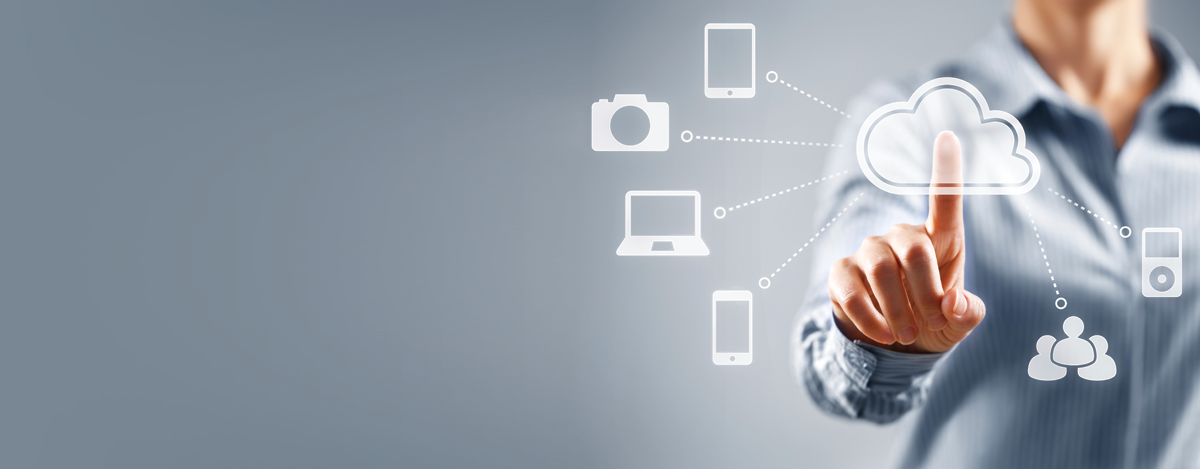 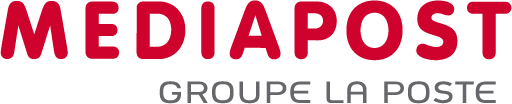 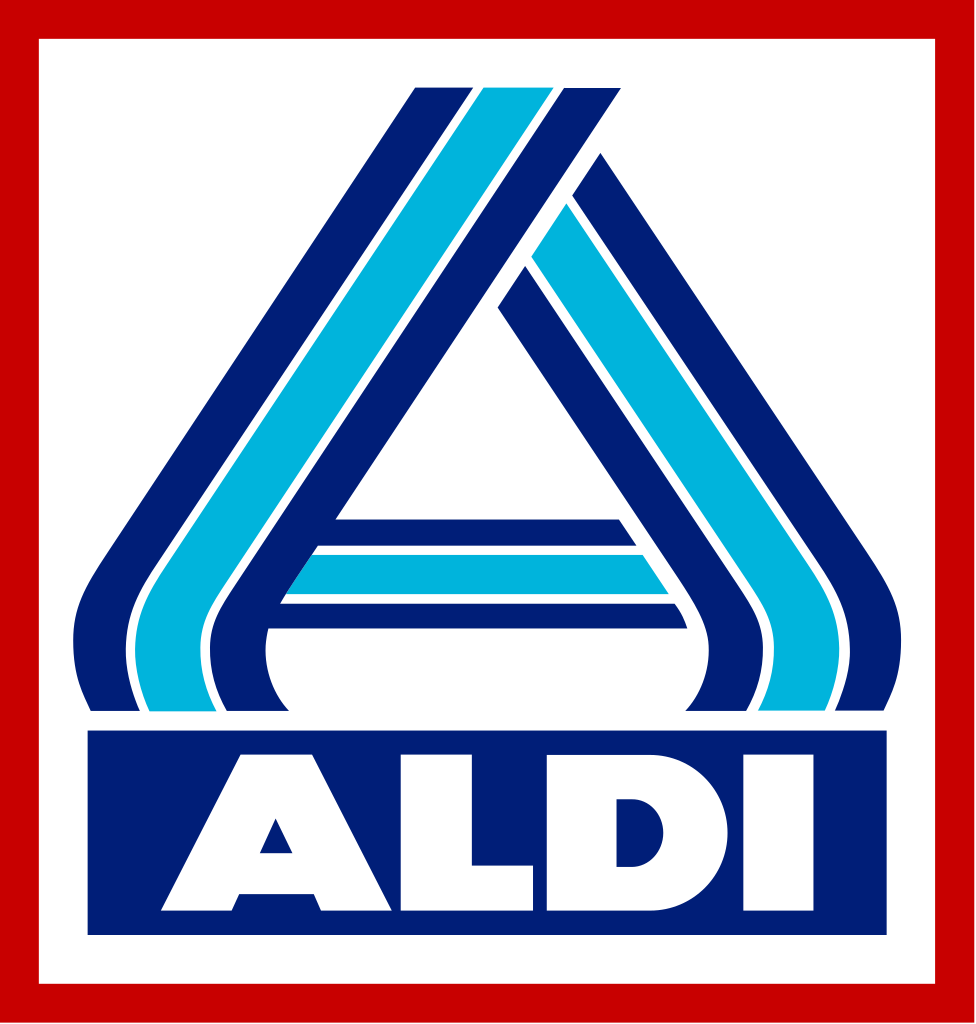 SERVIÇOS DIGITAIS
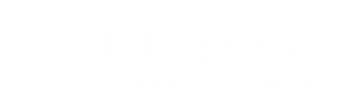 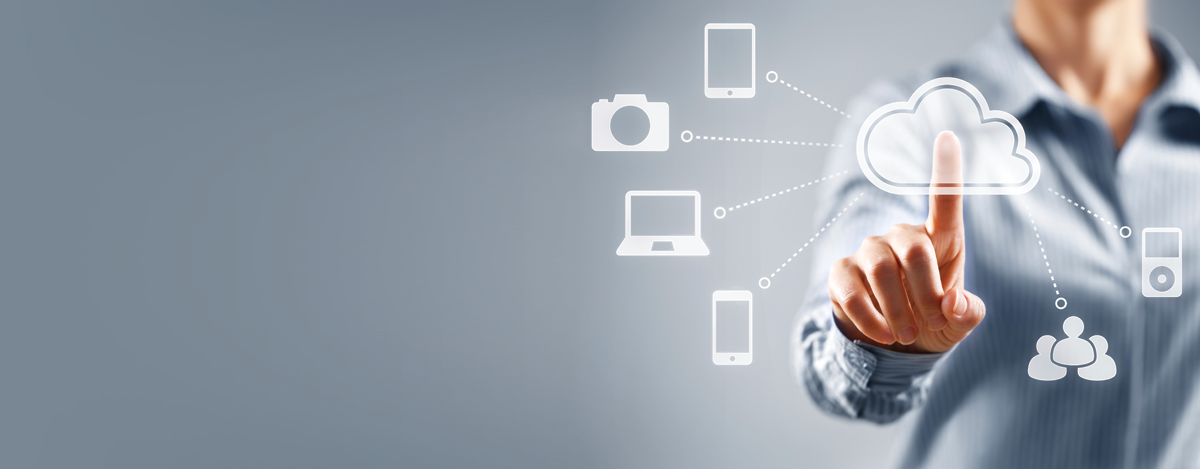 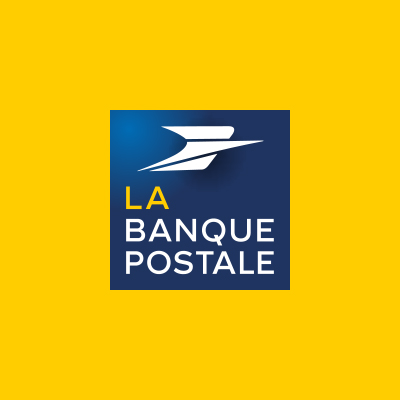 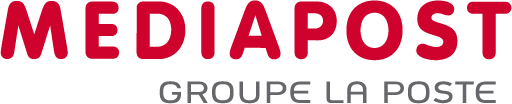 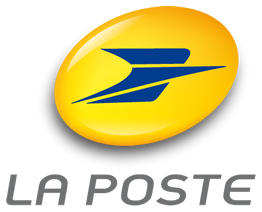 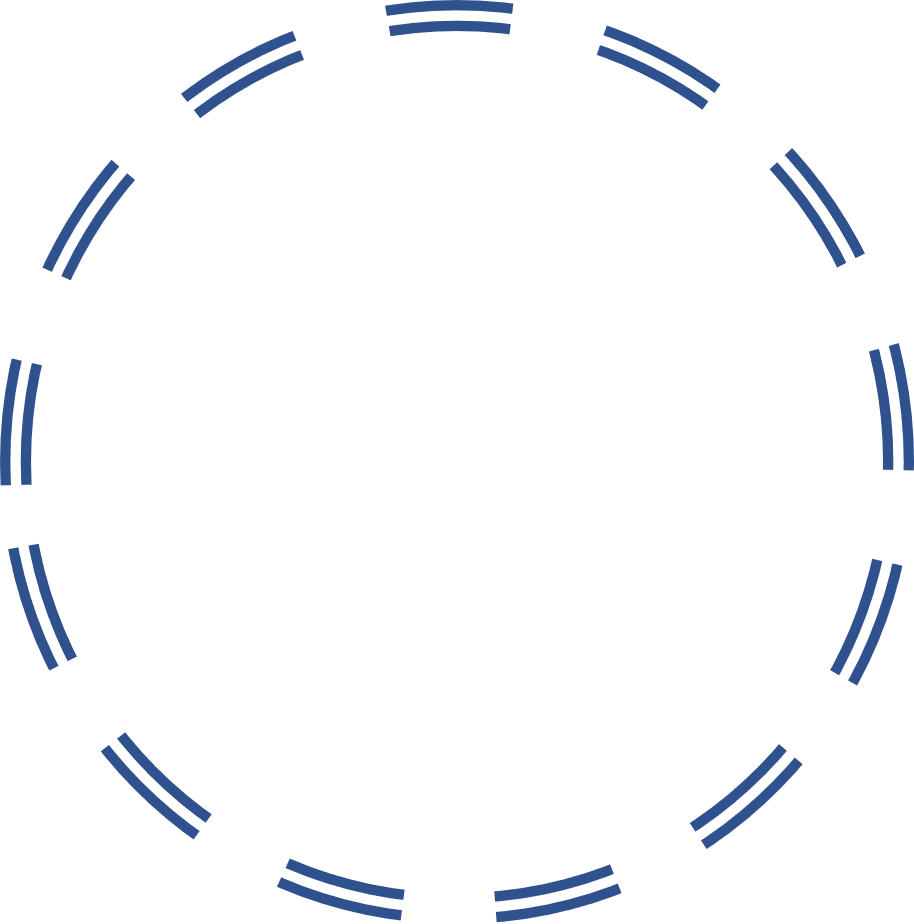 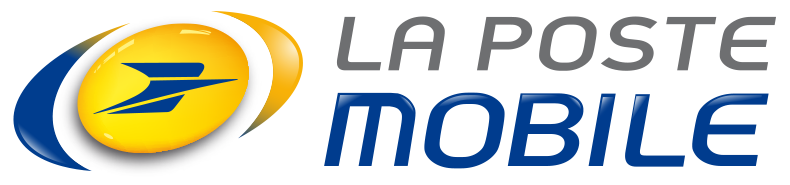 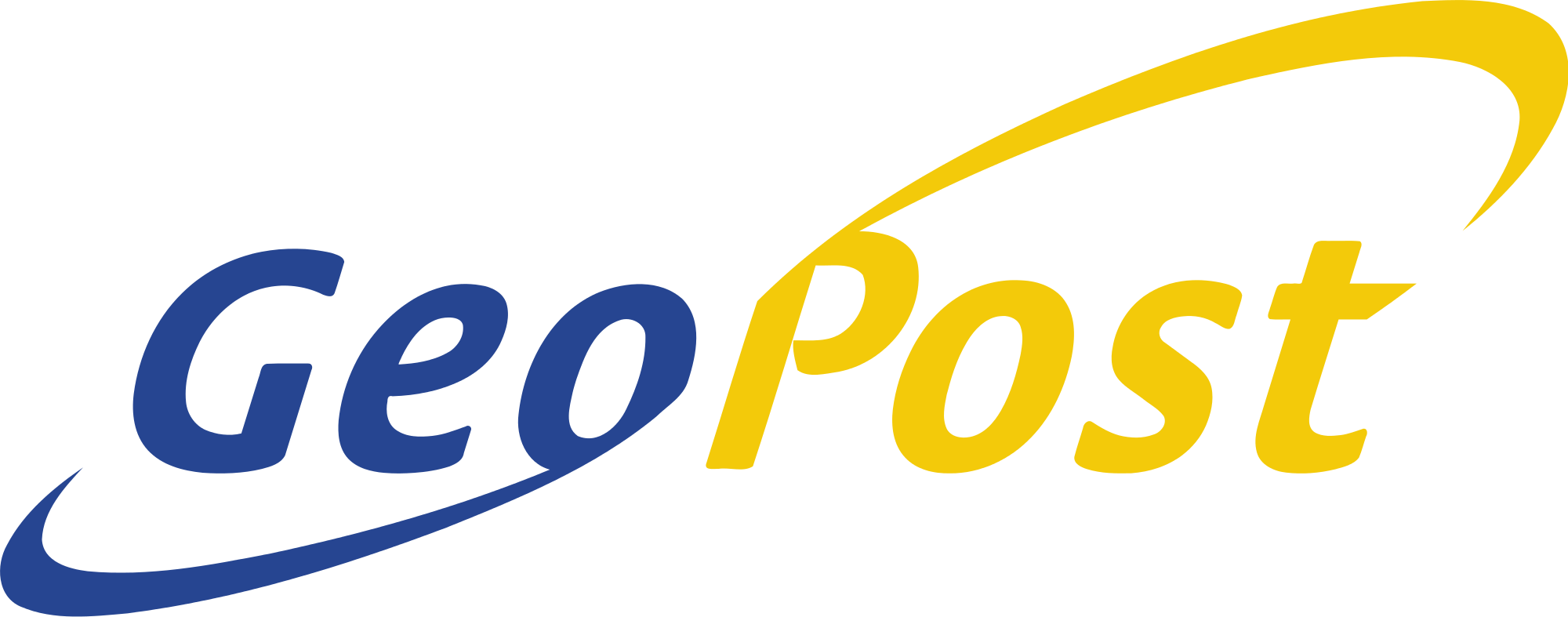 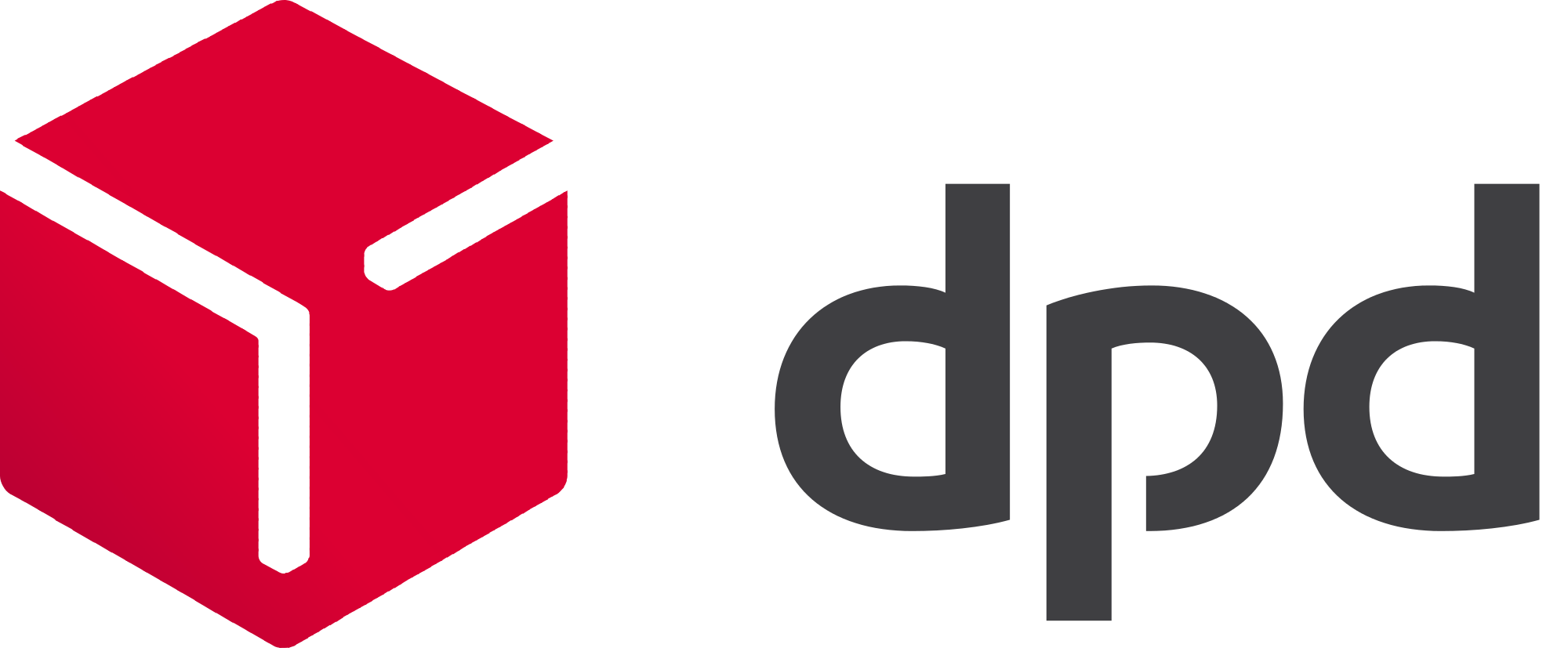 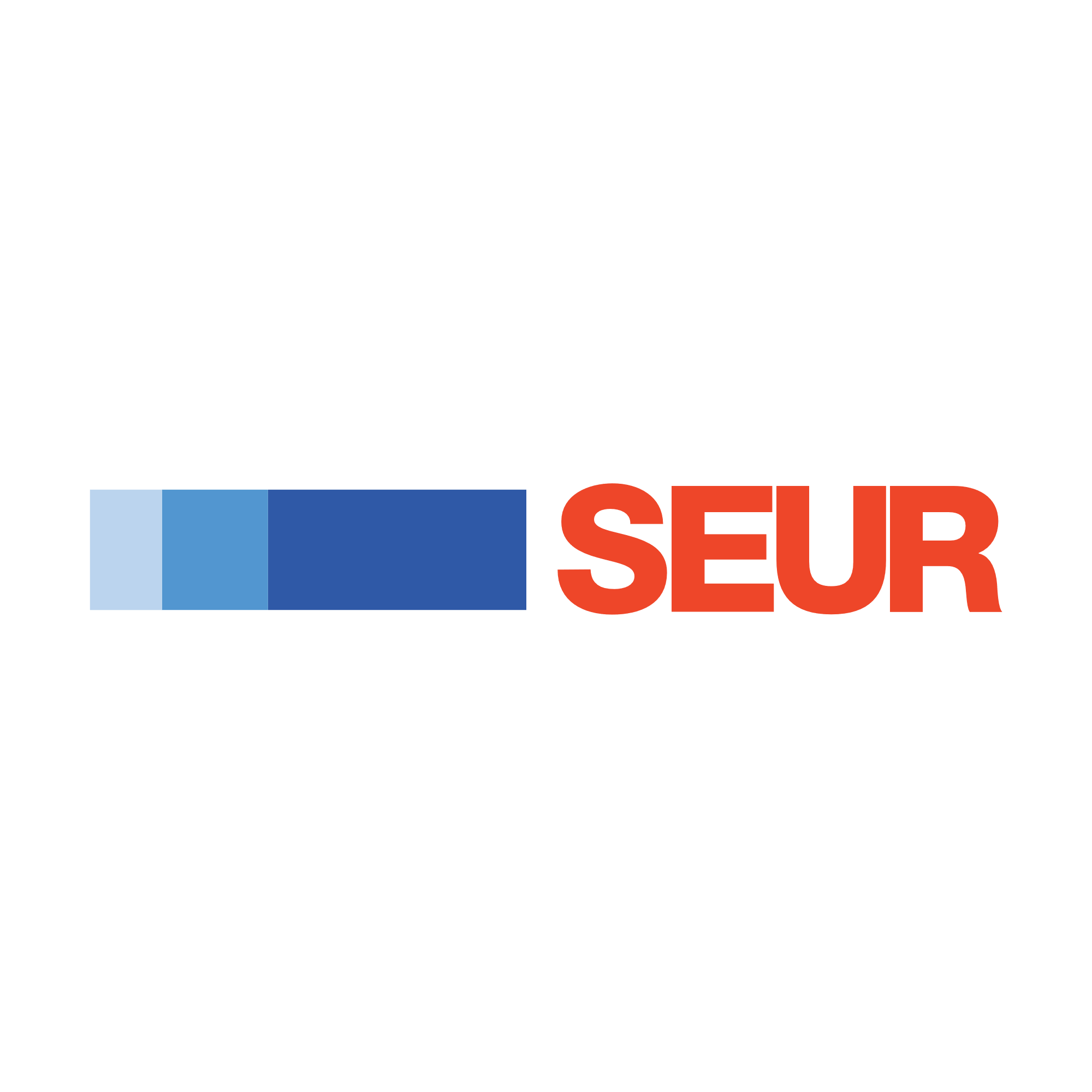 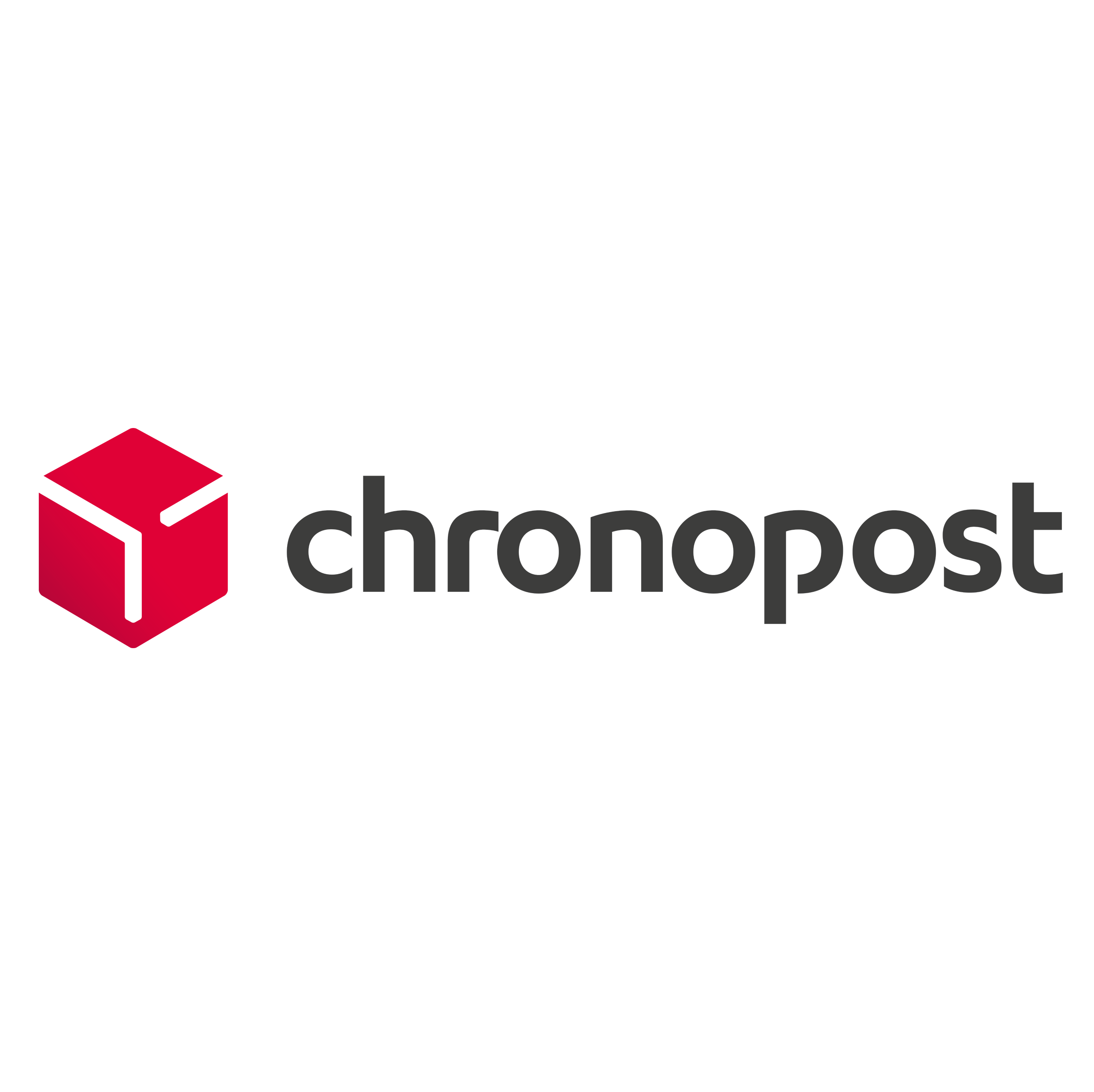 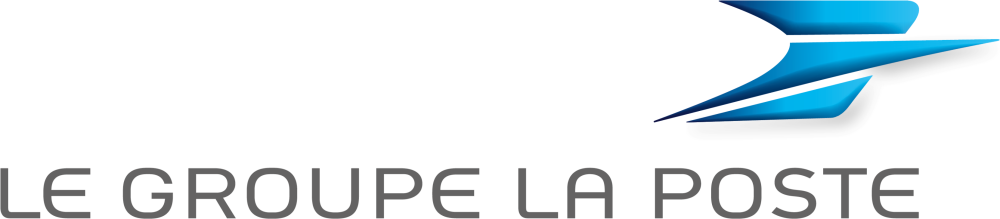 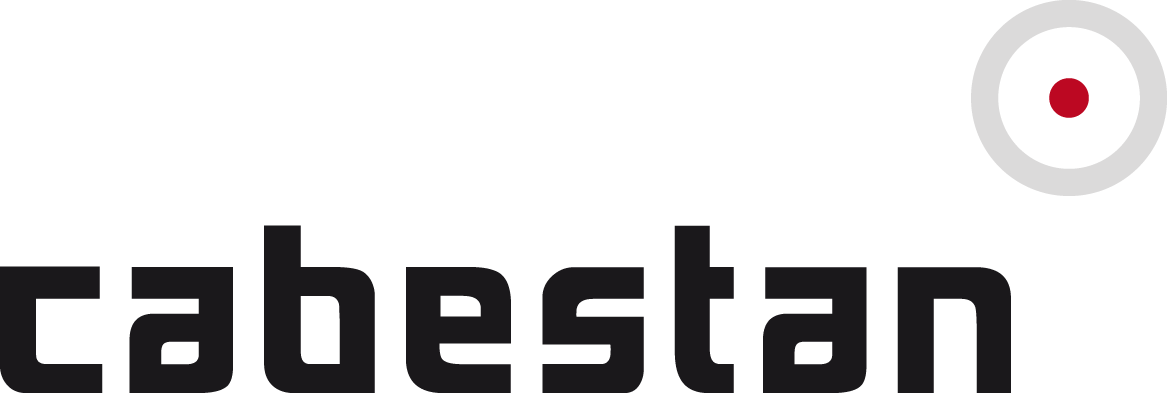 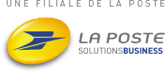 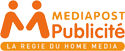 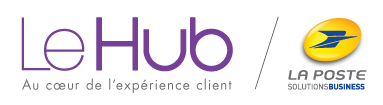 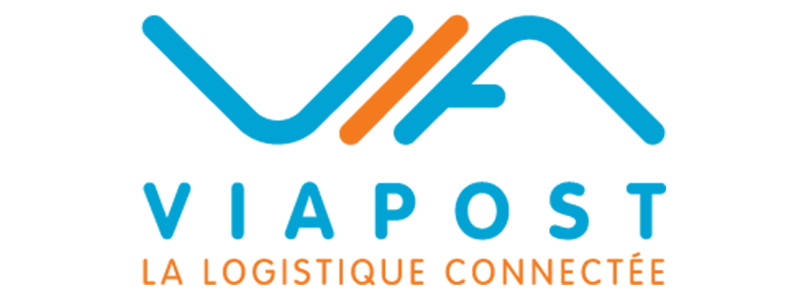 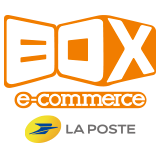 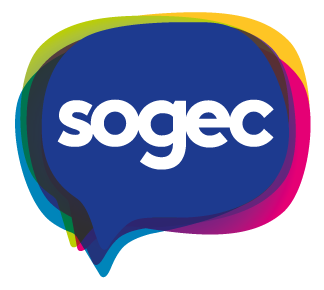 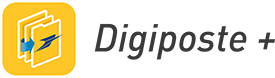 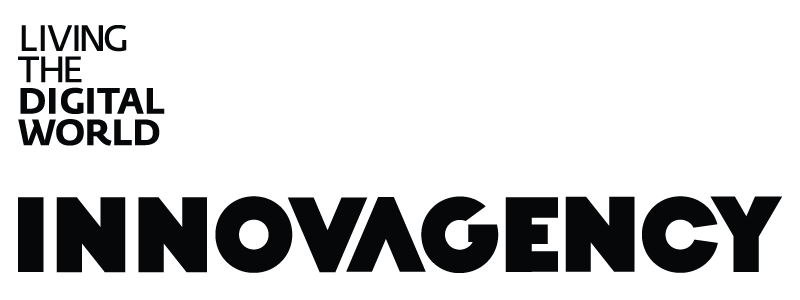 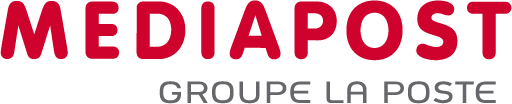 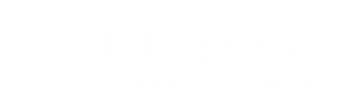 A Mediapost é uma empresa especializada em serviços de Marketing Relacional que pertence ao grupo francês La Poste.
Com experiência no mercado internacional e mais de 30.000 clientes, tem um volume de negócios anual de 600 milhões de euros.
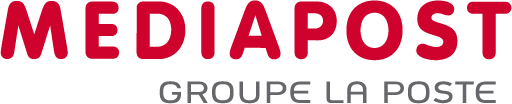 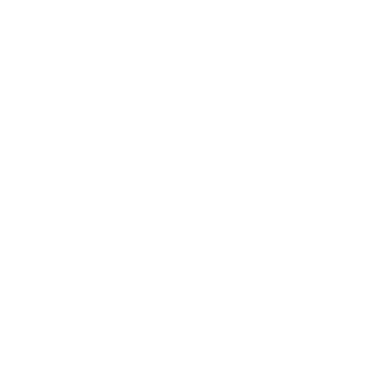 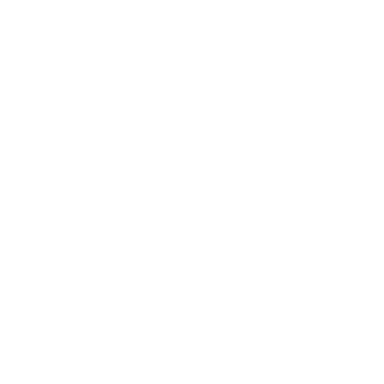 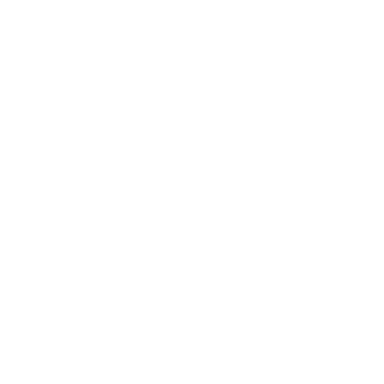 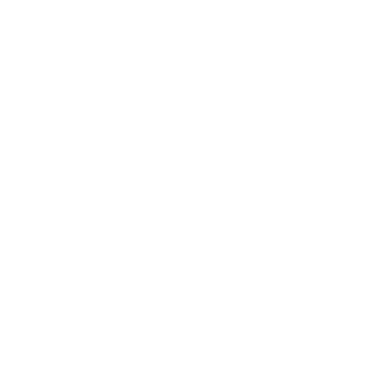 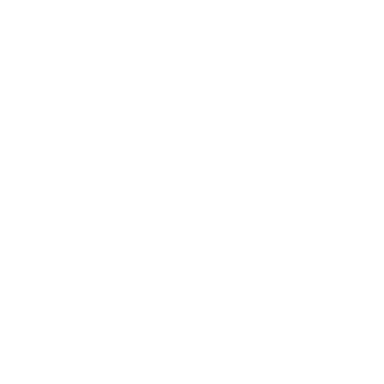 DISTRIBUIÇÃO DE PUBLICIDADE
MARKETING
DIGITAL
FIDELIZAÇÃO
DE CLIENTES
QUOTY
MARKETING
MULTICANAL
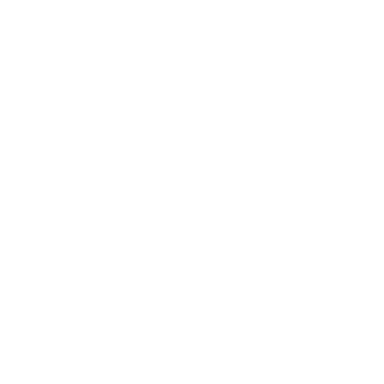 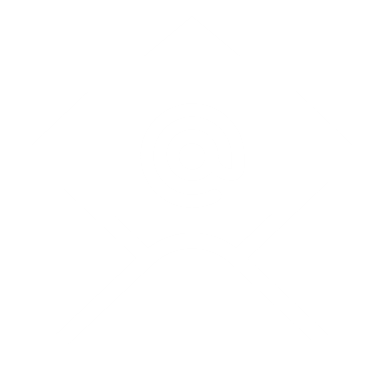 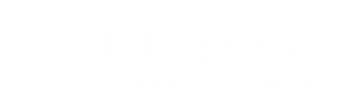 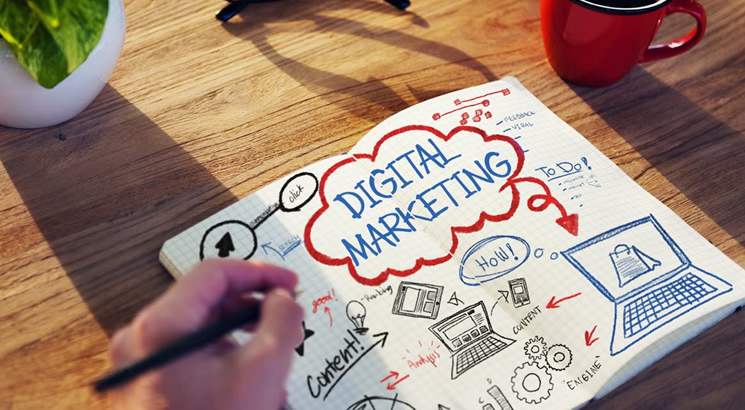 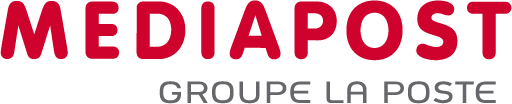 EMAIL 
MARKETING
DATA 
MARKETING
GESTÃO
REDES
SOCIAIS
JOGOS
ONLINE
DESIGN
PUBLICIDADE 
ONLINE
DIGITAL
MARKETING
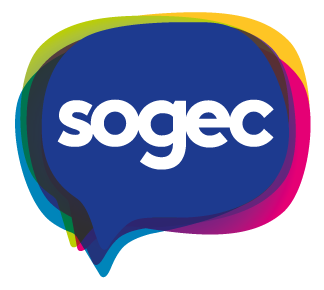 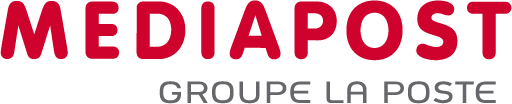 So smart, so customer
CASHBACK
SOLUTIONS
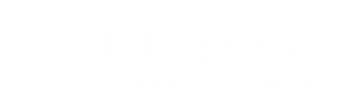 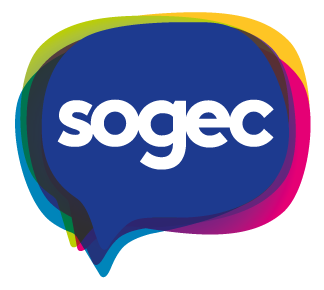 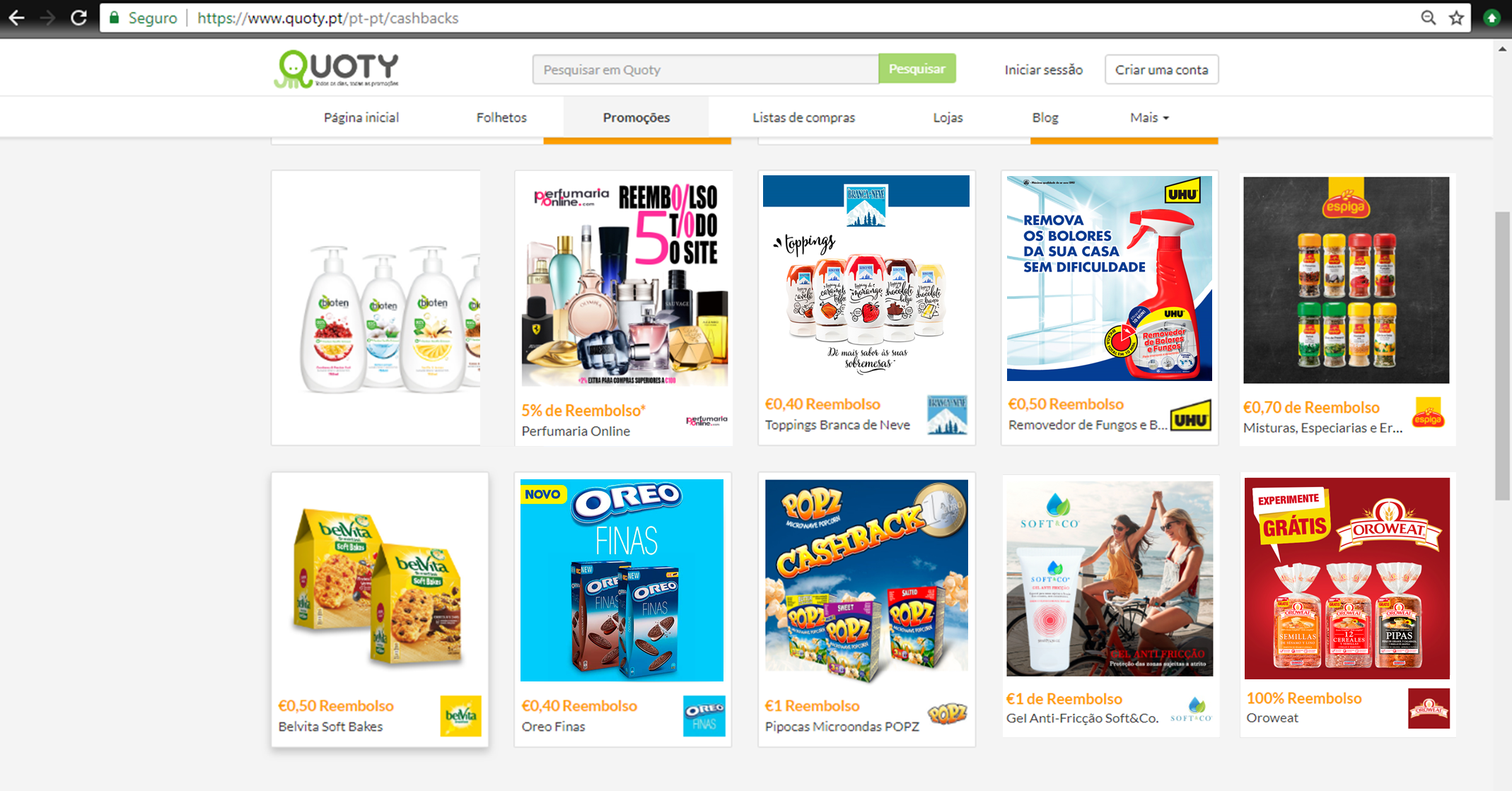 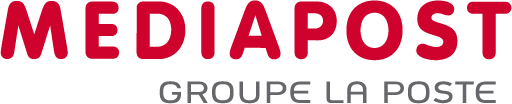 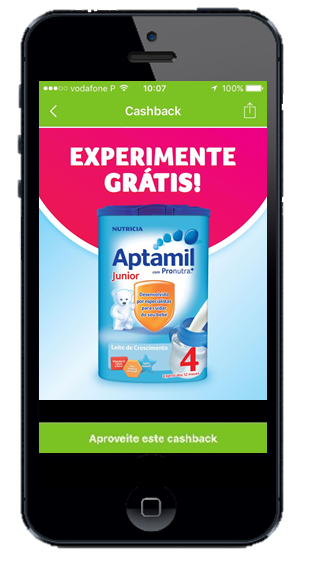 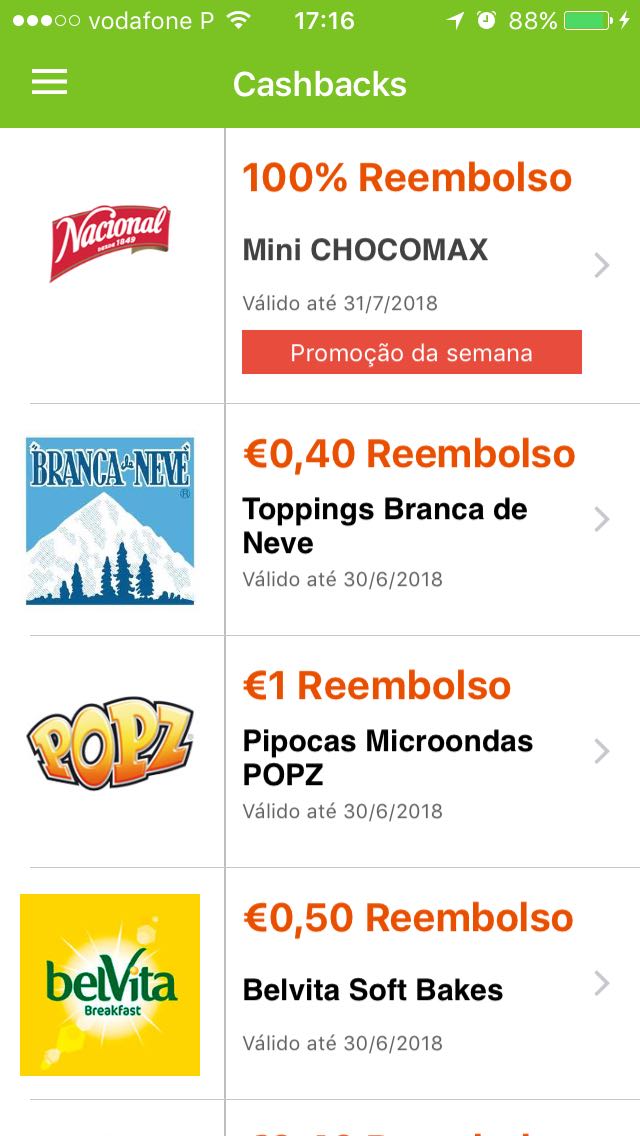 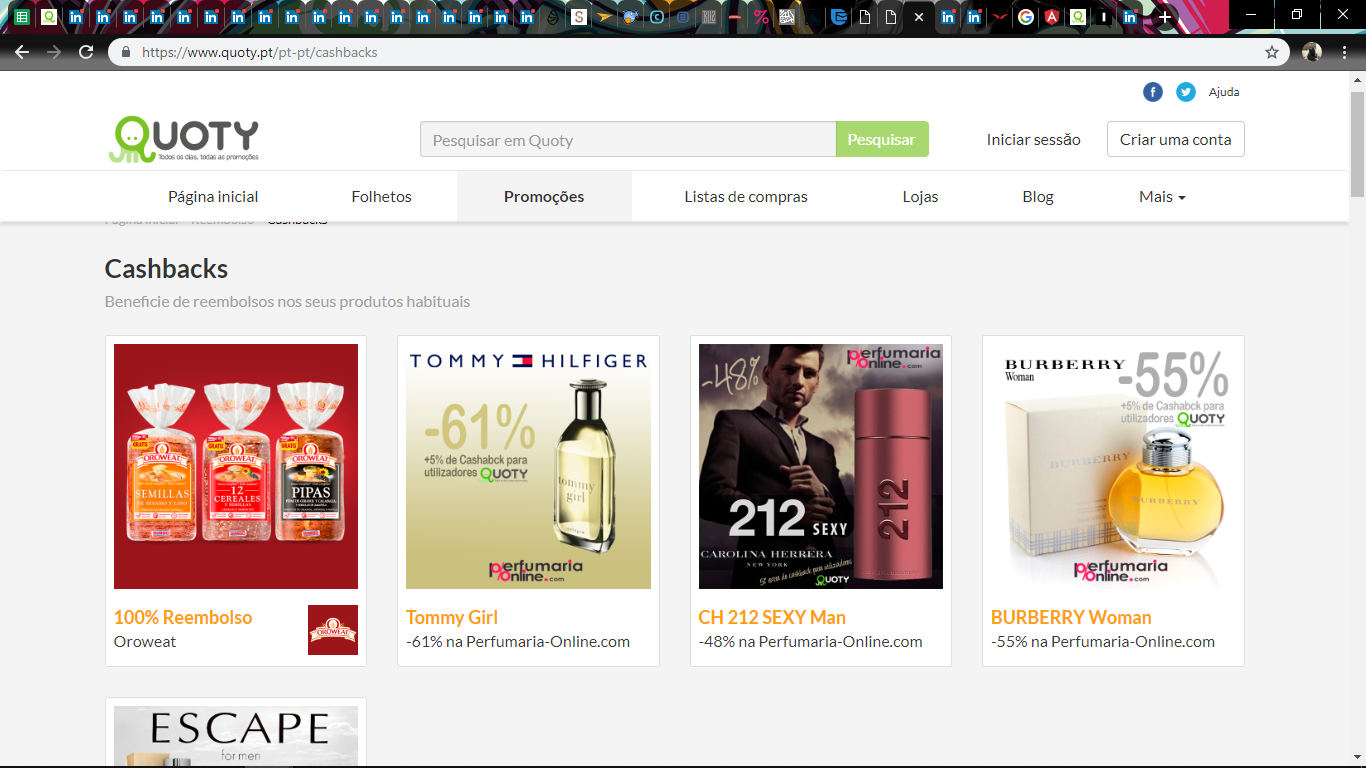 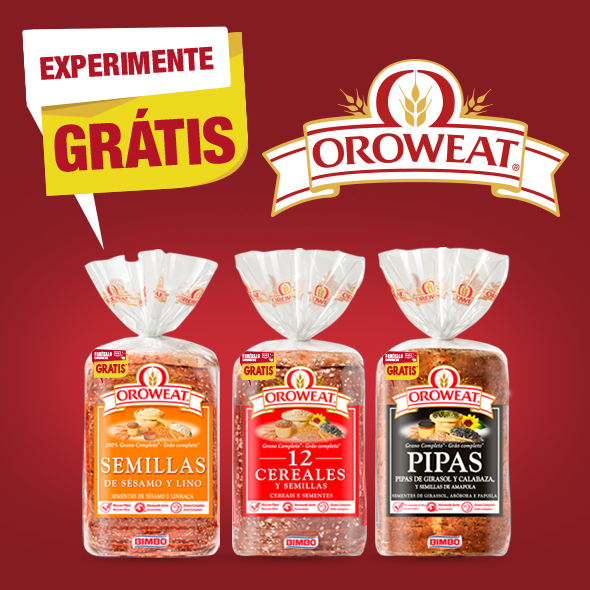 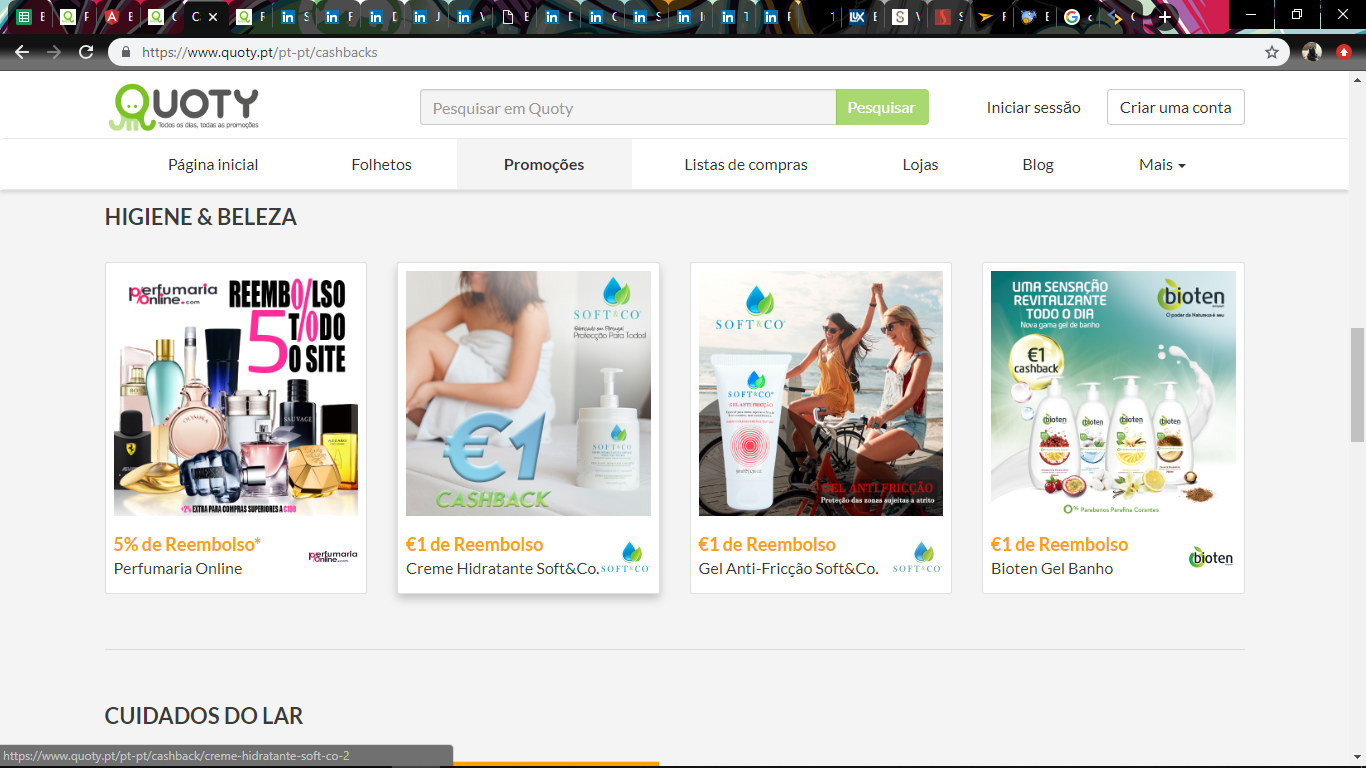 So smart, so customer
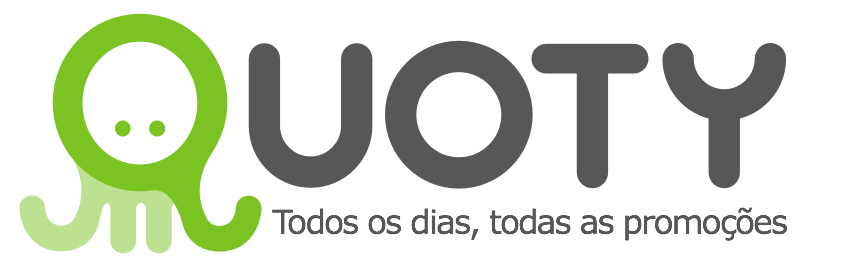 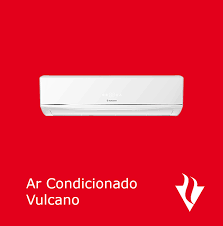 A APP QUE ACOMPANHA O SHOPPER
NAS SUAS COMPRAS DIÁRIAS
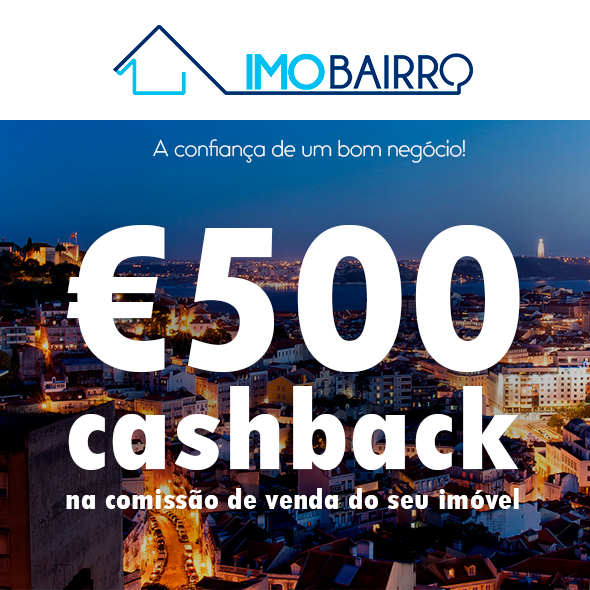 €500 de Reembolso
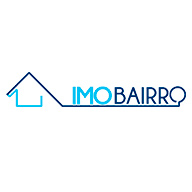 Comissão de Venda
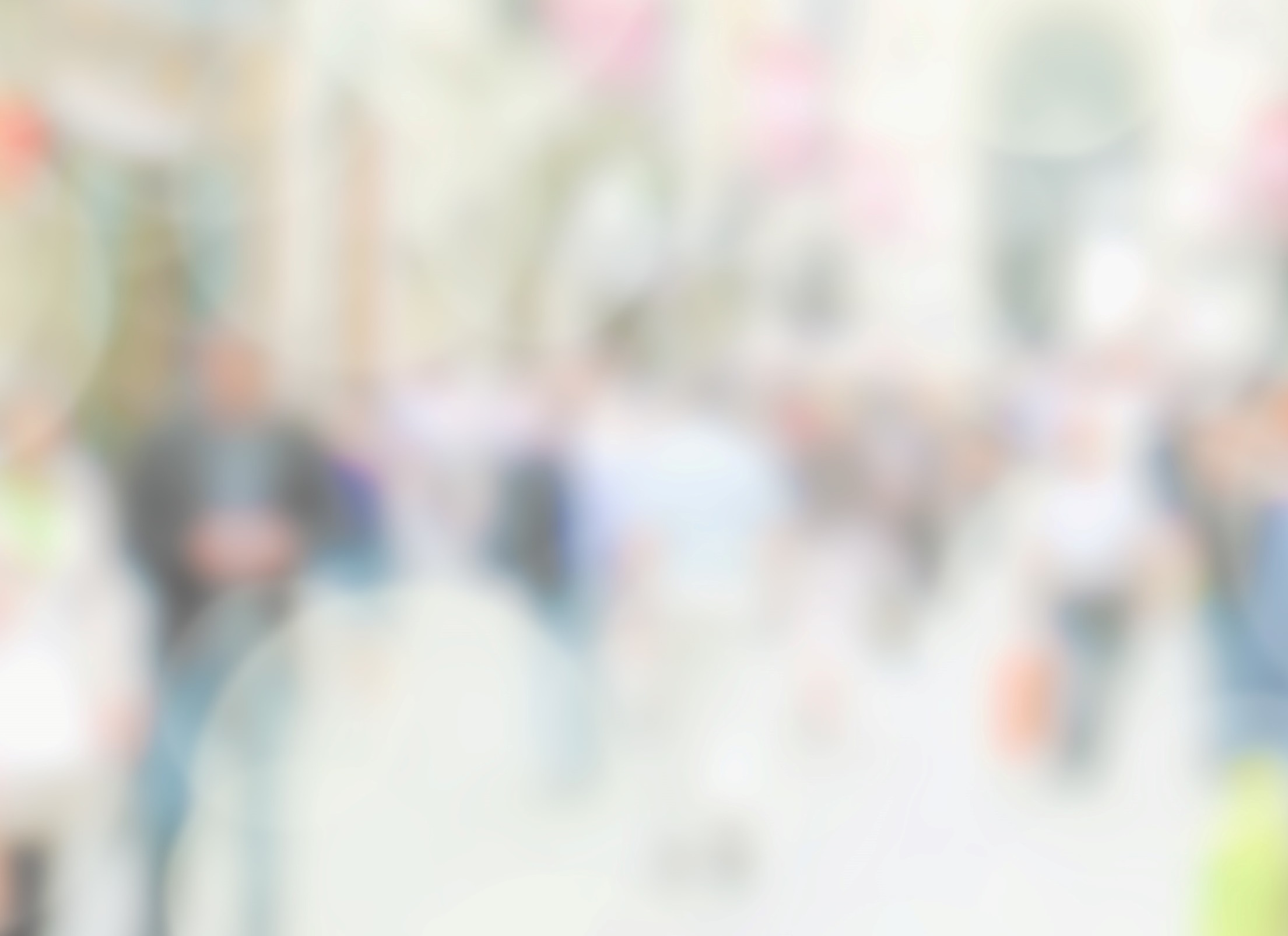 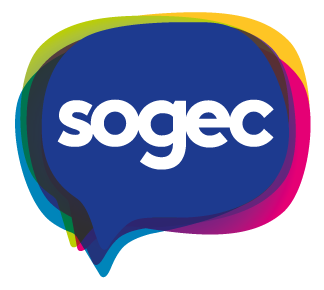 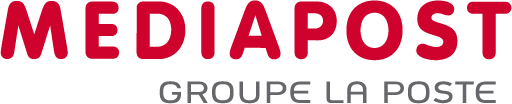 NÚMEROS
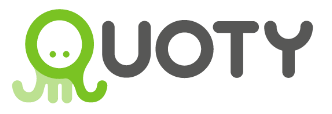 So smart, so customer
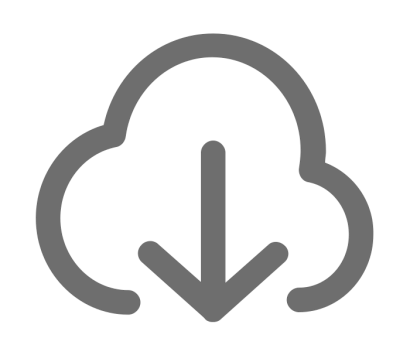 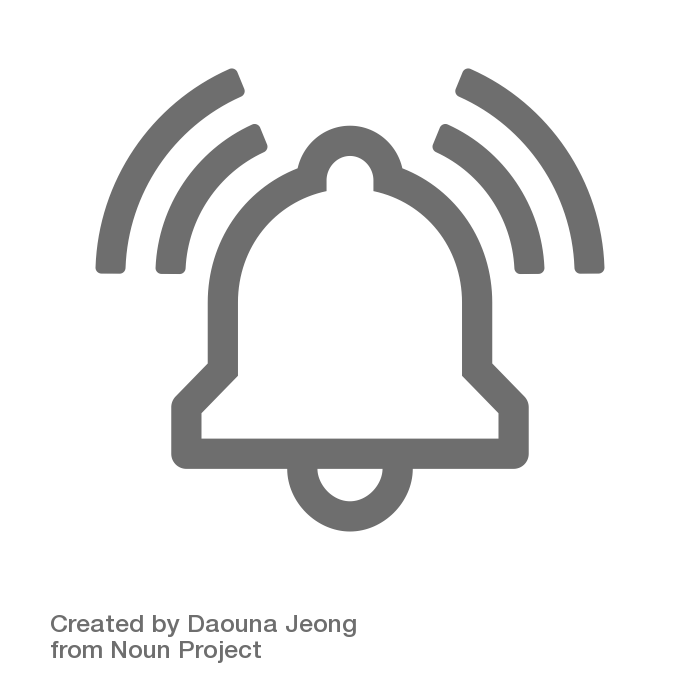 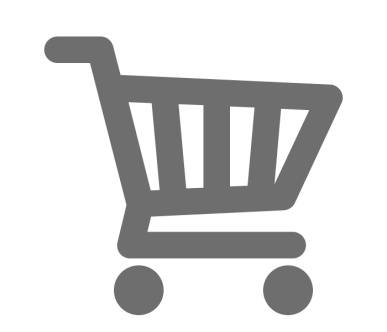 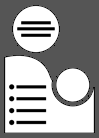 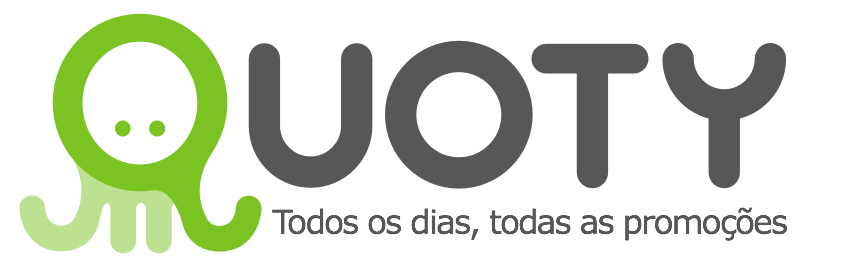 205.000 
Downloads
+ 5 Milhões
Pageviews 
por mês nos folhetos
27%*
Taxa de Retenção
+ 250 mil
Listas de Compras mensais
A APP QUE ACOMPANHA O SHOPPER
NAS SUAS COMPRAS DIÁRIAS
*Benchmark 18% - eCommerce/Retail
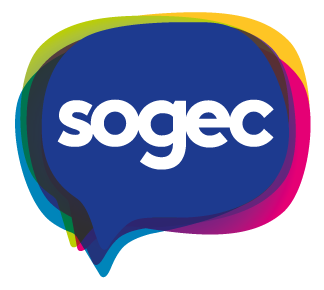 Cashback - Promoção em 3 passos simples
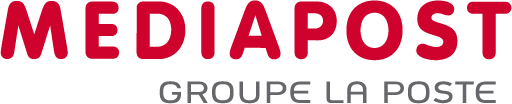 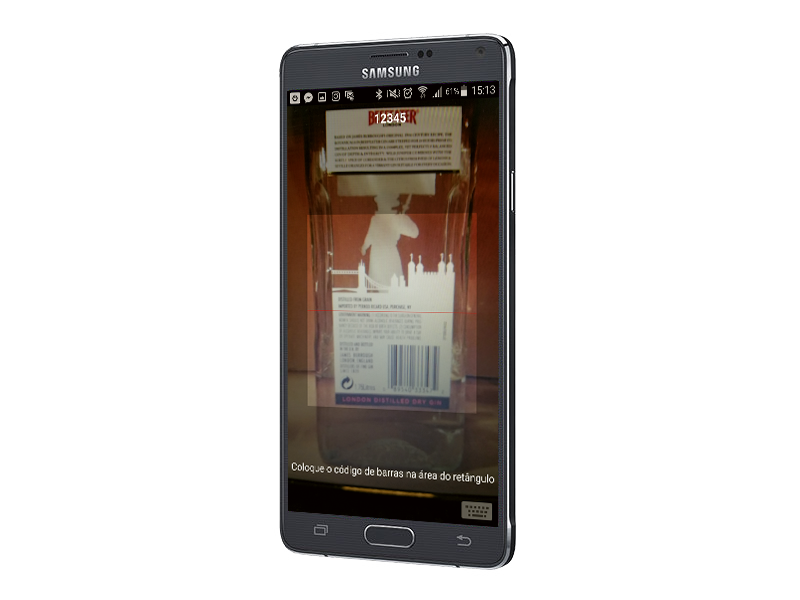 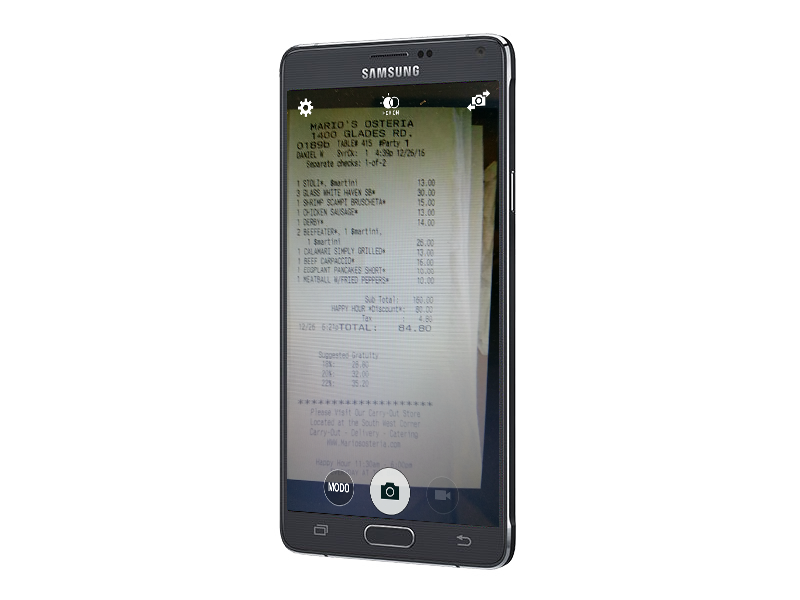 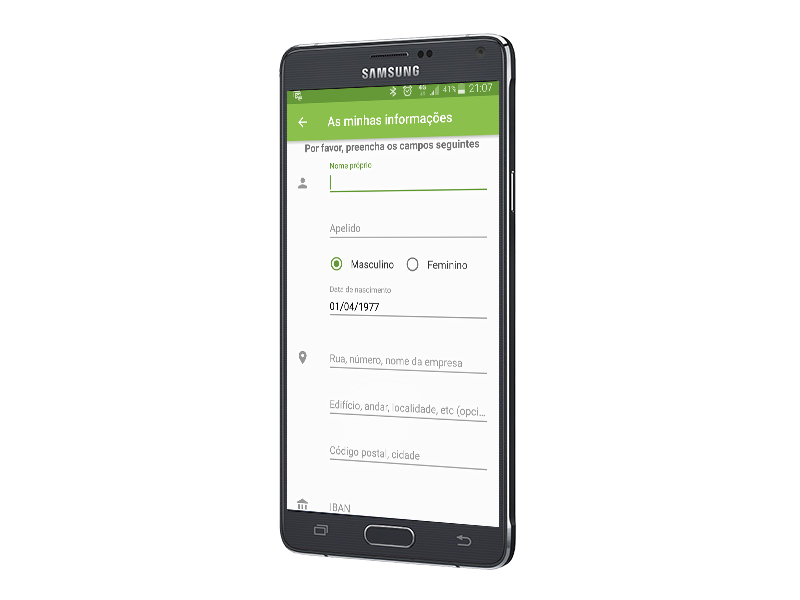 So smart, so customer
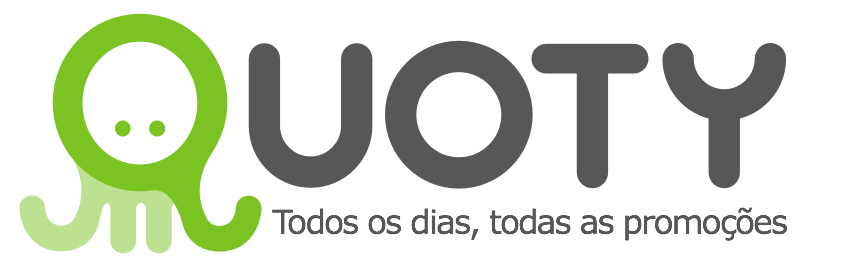 A APP QUE ACOMPANHA O SHOPPER
NAS SUAS COMPRAS DIÁRIAS
Fazer scan ou
preenchimento
do código de barras
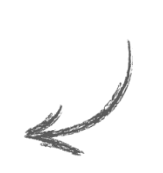 Upload do talão
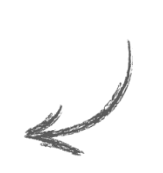 Preencher dados*
* Apenas necessário na primeira compra
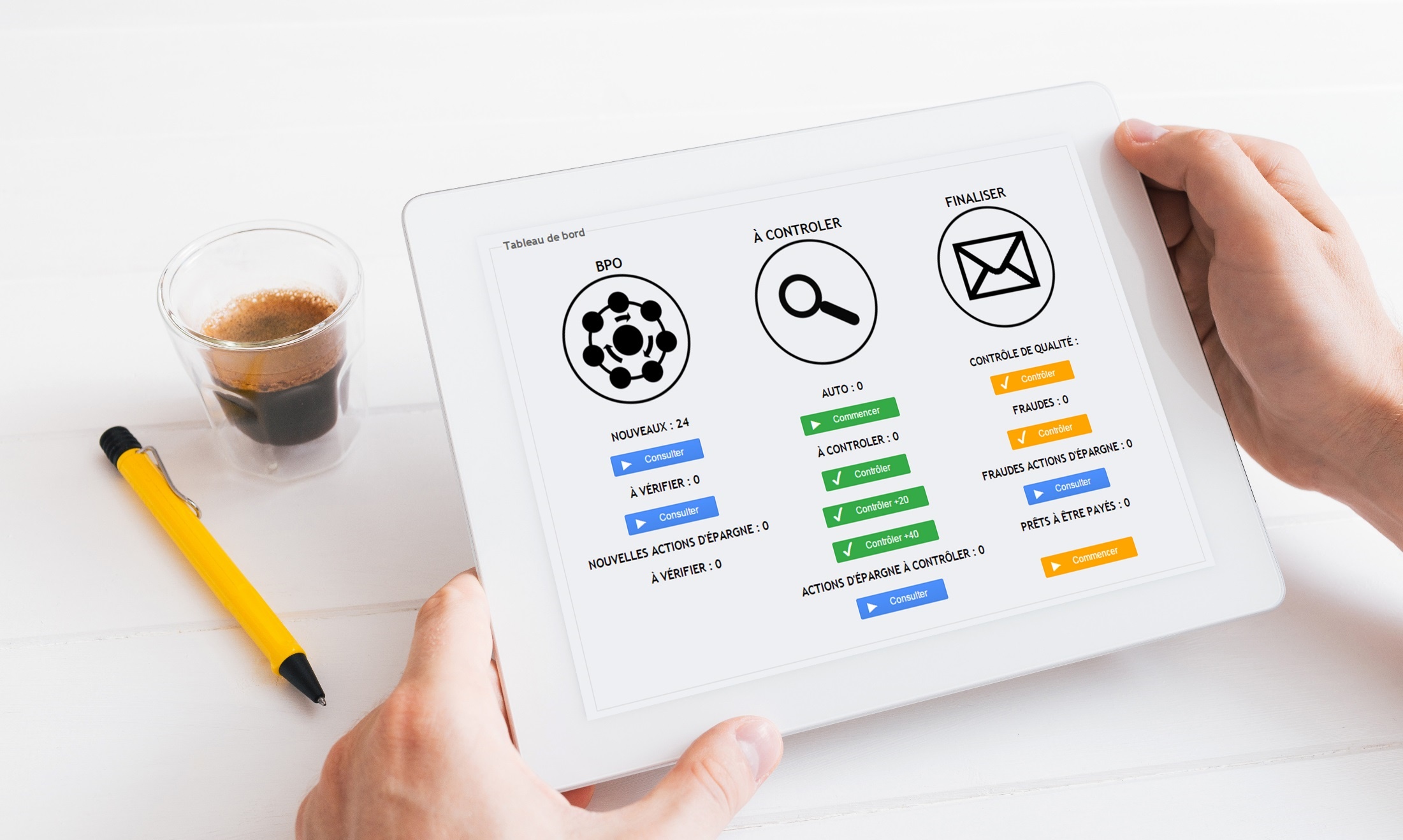 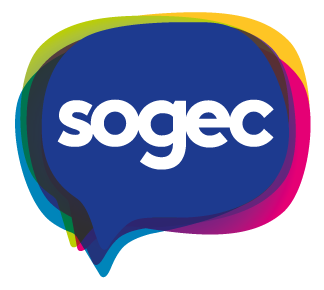 Captura dos dados do talão de compra pelos nossos operadores e verificação automática do sistema: duplicações, fraudes, etc.
Finalização do reembolso até 7 dias
3
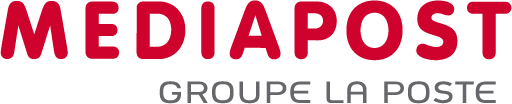 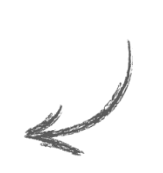 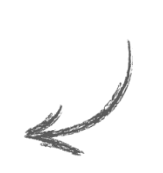 So smart, so customer
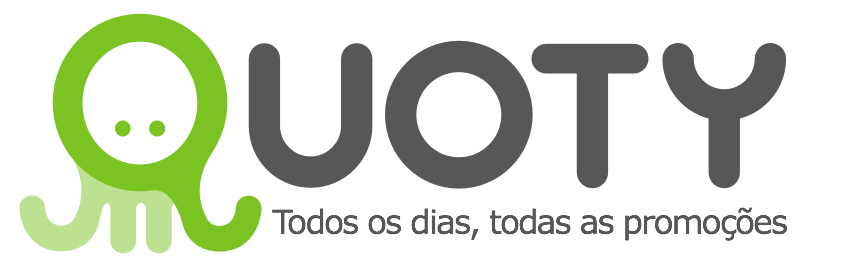 A APP QUE ACOMPANHA O SHOPPER
NAS SUAS COMPRAS DIÁRIAS
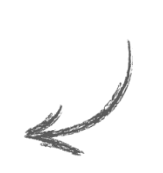 Envio de um email ao utilizador em cada etapa
2
Serviço a clientes
ORÇAMENTO CONTROLADO
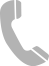 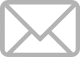 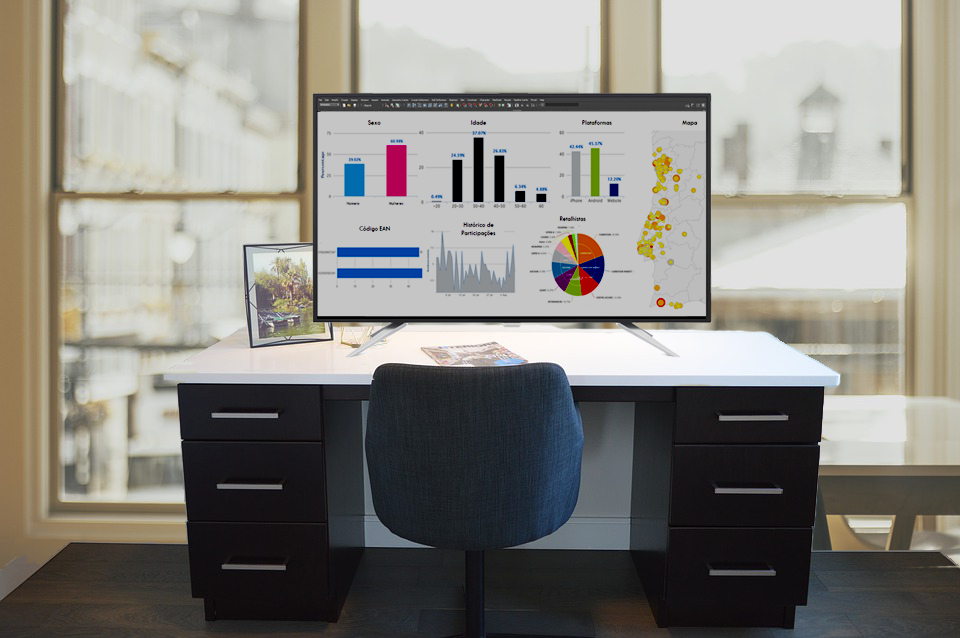 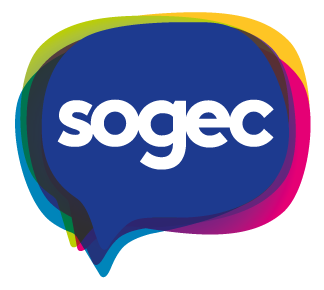 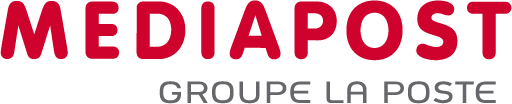 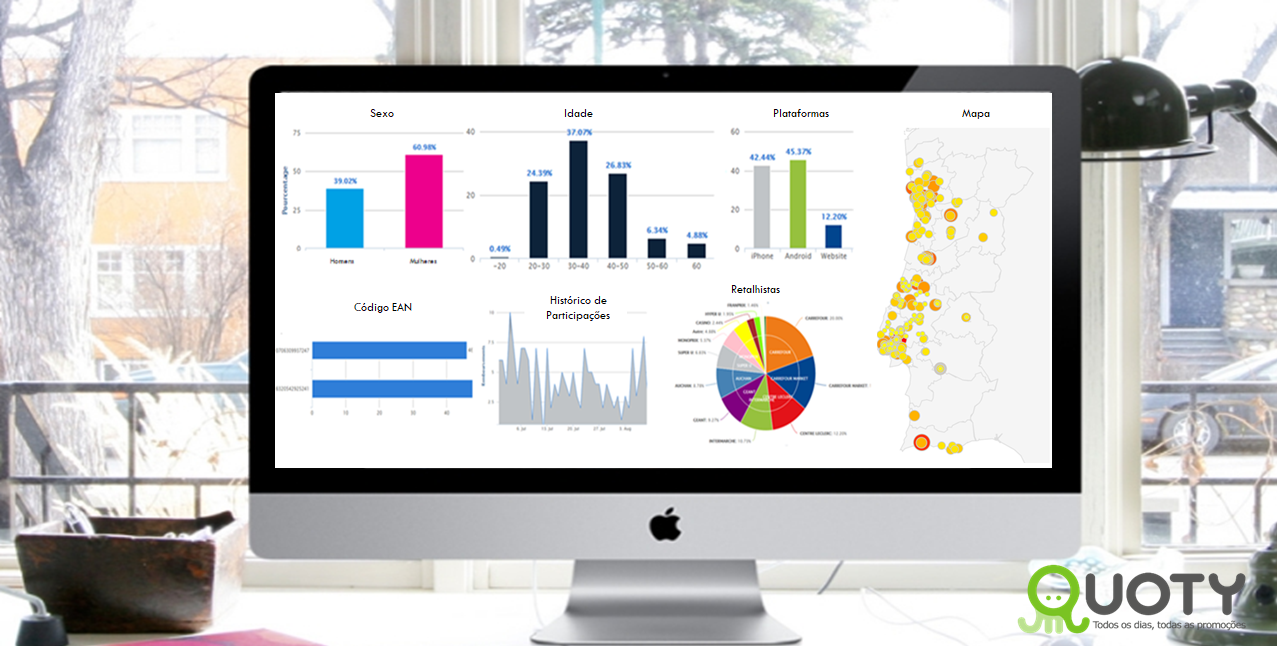 So smart, so customer
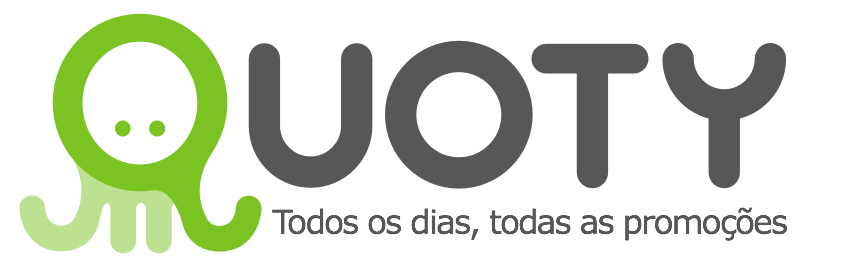 A APP QUE ACOMPANHA O SHOPPER
NAS SUAS COMPRAS DIÁRIAS
RELATÓRIO MENSAL
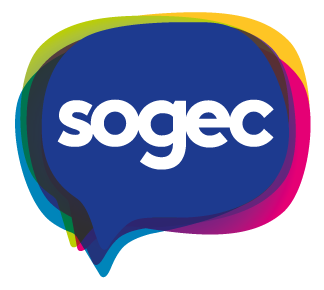 Mais poder para a Marca
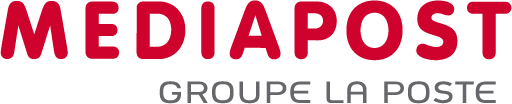 So smart, so customer
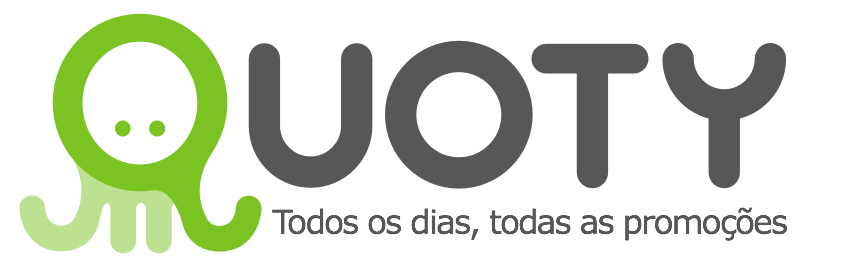 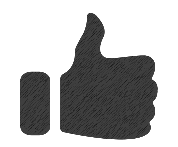 Reembolso no prazo de 7 dias vs. 
6 semanas na versão impressa
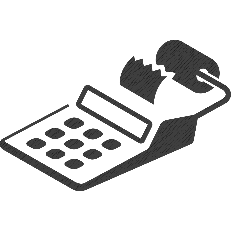 A APP QUE ACOMPANHA O SHOPPER
NAS SUAS COMPRAS DIÁRIAS
Orçamento controlado (capping)
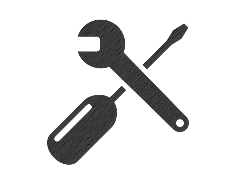 Implementação rápida e eficaz
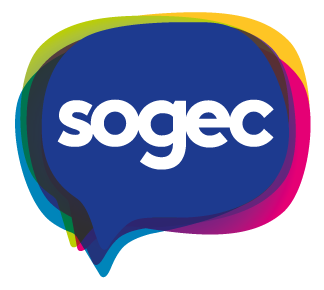 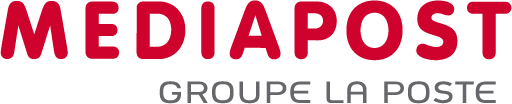 So smart, so customer
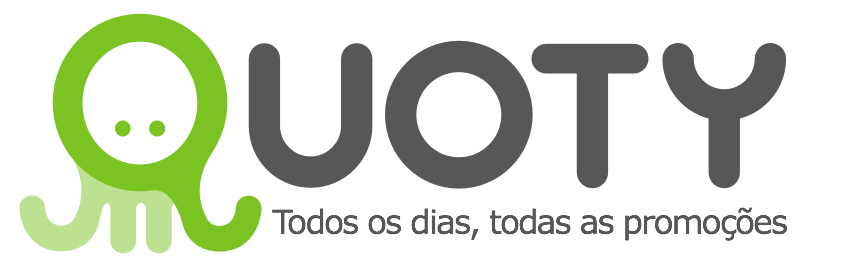 A APP QUE ACOMPANHA O SHOPPER
NAS SUAS COMPRAS DIÁRIAS
EXEMPLOSNOSSOS CLIENTES
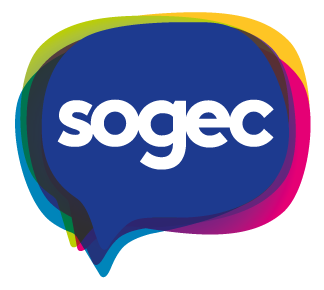 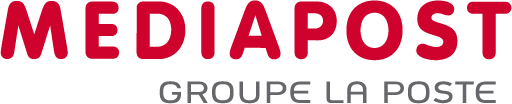 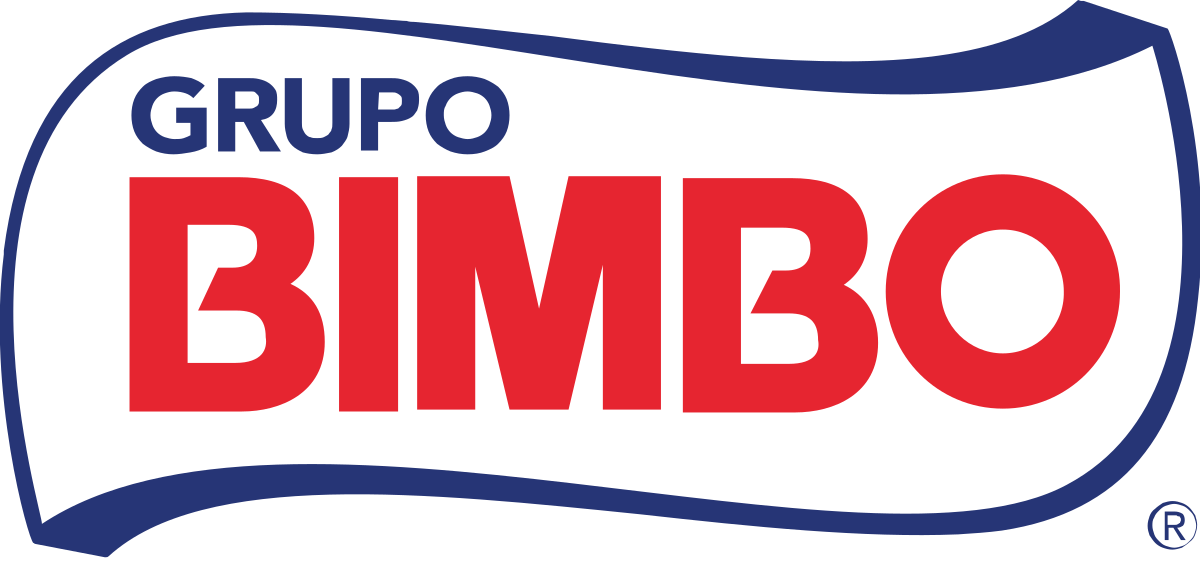 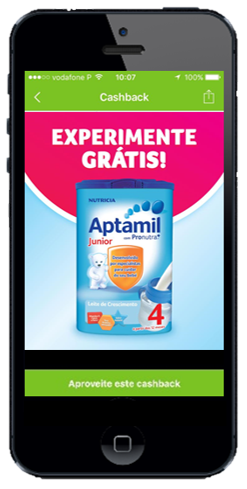 So smart, so customer
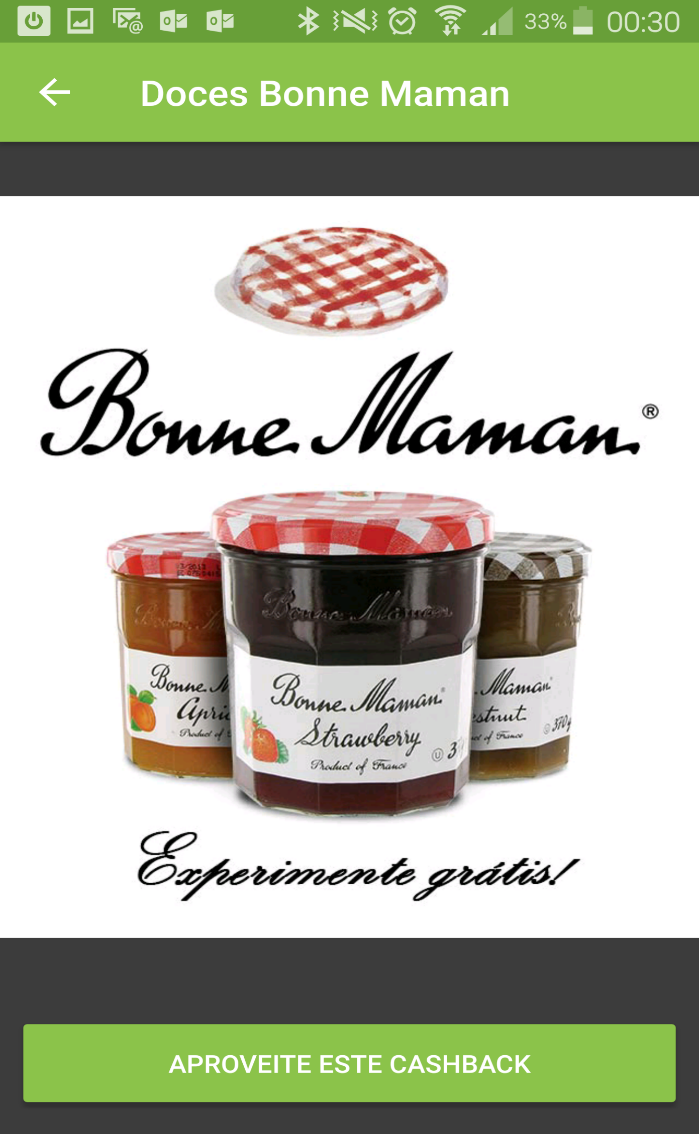 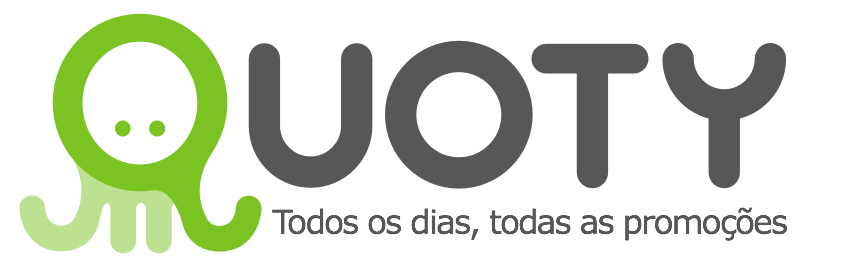 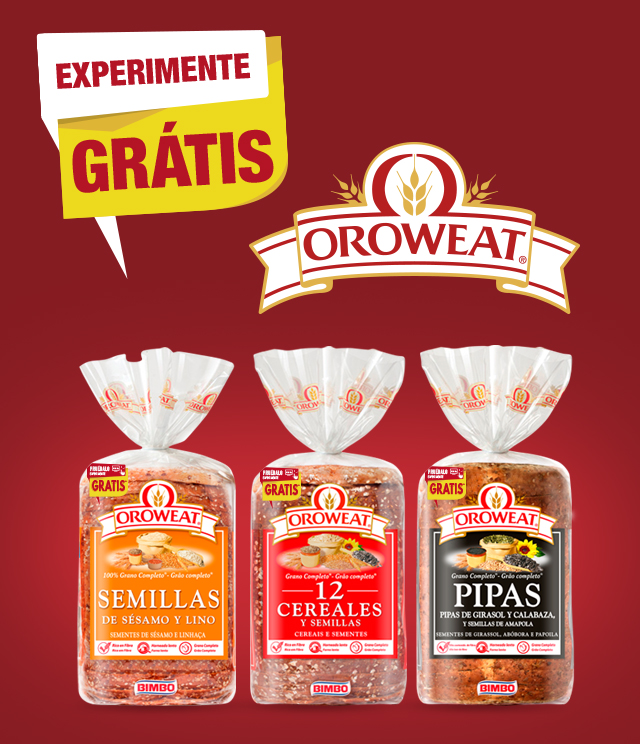 A APP QUE ACOMPANHA O SHOPPER
NAS SUAS COMPRAS DIÁRIAS
60 dias
30.829 clicks totais
23.383 usuários únicos
2000 reembolsos
2018
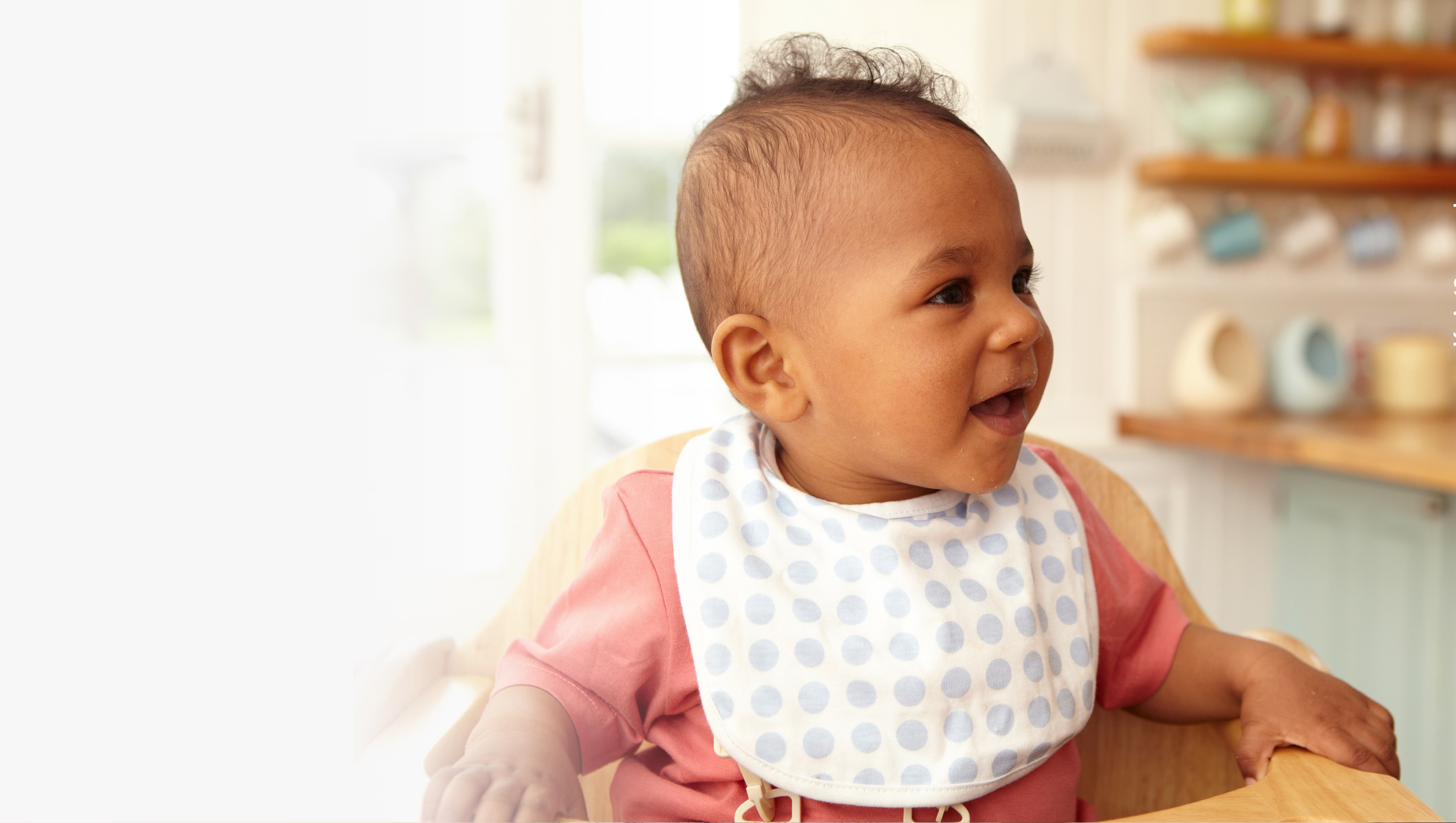 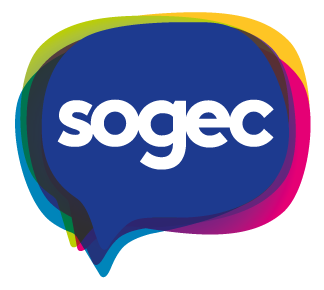 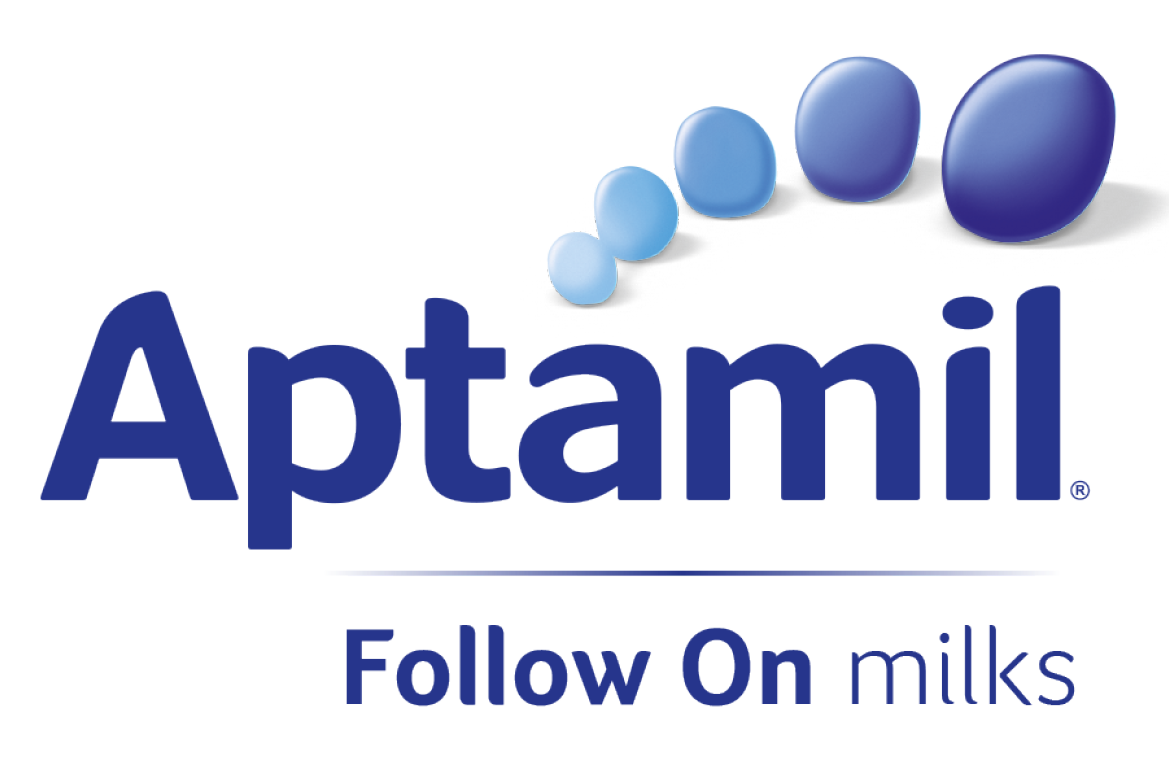 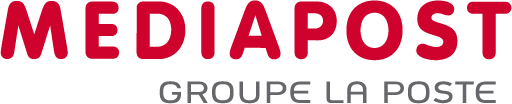 4
Junior
So smart, so customer
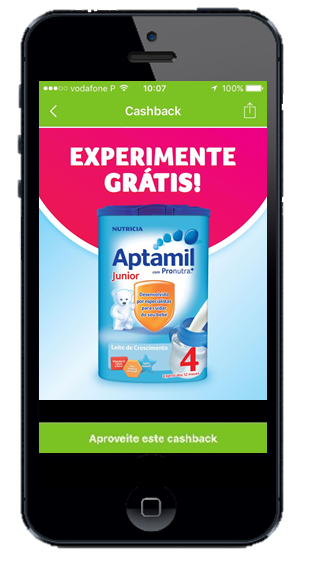 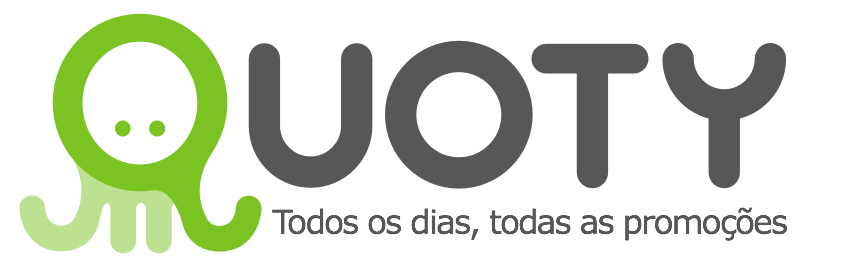 A APP QUE ACOMPANHA O SHOPPER
NAS SUAS COMPRAS DIÁRIAS
83 dias
16.943 clicks totais
9.726 usuários únicos
508 reembolsos
2017
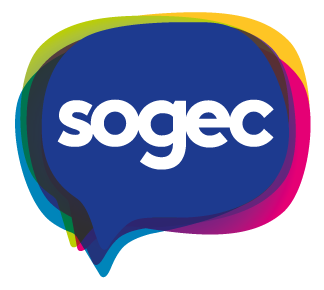 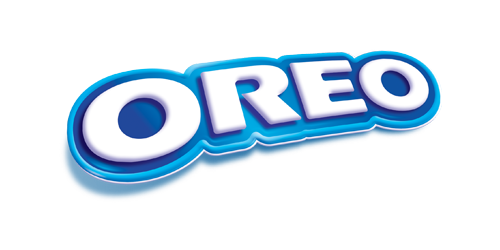 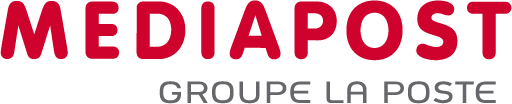 FINAS
So smart, so customer
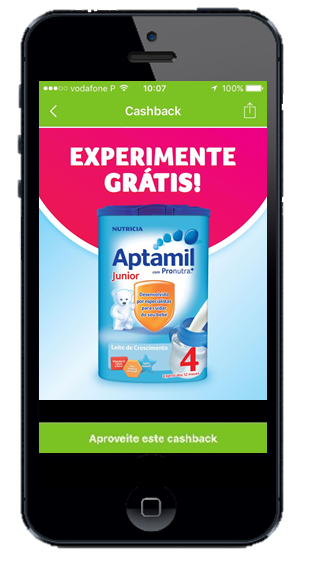 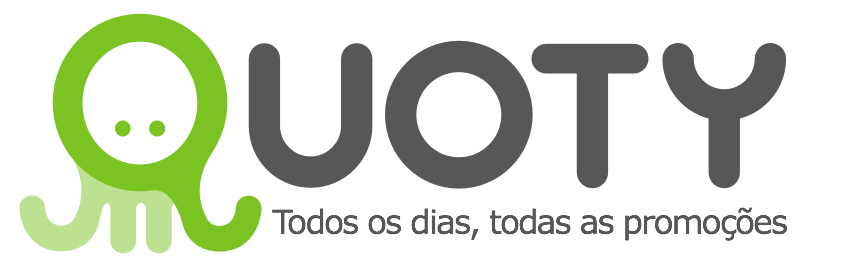 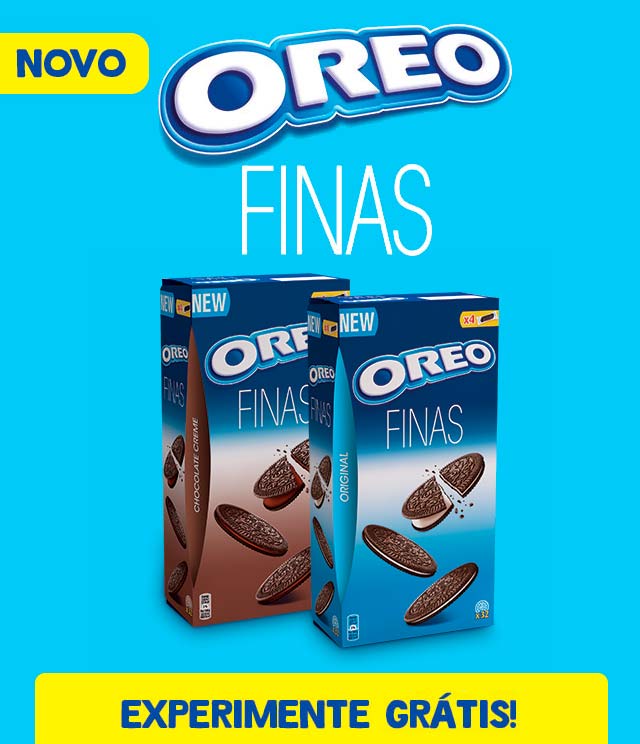 A APP QUE ACOMPANHA O SHOPPER
NAS SUAS COMPRAS DIÁRIAS
119 dias
18.477 clicks totais
10.368 usuários únicos
1.077 reembolsos
2017
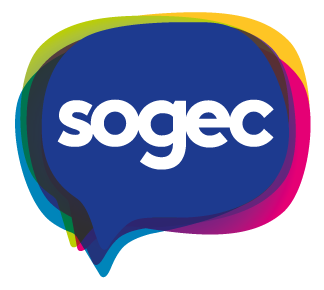 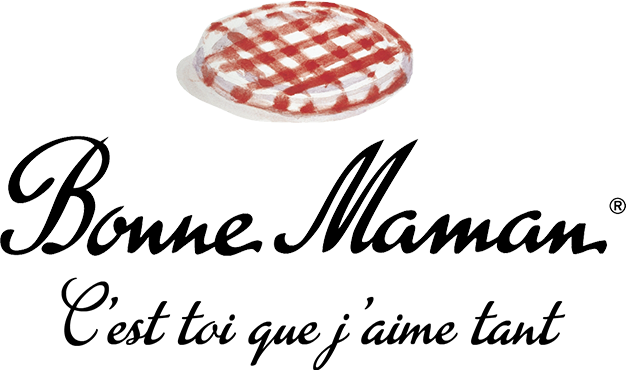 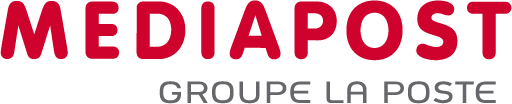 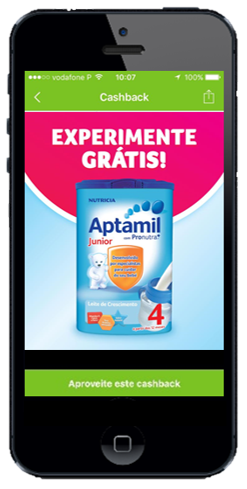 So smart, so customer
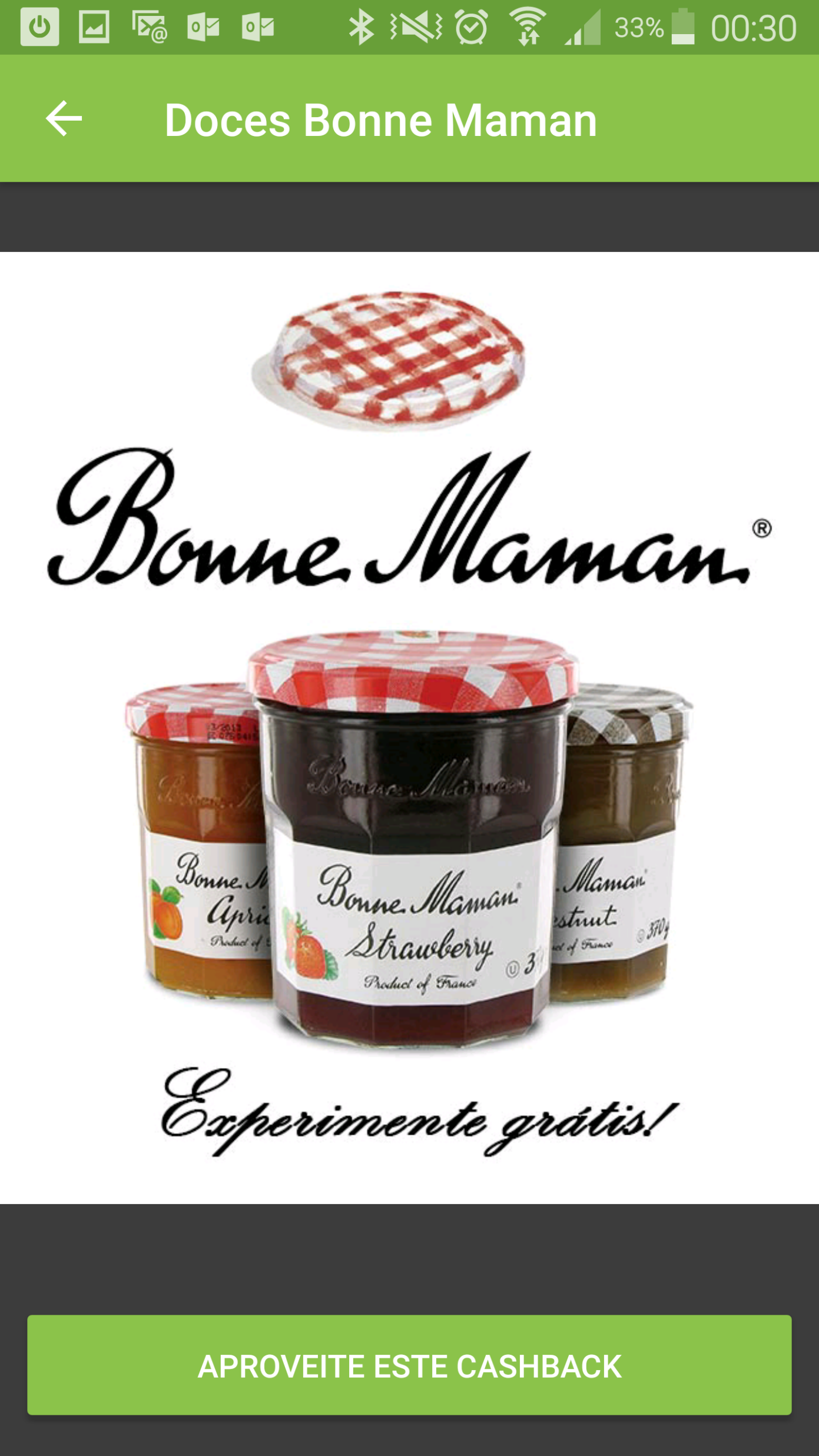 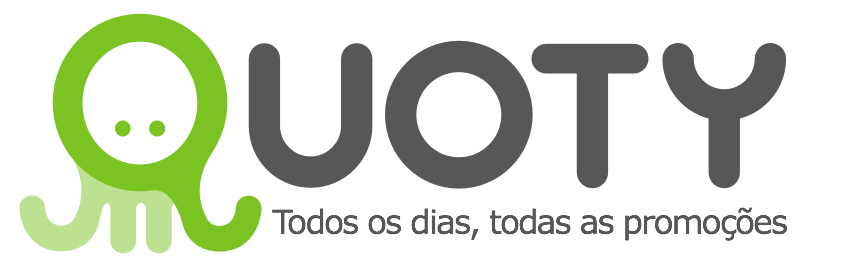 A APP QUE ACOMPANHA O SHOPPER
NAS SUAS COMPRAS DIÁRIAS
15 dias
6.500 clicks totais
4.000 usuários únicos
450 reembolsos
2018
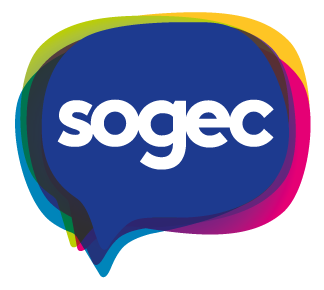 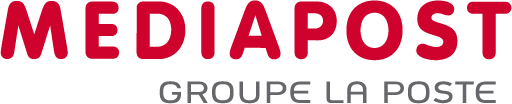 So smart, so customer
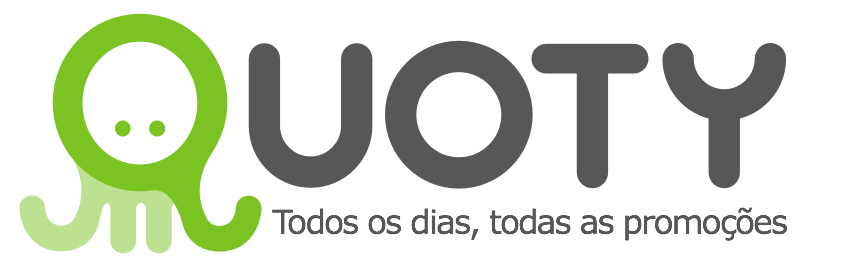 A APP QUE ACOMPANHA O SHOPPER
NAS SUAS COMPRAS DIÁRIAS
PROPOSTA
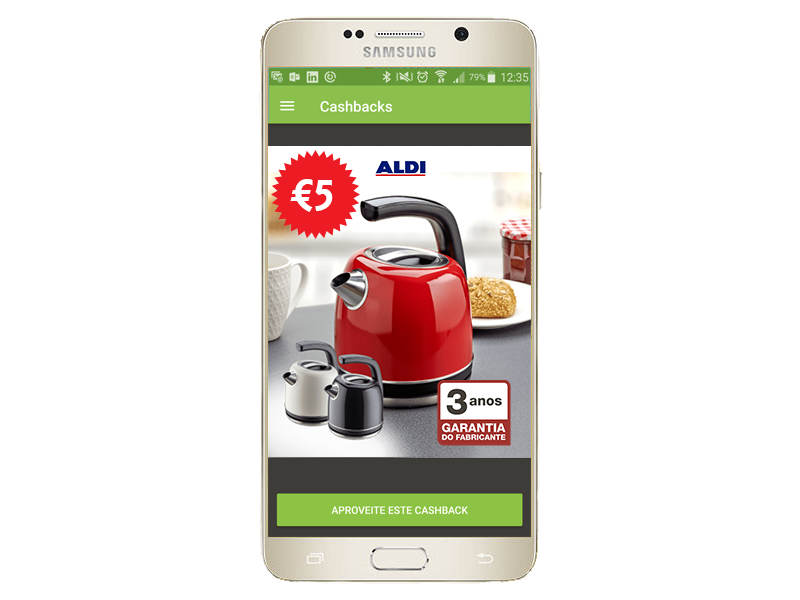 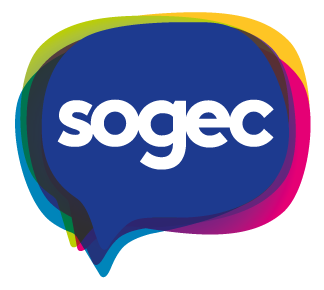 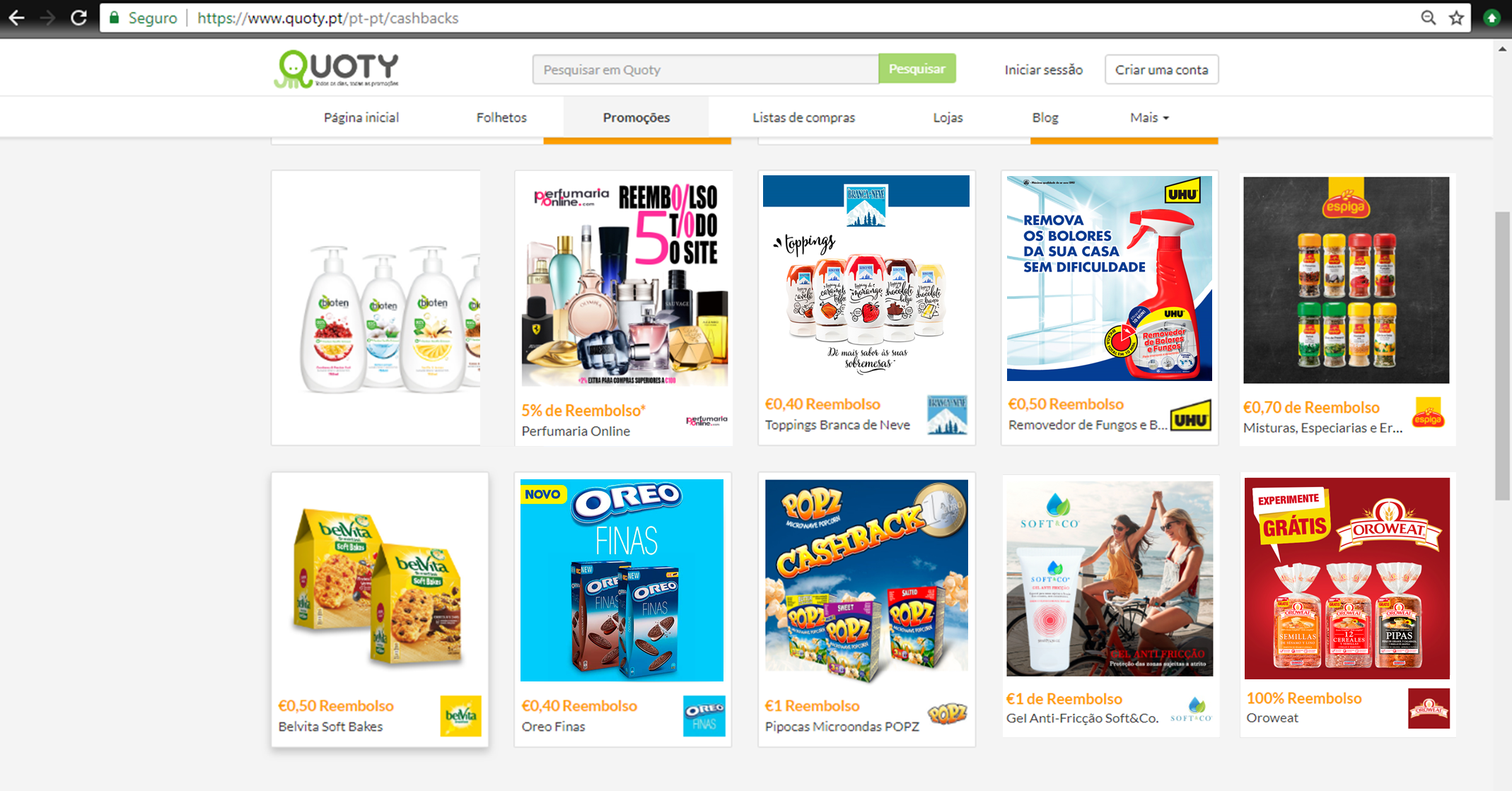 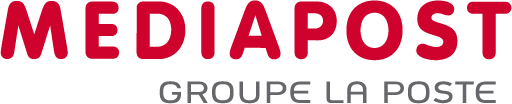 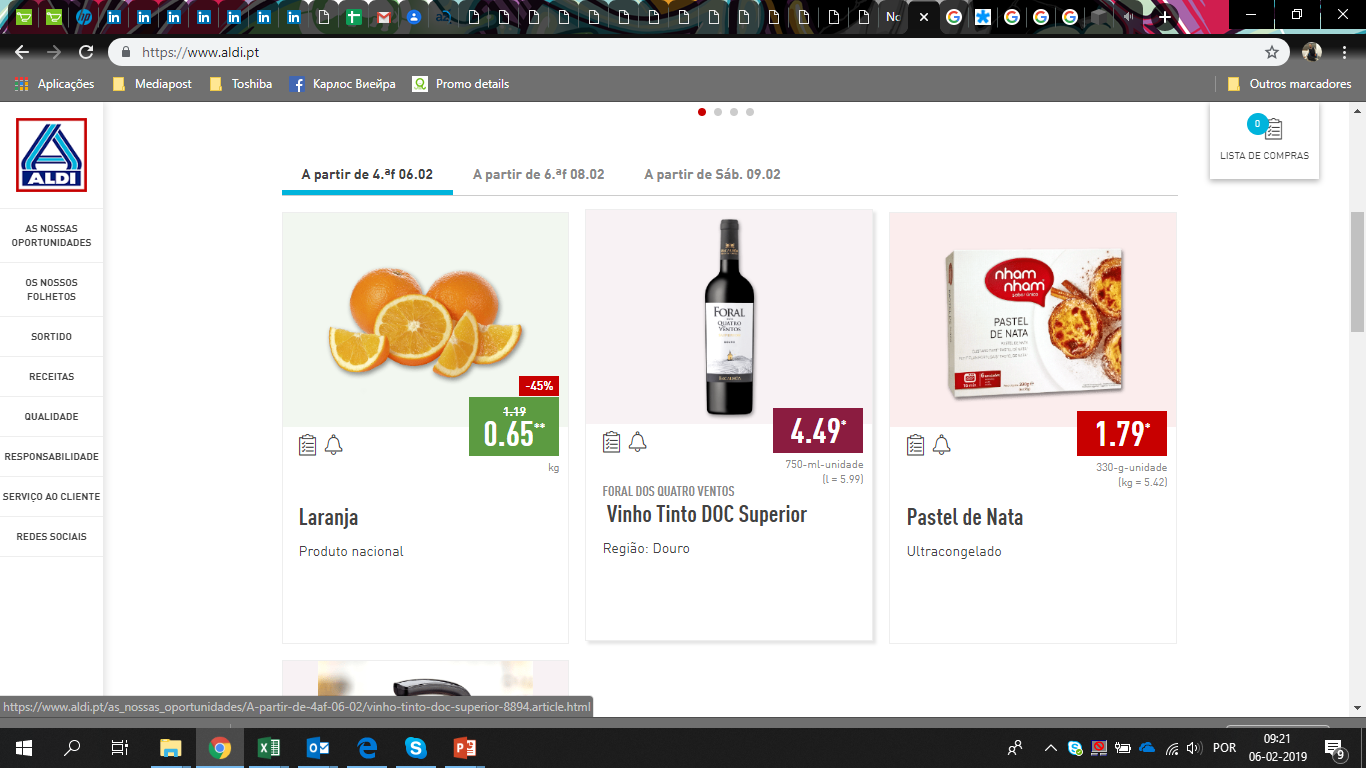 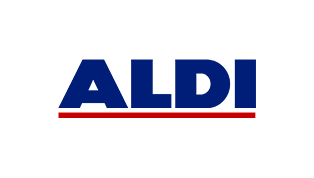 So smart, so customer
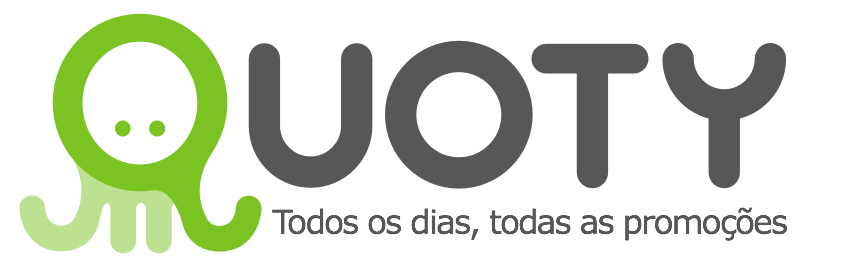 -45%
A APP QUE ACOMPANHA O SHOPPER
NAS SUAS COMPRAS DIÁRIAS
€0,50 Reembolso
Reembolso de 45%
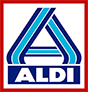 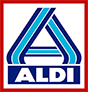 Pastel de Nata Nham Nham
Laranja Nacional
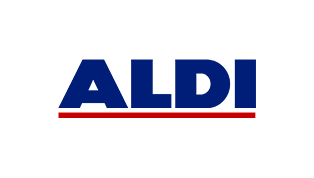 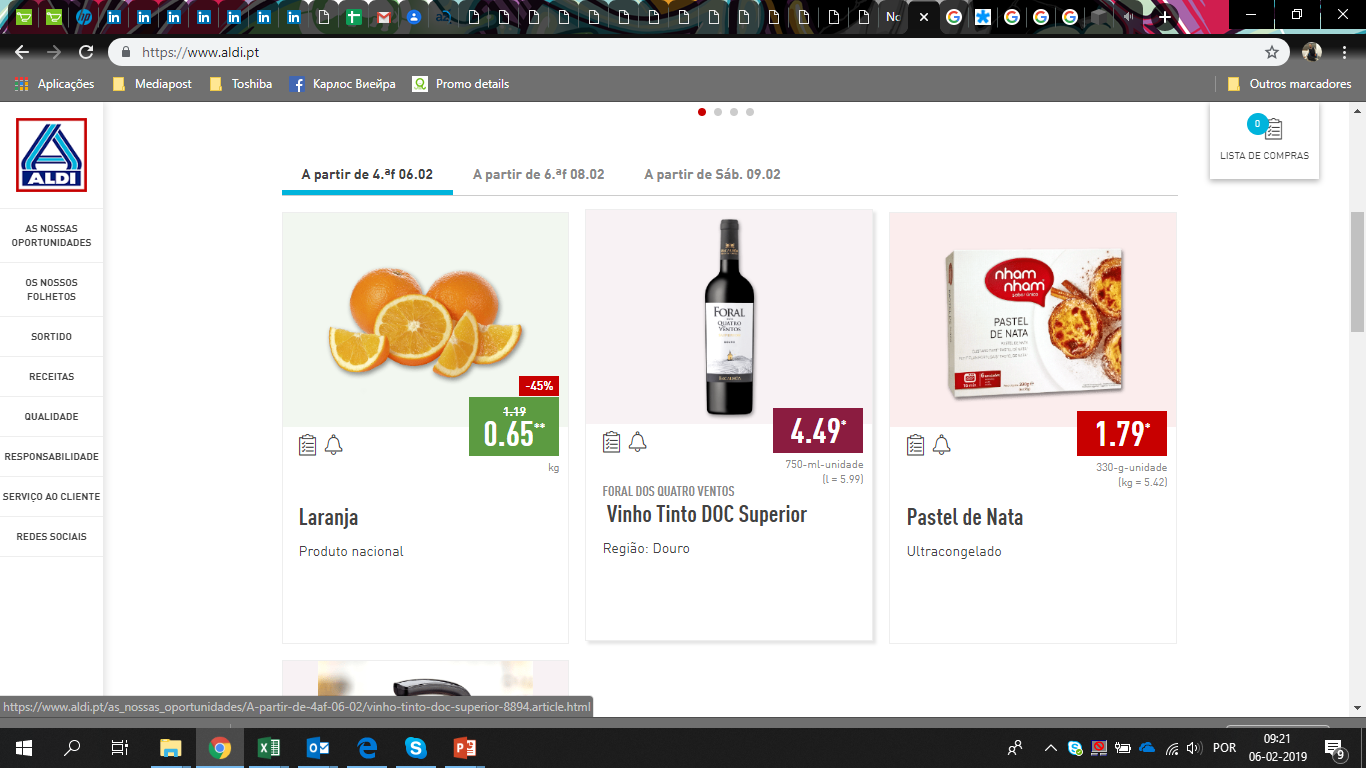 €0,50
PROPOSTA
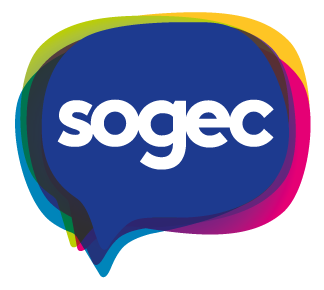 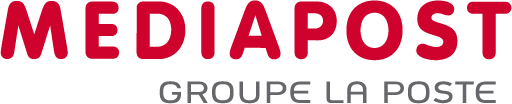 Formas de comunicar no
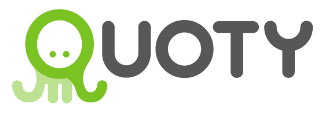 2
3
Push notification
Banner
1
Pop-Up*
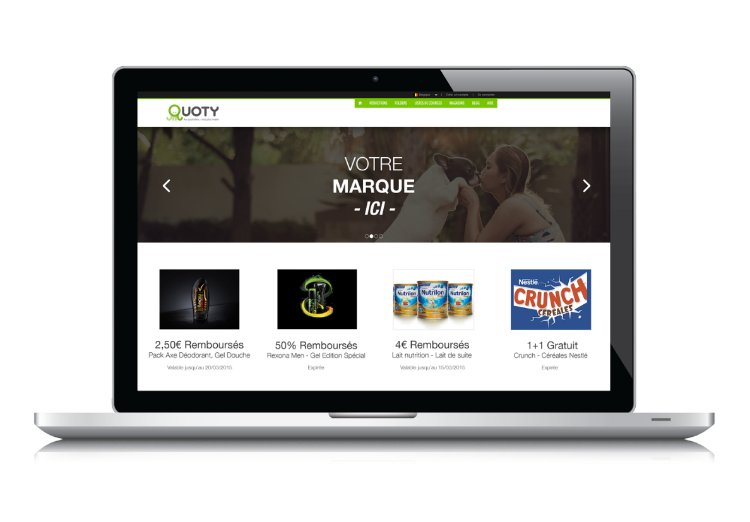 So smart, so customer
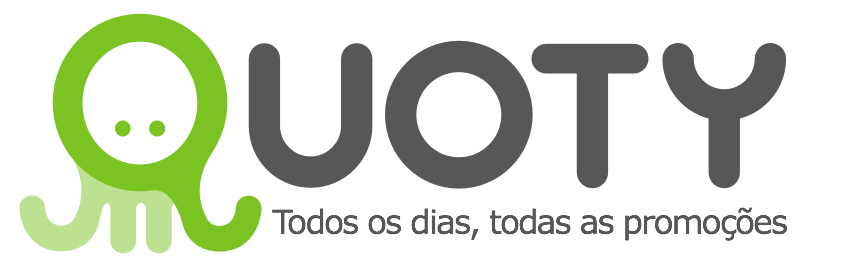 *Possibilidade de geolocalização
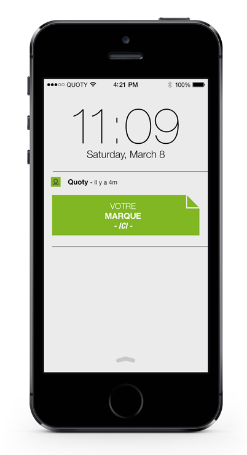 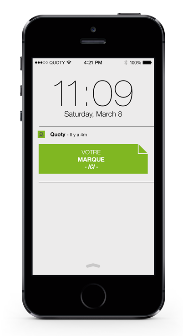 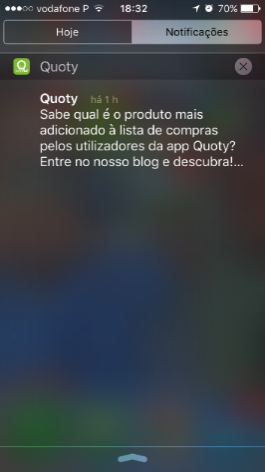 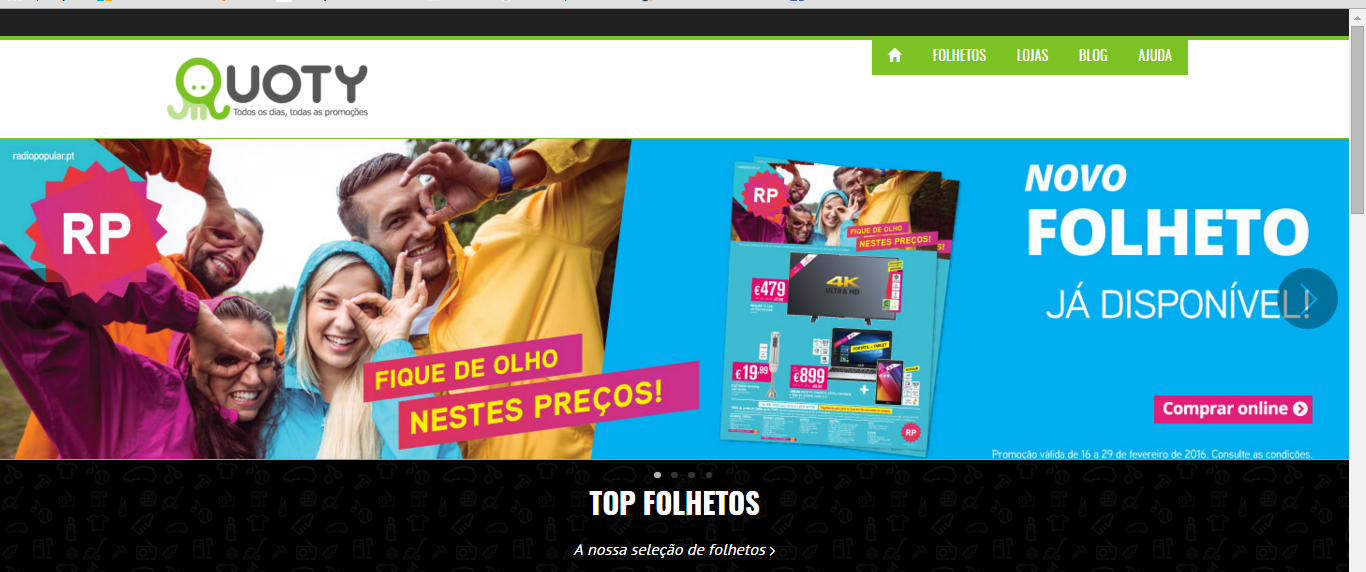 A APP QUE ACOMPANHA O SHOPPER
NAS SUAS COMPRAS DIÁRIAS
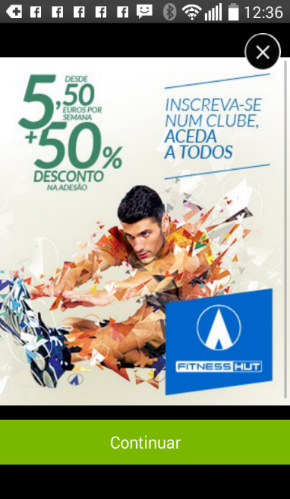 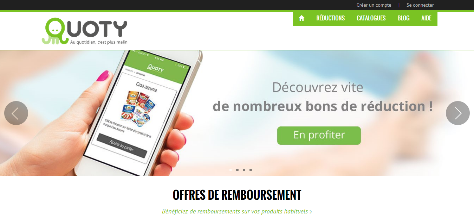 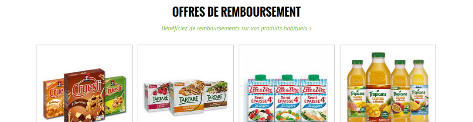 7 dias 420€
15 dias 780€
MEDIA PACK
OFERTA ATÉ 31 DE MARÇO
PARA CLIENTES CASHBACK QUOTY
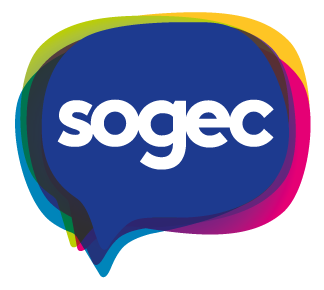 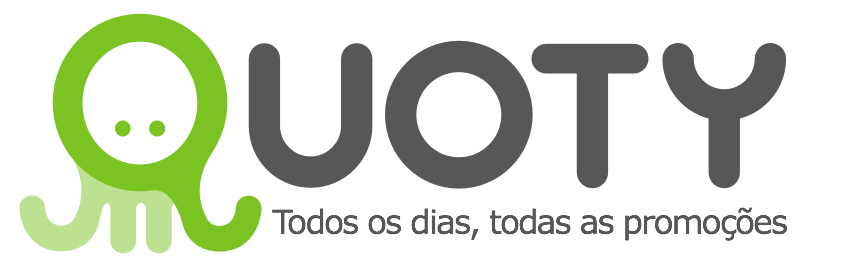 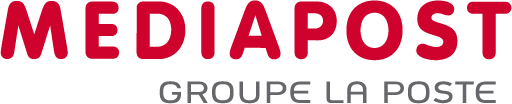 €500 SETUP*

Inclui:
Configuração de campanha e adaptação de formatos de imagem

* Criatividade sob-consulta
So smart, so customer
€0,35 POR PARTICIPAÇÃO

Inclui:
Validação dos Talões de Caixa
Despiste de Fraudes
Processamento do Reembolso
Linha de Apoio ao Cliente
Relatório de Final de Campanha
OFERTA DO MEDIA-PACK (€780)*

Inclui:
Pop-Up
Banners e Sliders Web e App
Push-Notification
Presença na Newsletter Semanal Quoty
Redes Sociais
PROPOSTA
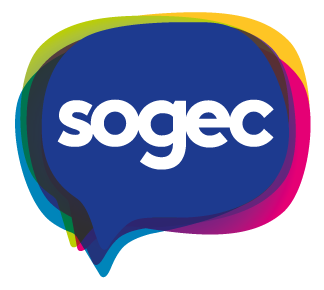 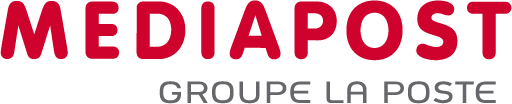 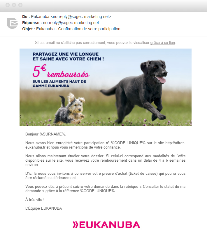 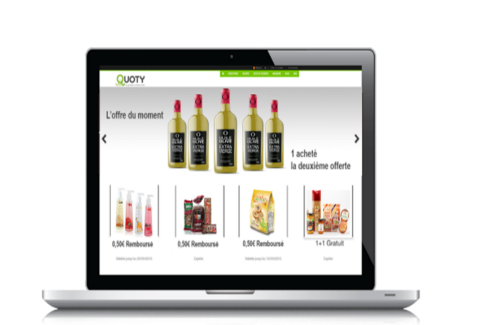 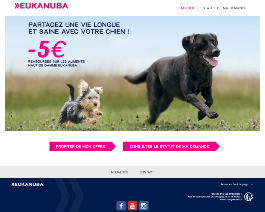 So smart, so customer
Mobile
Email
Desktop
CASHBACK
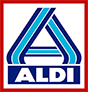 Em alternativa ao Quoty, poderá optar por uma plataforma dedicada e exclusiva para as suas marcas.

100% personalizável, e de simples utilização por parte dos consumidores.
Menu
CUSTOM PLATFORM
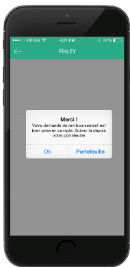 Imagem de apresentação da oferta
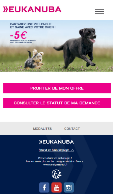 Participação
Submeter
Footer
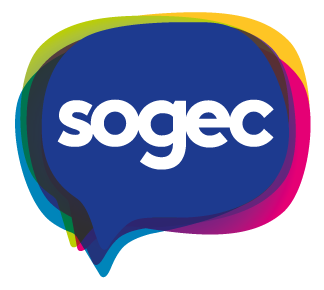 Processo em apenas 3 passos
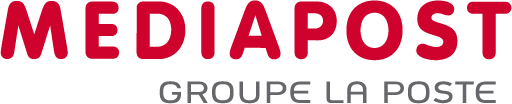 Confirmação de participação
3
Solução simples e clara
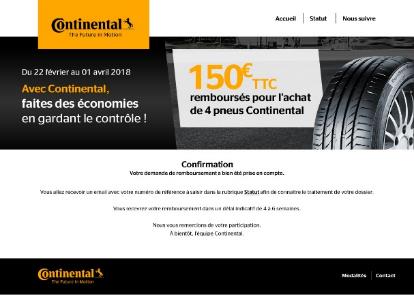 Formulário de participação
2
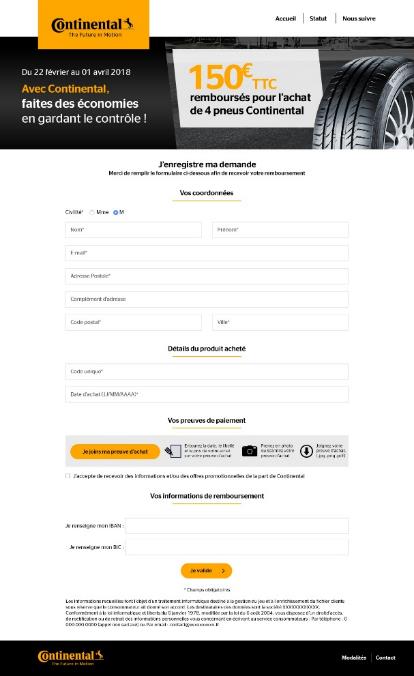 Landing page
1
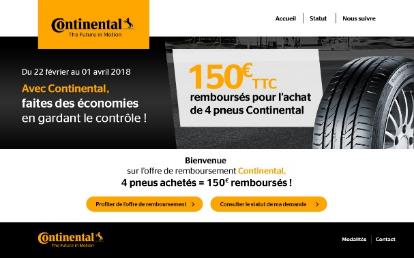 So smart, so customer
CASHBACK
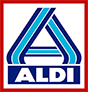 CUSTOM PLATFORM
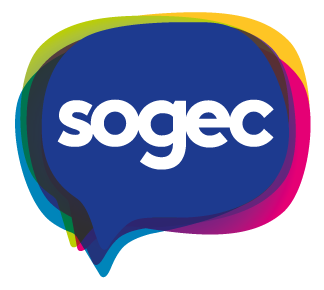 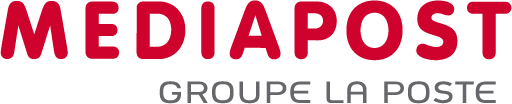 So smart, so customer
CASHBACK
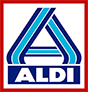 CUSTOM PLATFORM
PROPOSTA
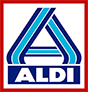 INICIO
PARTICIPAÇÃO
CONTACTOS
TERMOS & CONDIÇÕES
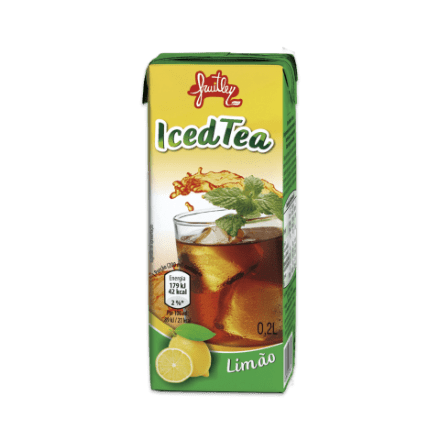 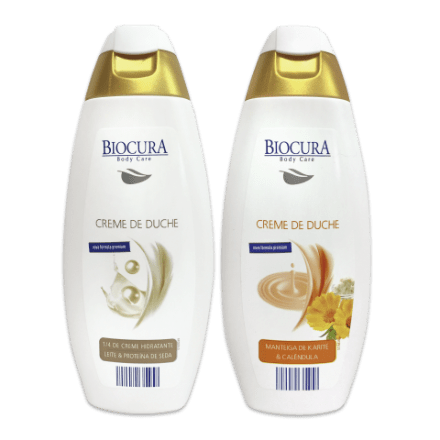 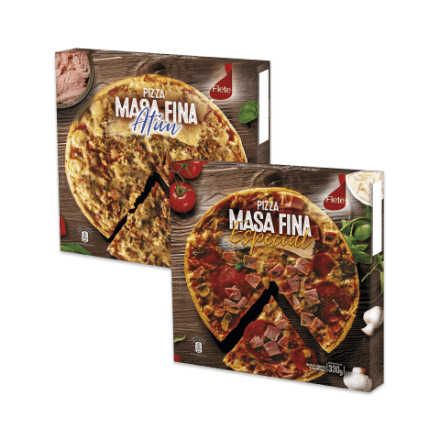 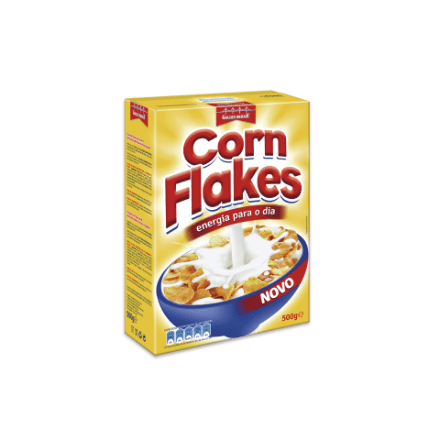 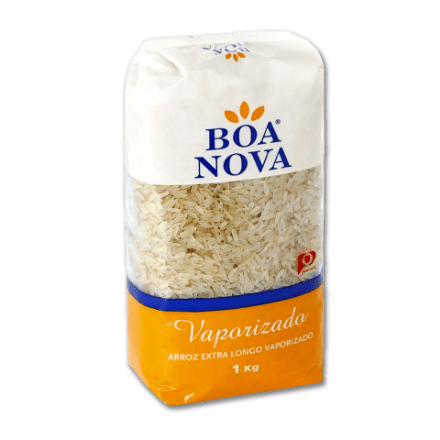 O Aldi preparou uma nova plataforma para si! Aqui damos-lhe acesso a promoções e descontos especiais! Junte-se a nós!
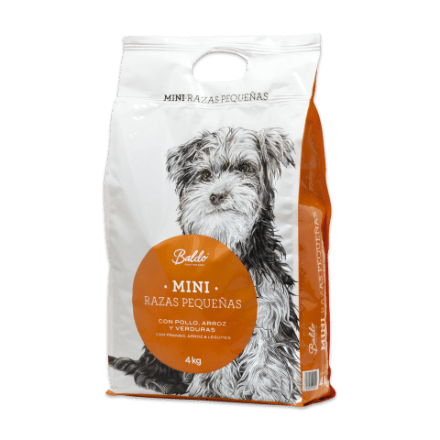 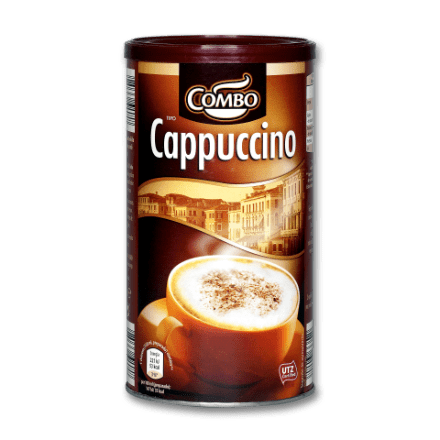 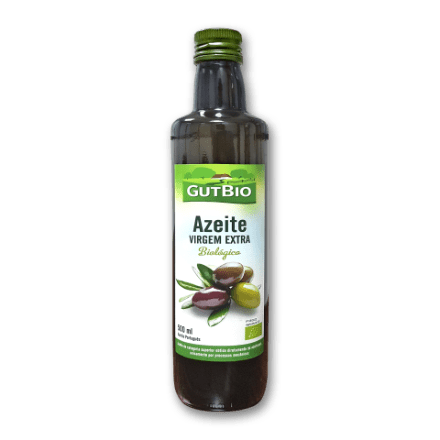 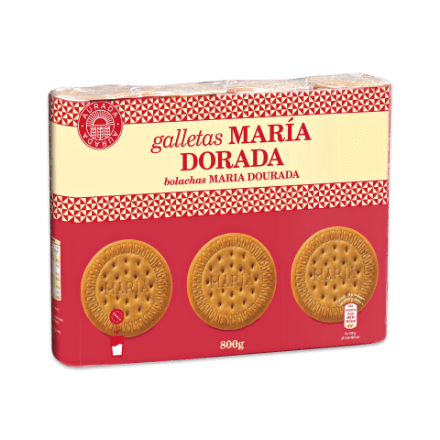 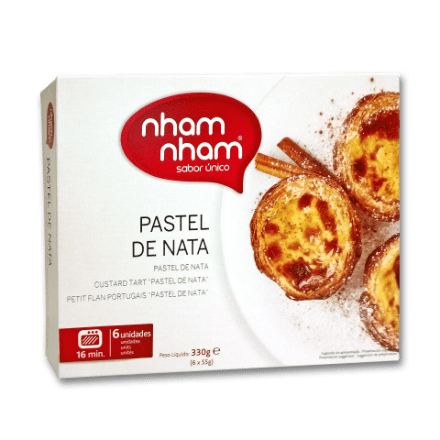 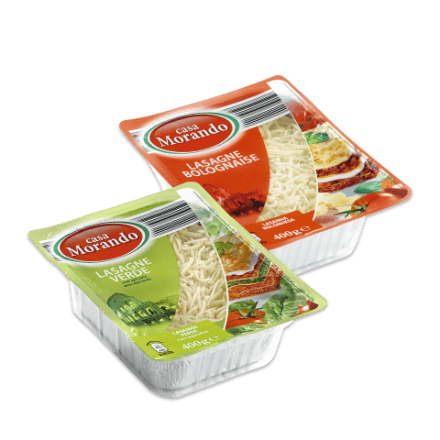 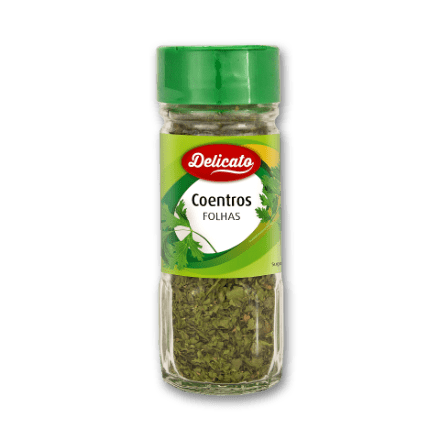 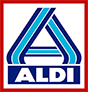 INICIO
PARTICIPAÇÃO
CONTACTOS
TERMOS & CONDIÇÕES
PARTICIPAÇÃO
SOBRENOME
NOME
MORADA
CODIGO POSTAL
LOCALIDADE
TELEFONE
EMAIL
IBAN
Anexar prova de compra
DATA DE COMPRA
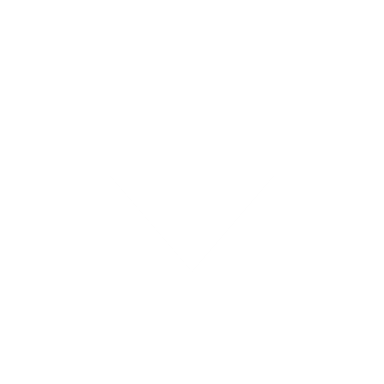 M
F
SEXO
SUBMETER
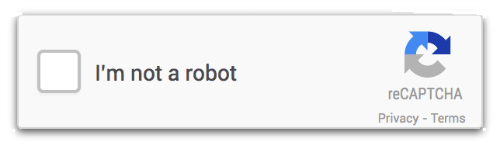 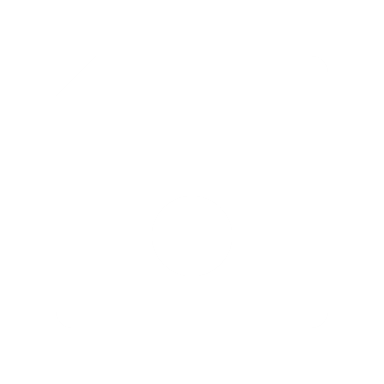 Concordo com os termos e condições
Desejo receber novidades, campanhas e ofertas comerciais do Aldi
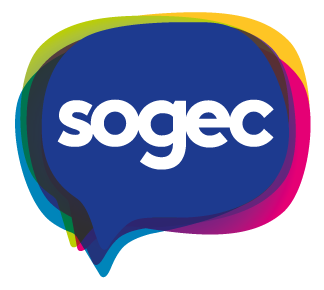 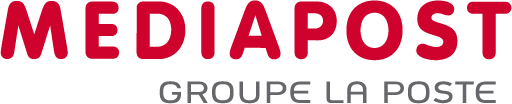 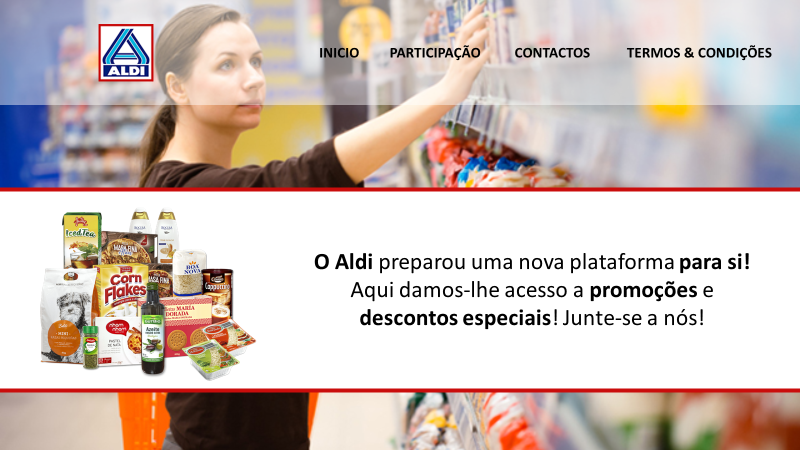 So smart, so customer
CASHBACK
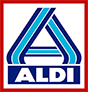 CUSTOM PLATFORM
PROPOSTA
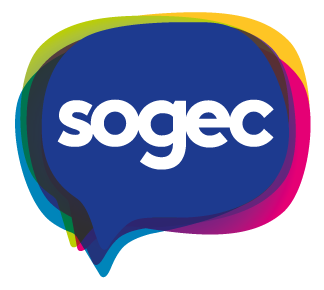 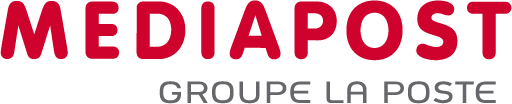 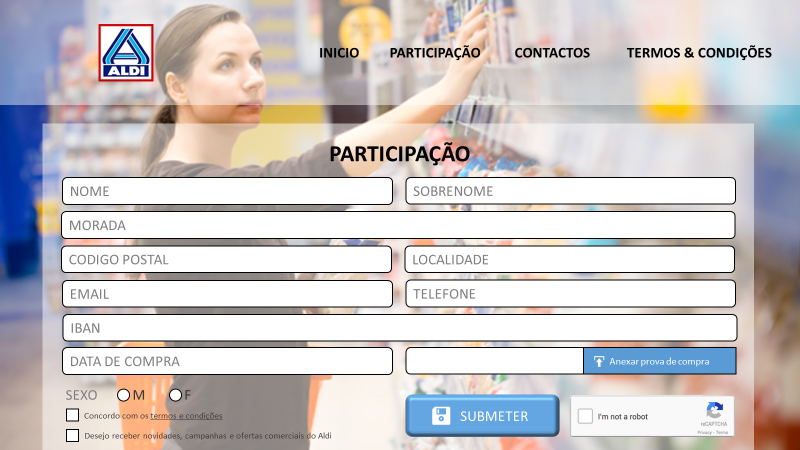 So smart, so customer
CASHBACK
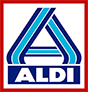 CUSTOM PLATFORM
PROPOSTA
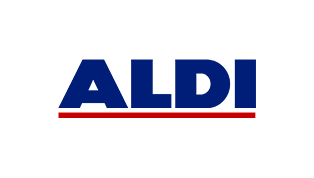 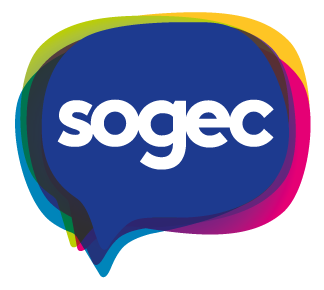 CUSTOM PLATFORM
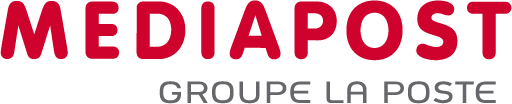 €4375 SETUP*

Inclui:
Configuração de campanha e adaptação de formatos de imagem e personalização
Hosting da campanha por 2 meses (€250 por cada mês adicional)

* Criatividade sob-consulta
PREÇOS PARA PLATAFORMA SIMPLES DE 1 CASHBACK!
PARA MULTIPLOS CASHBACKS CONSULTAR DELPHINE / ROMÉNIA
So smart, so customer
€0,55 POR PARTICIPAÇÃO (ONLINE)

Inclui:
Validação dos Talões de Caixa
Despiste de Fraudes
Processamento do Reembolso
Linha de Apoio ao Cliente
Relatório de Final de Campanha

€190 CUSTO OPERACIONAL / MÊS
OFERTA DO MEDIA-PACK

Inclui:
Banners e Sliders Web e App Quoty
PROPOSTA
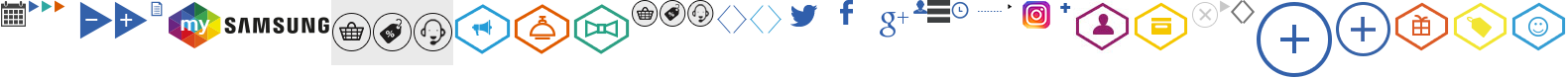 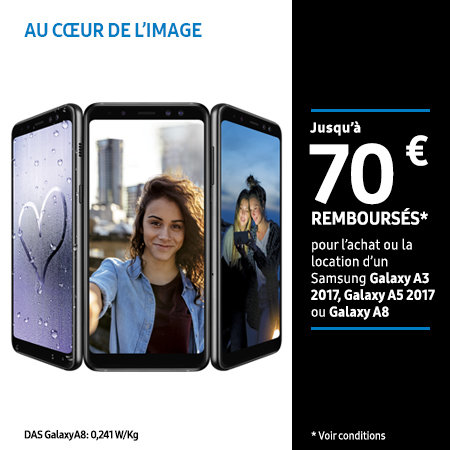 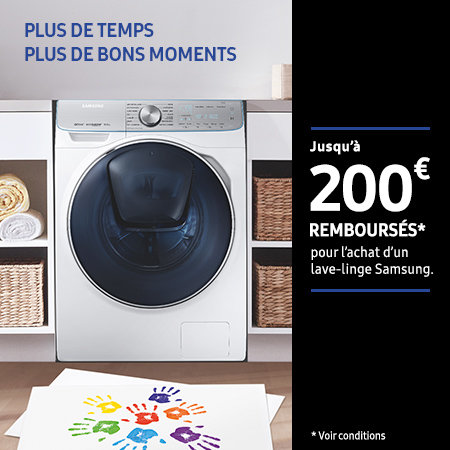 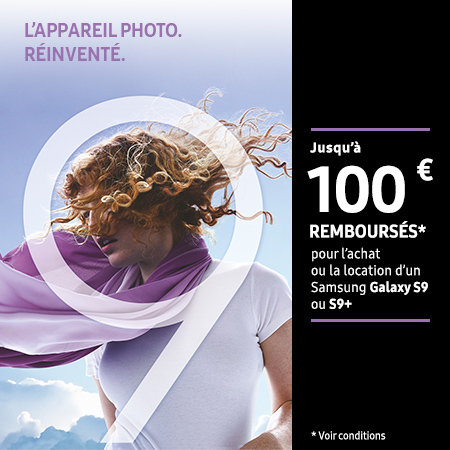 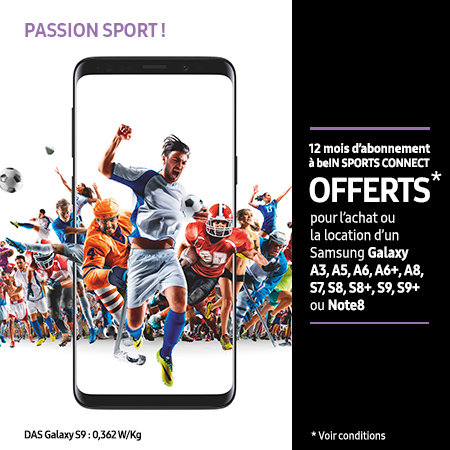 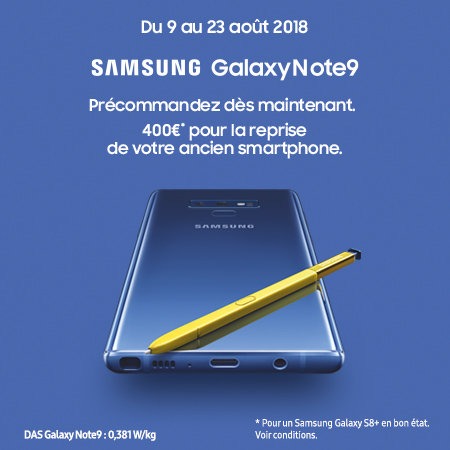 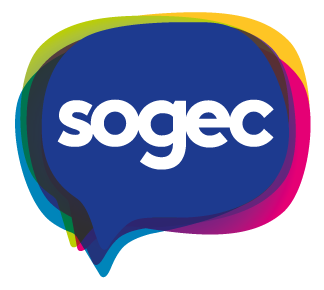 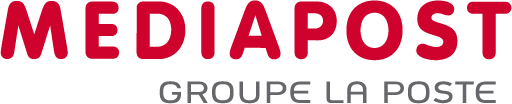 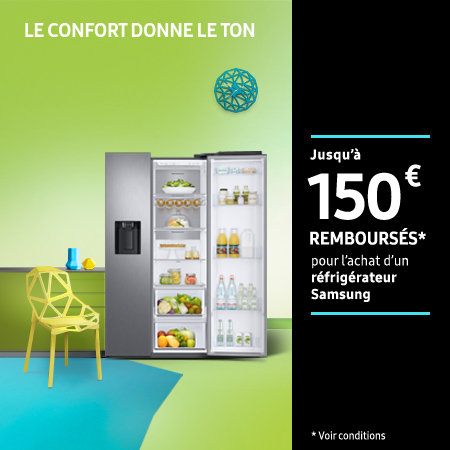 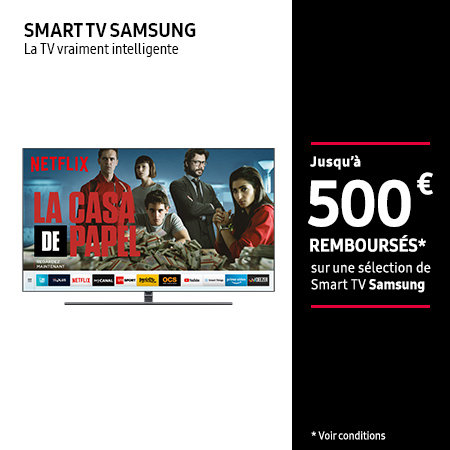 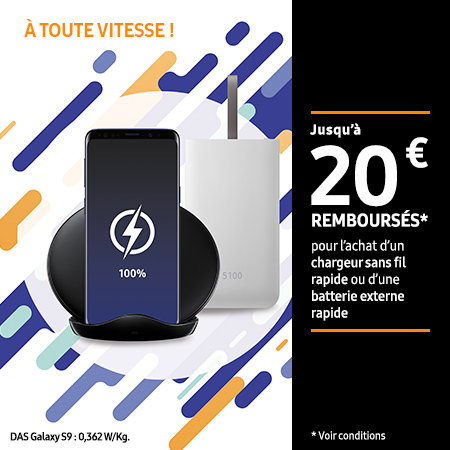 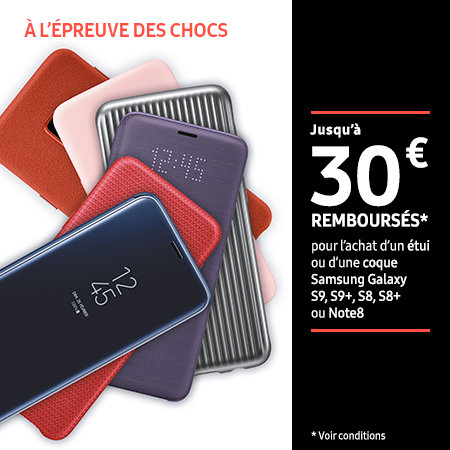 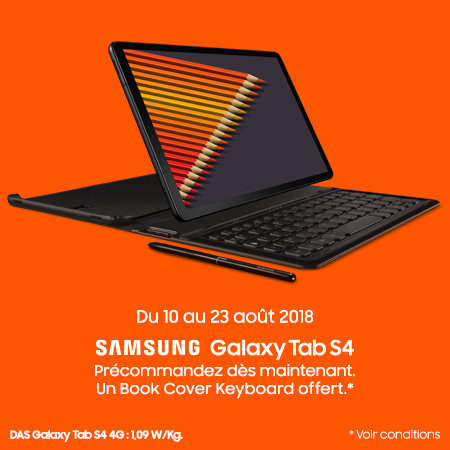 So smart, so customer
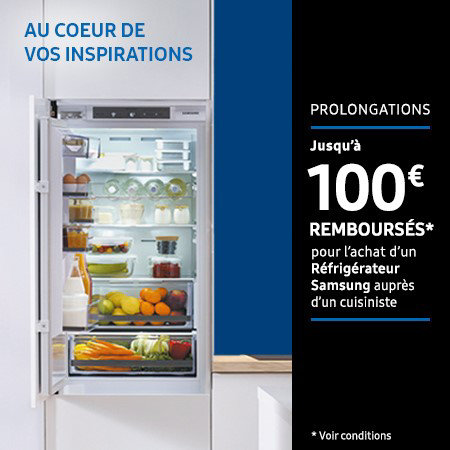 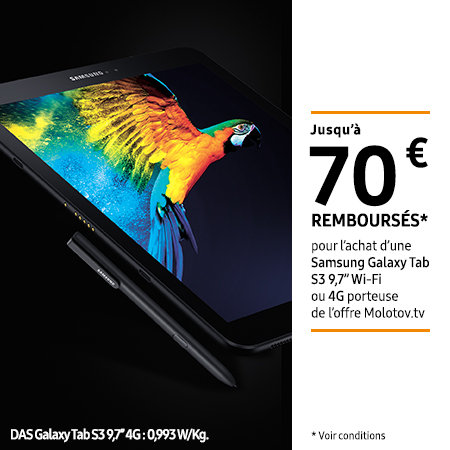 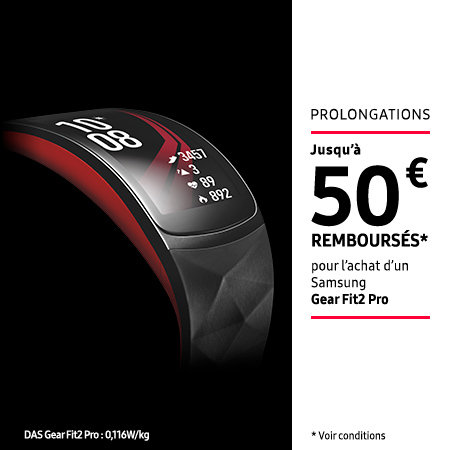 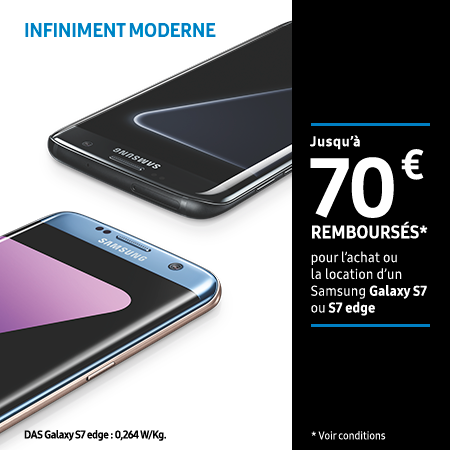 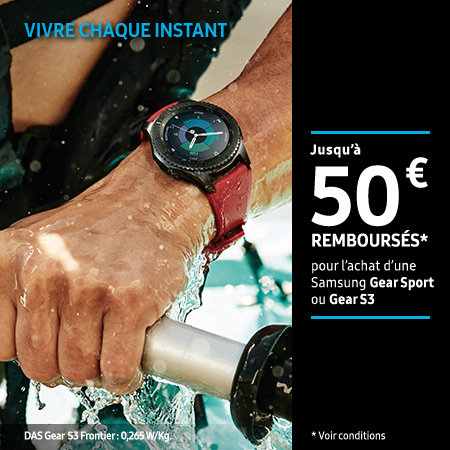 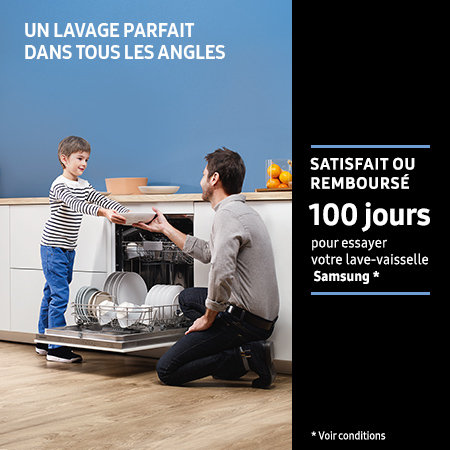 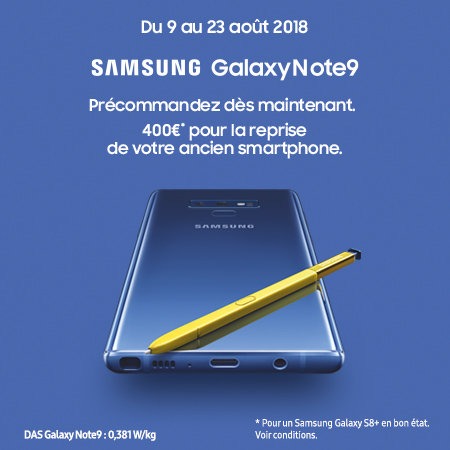 EXEMPLOSMEDIAPOST / SOGEC
https://www.samsung.com/fr/offer/
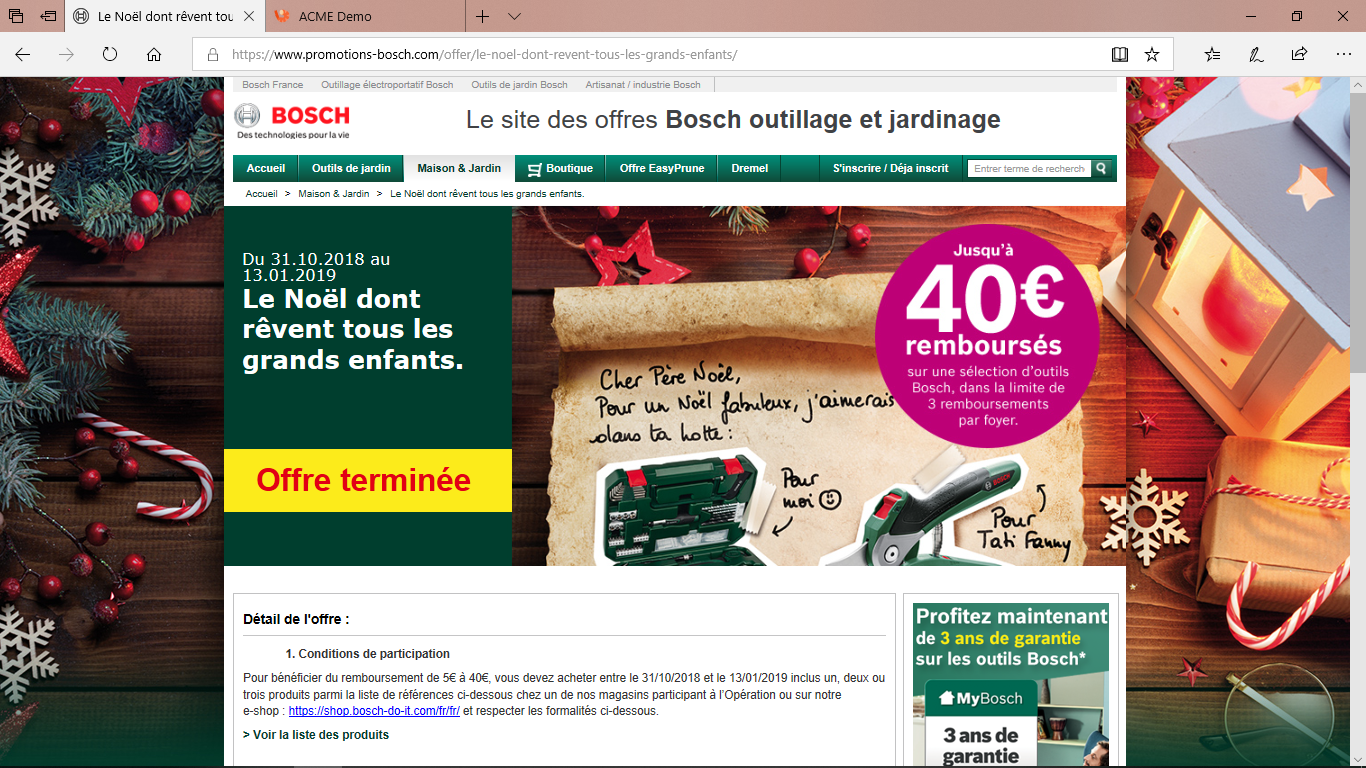 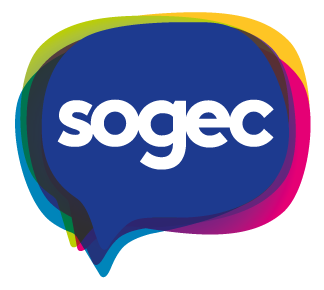 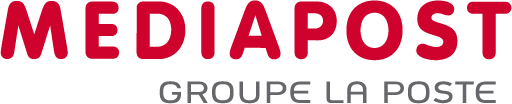 So smart, so customer
EXEMPLOSMEDIAPOST / SOGEC
https://www.promotions-bosch.com
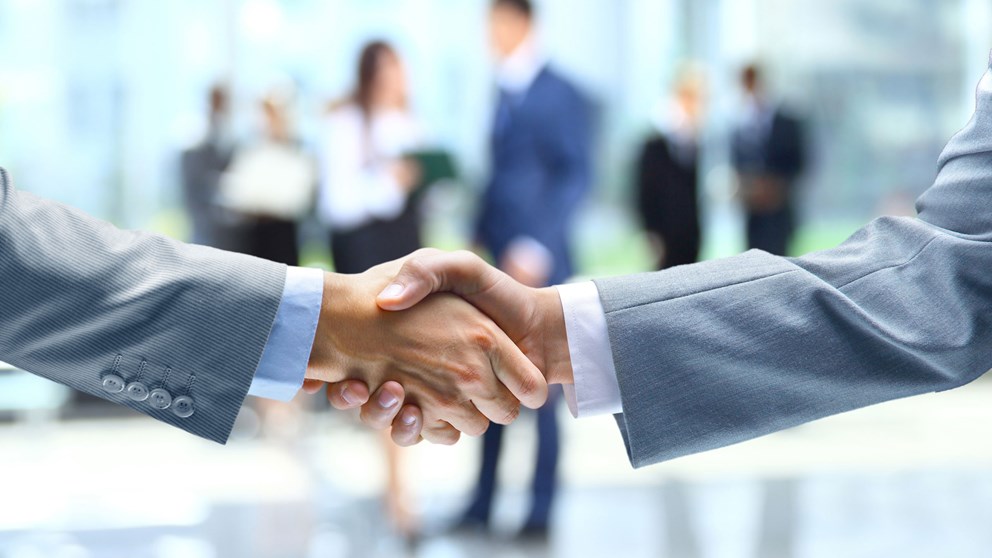 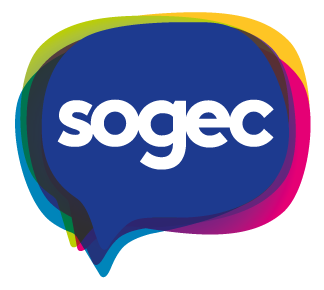 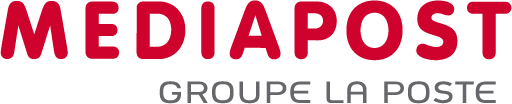 So smart, so customer
Outras Soluções SOGEC
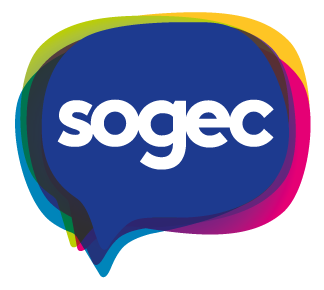 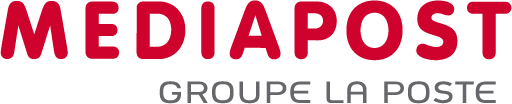 So smart, so customer
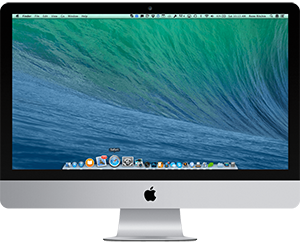 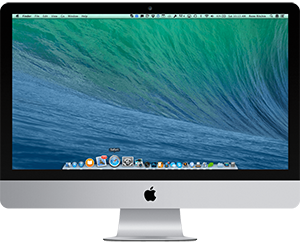 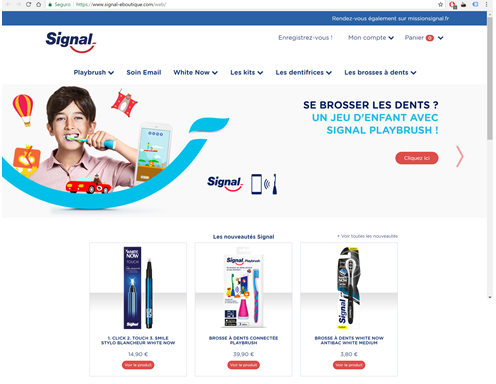 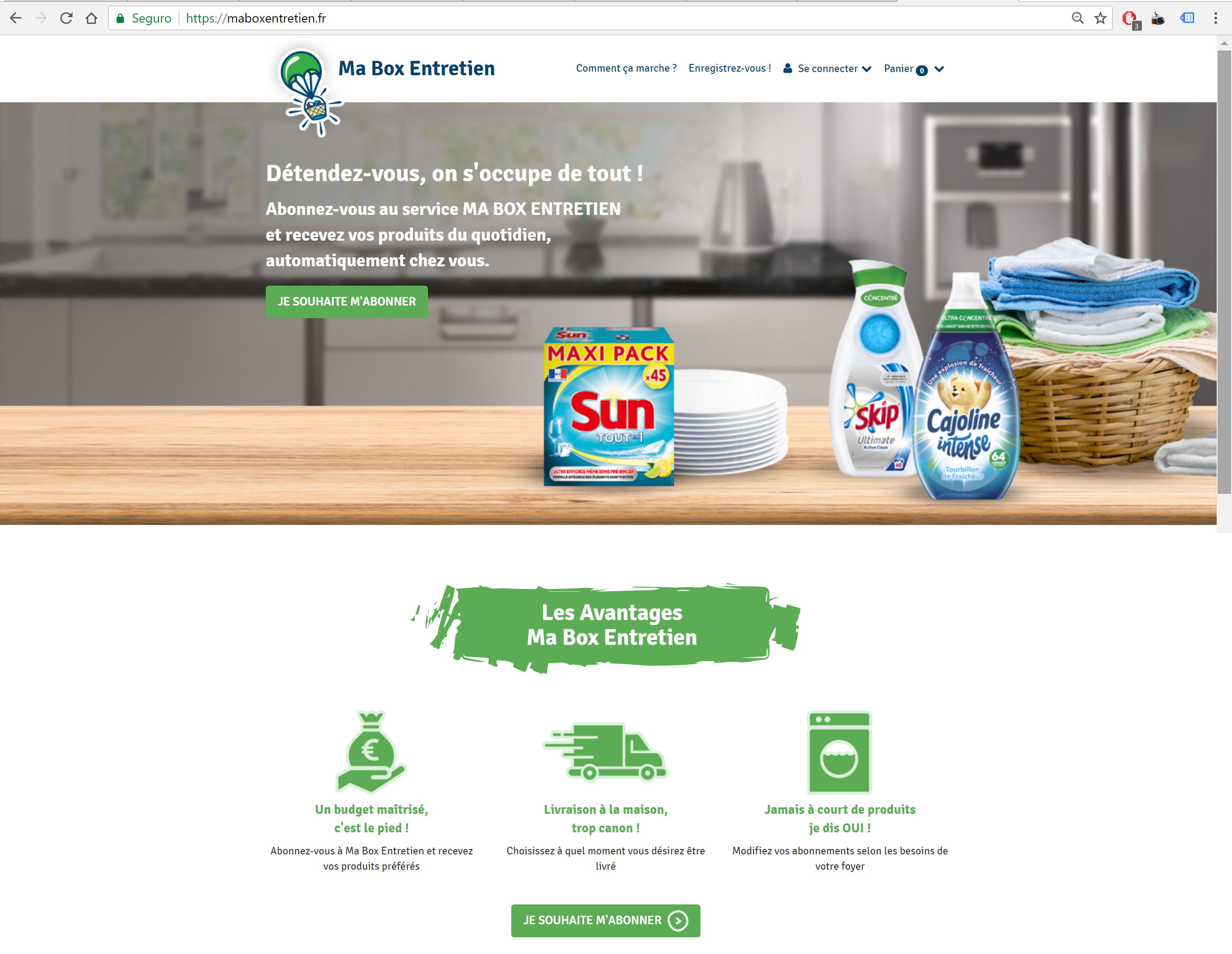 https://www.signal-eboutique.com
https://maboxentretien.fr/
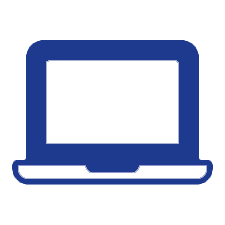 E-Shop
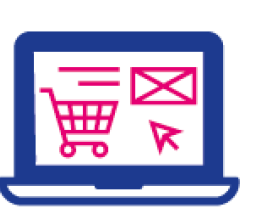 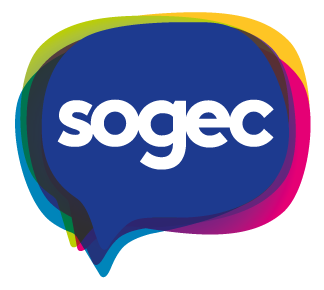 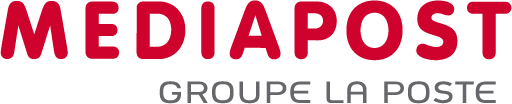 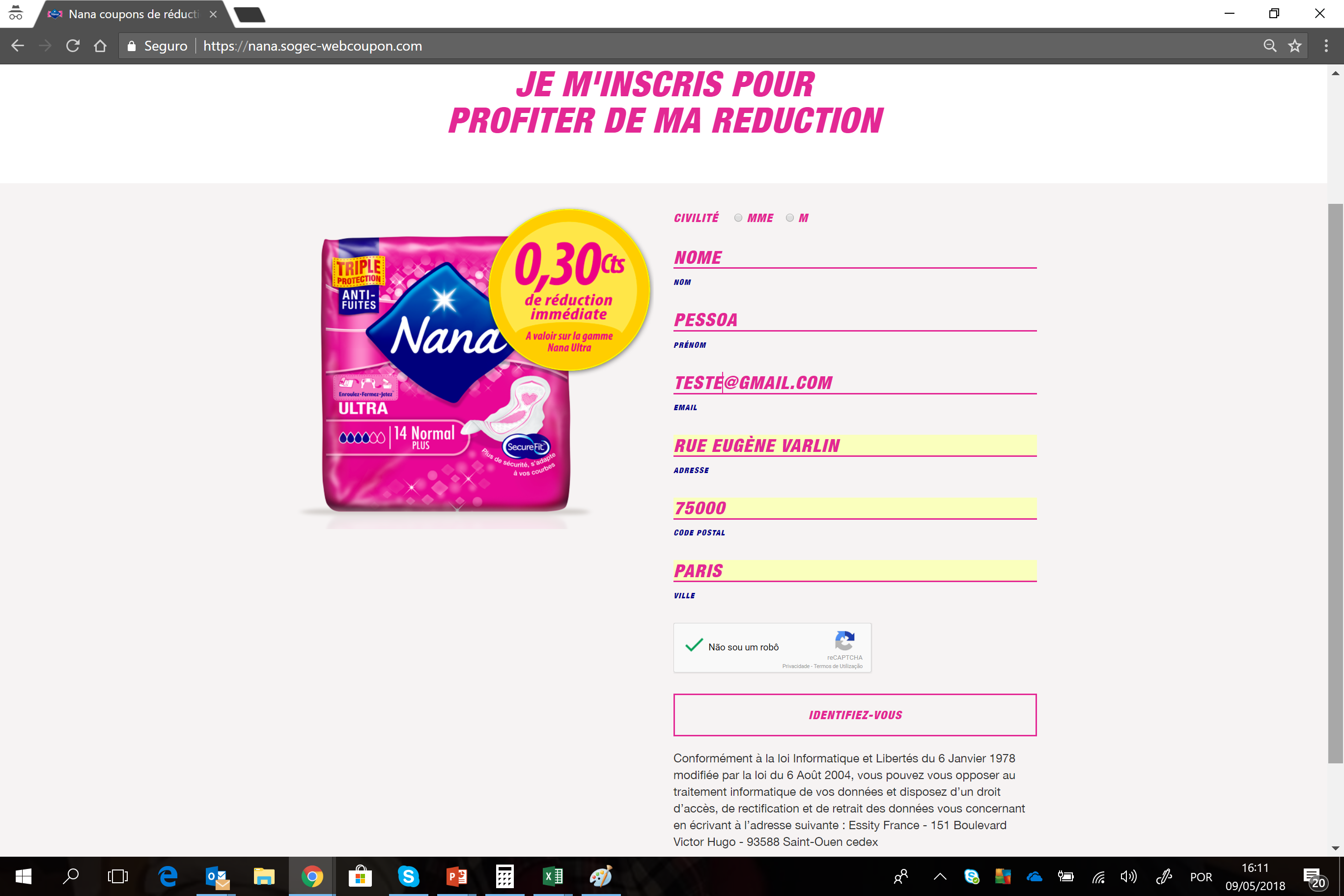 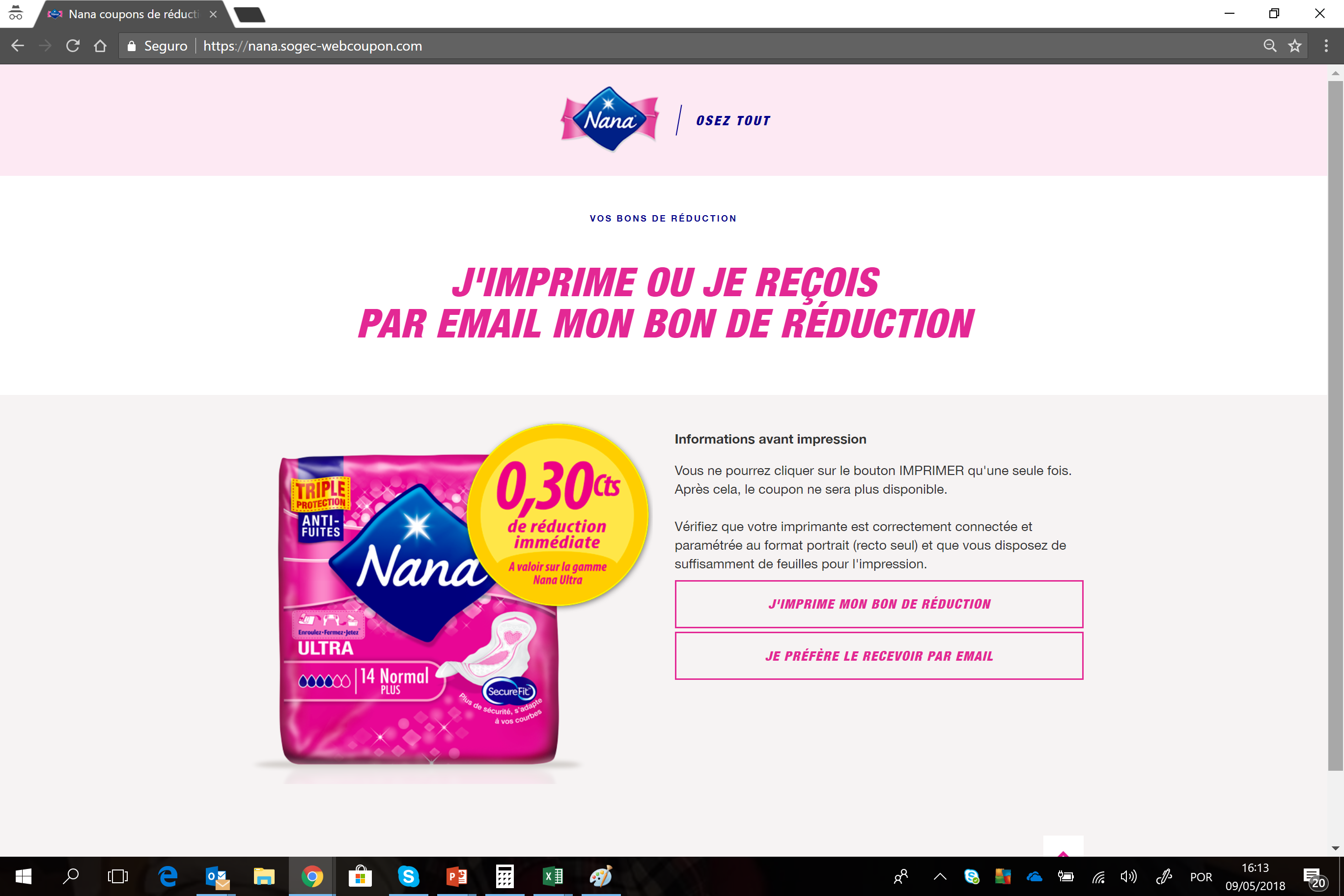 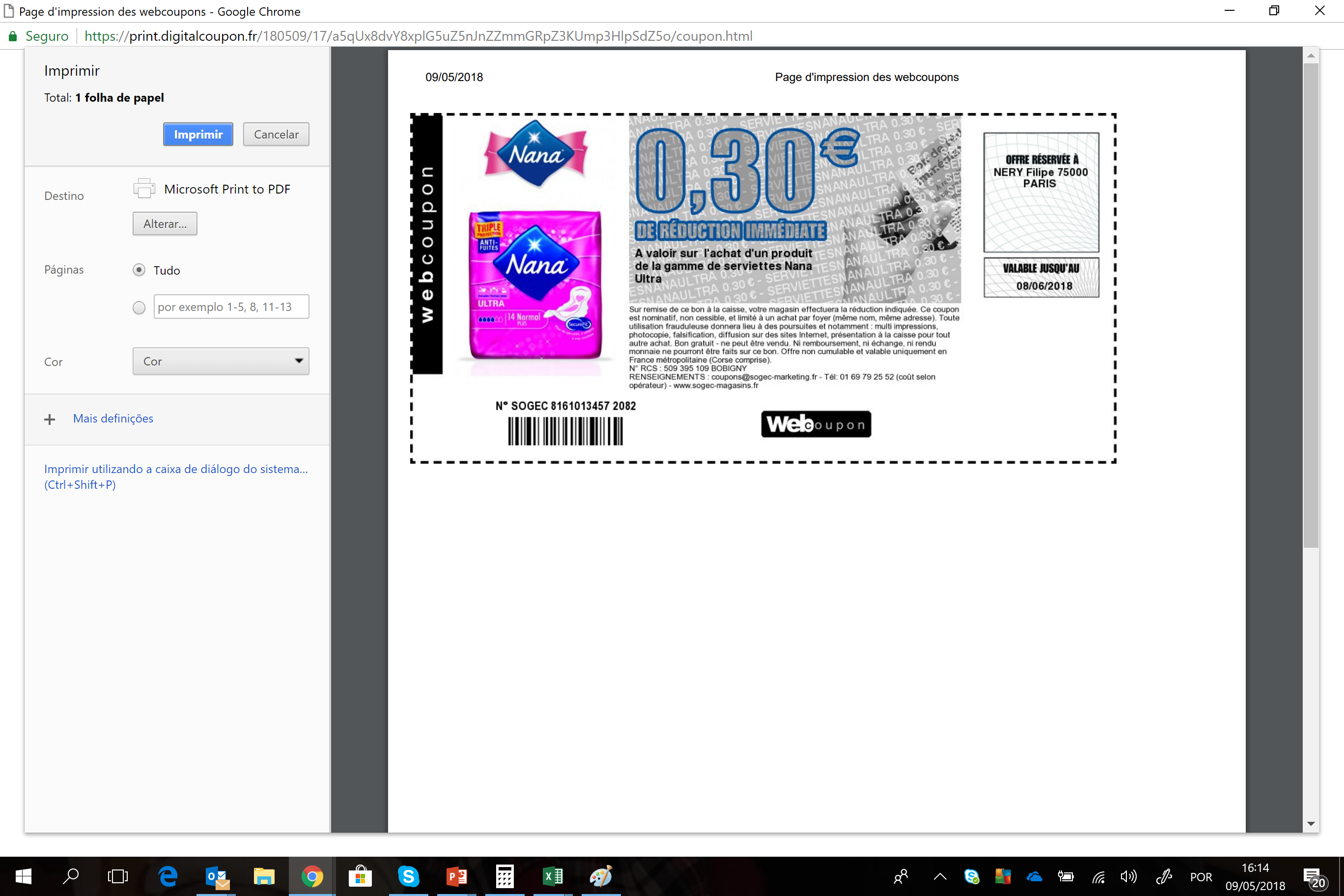 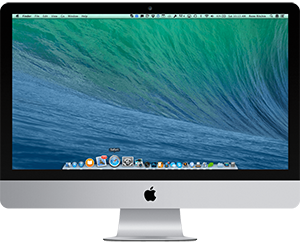 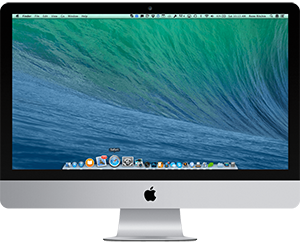 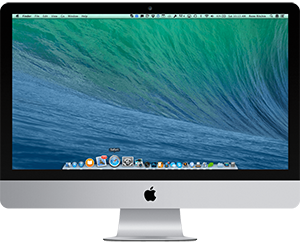 So smart, so customer
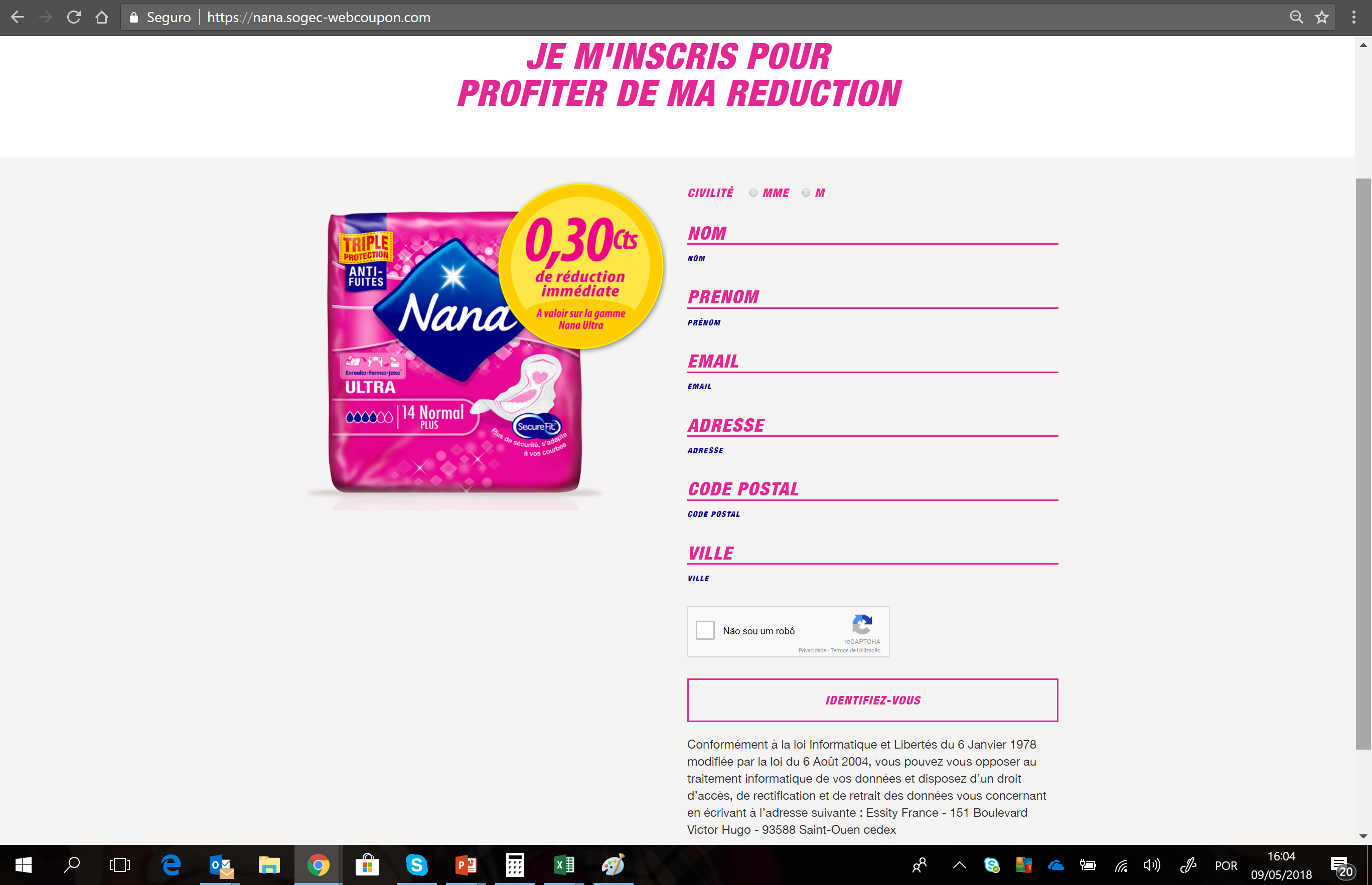 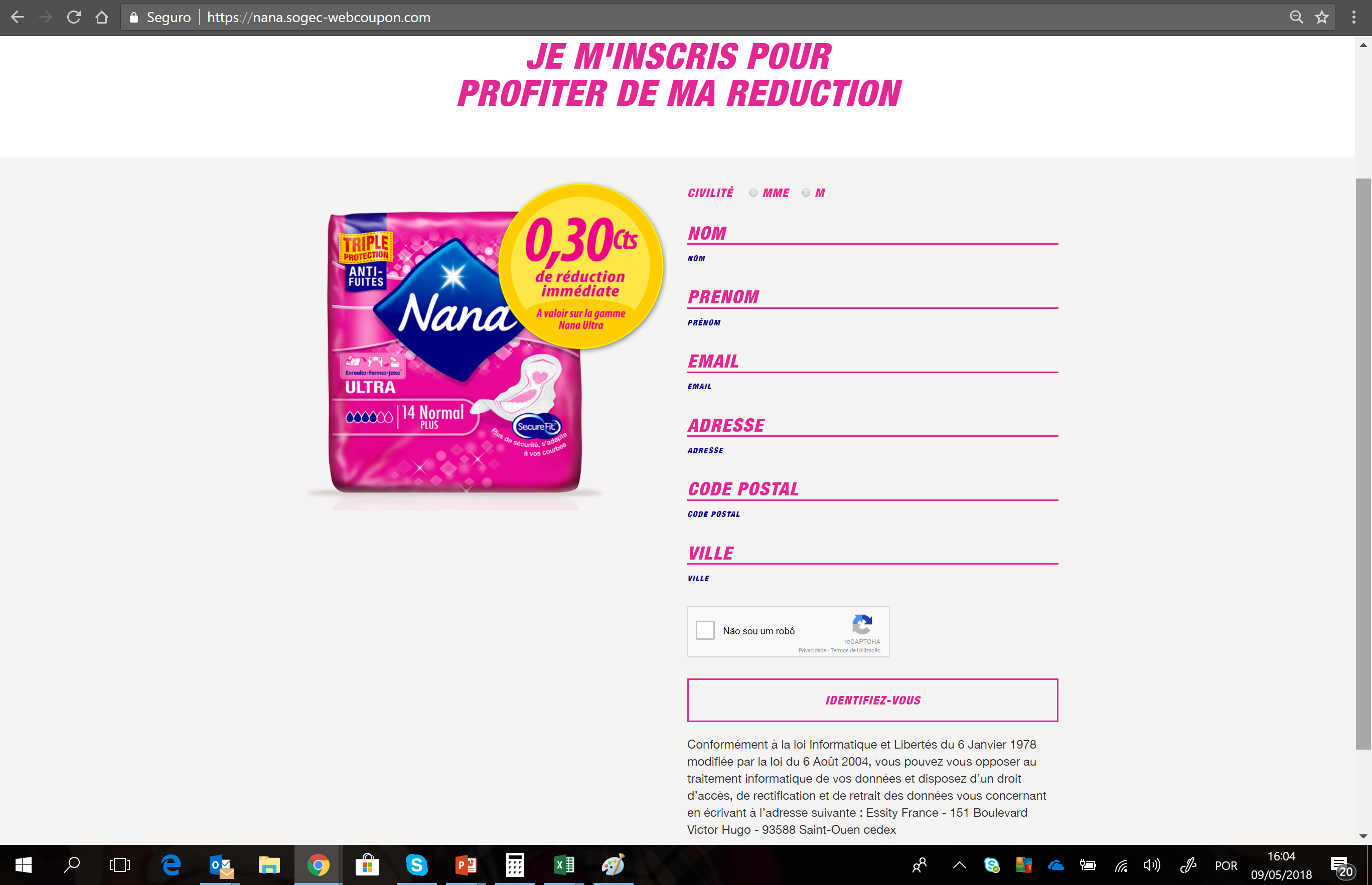 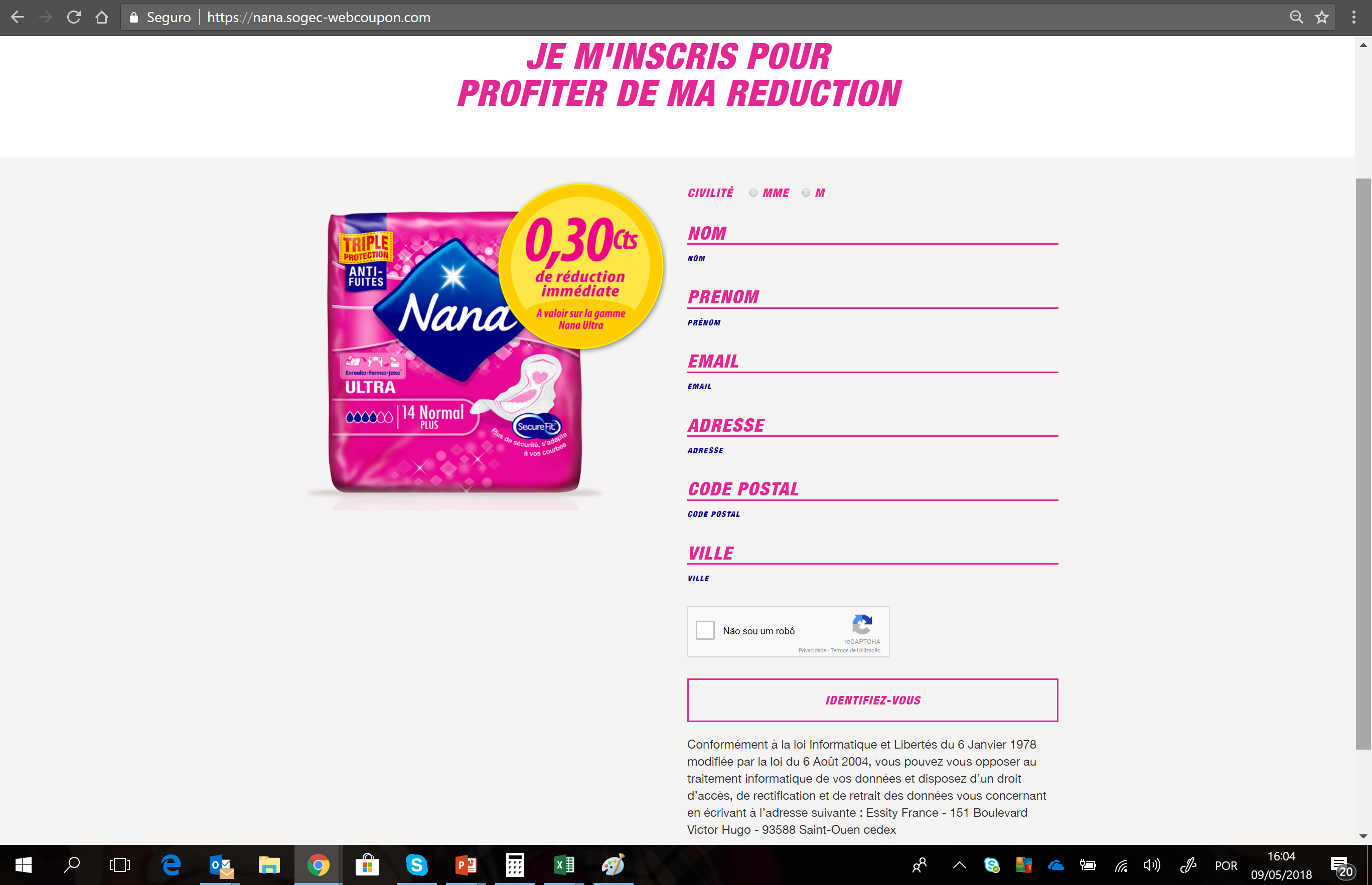 2º Escolha imprimir de imediato 
o cupão ou receber por email
3º Só pode imprimir uma vez
1º Faça o seu registo
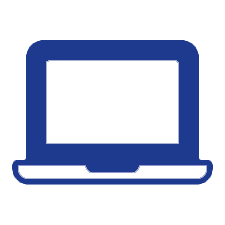 WEB COUPON
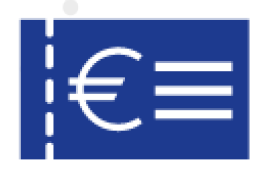 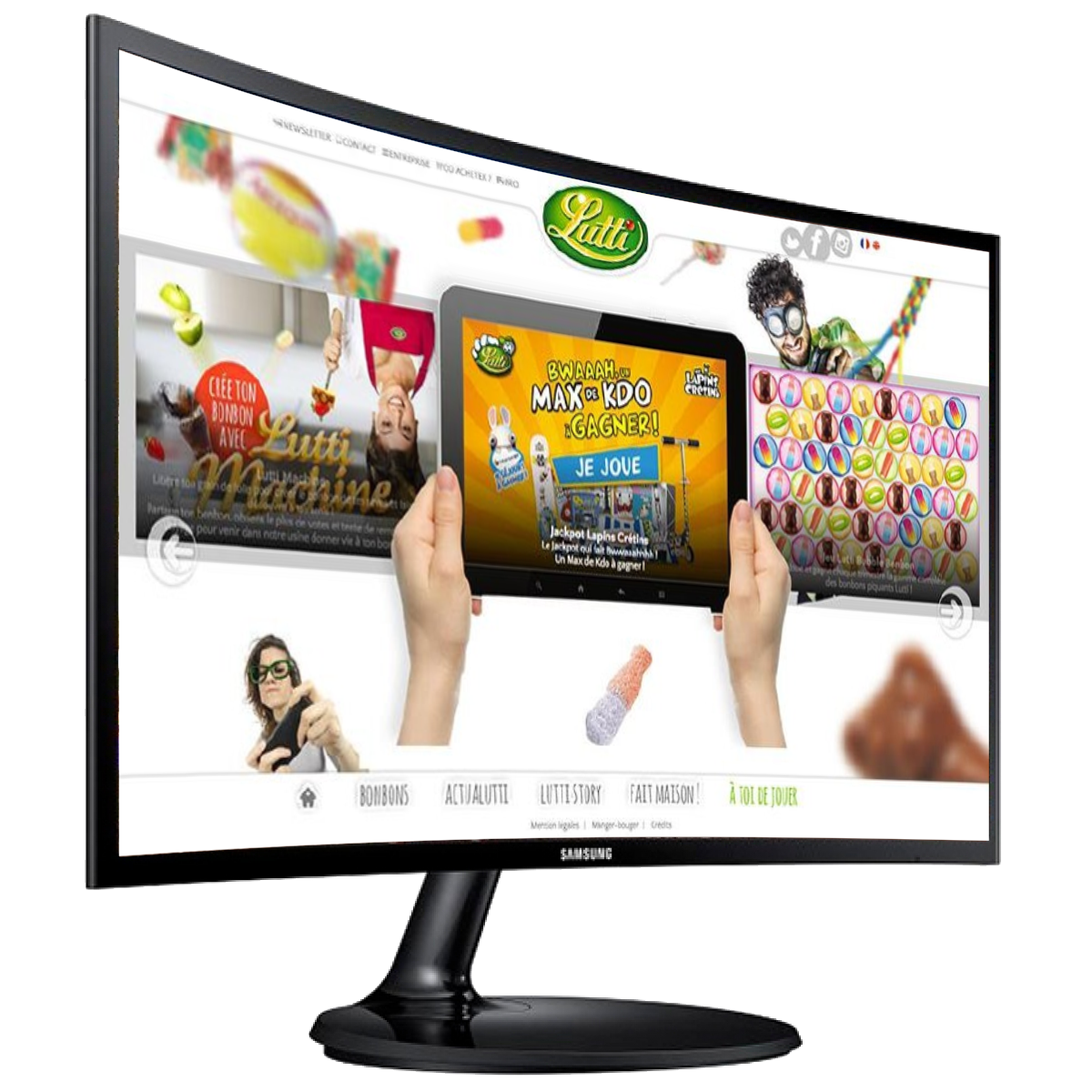 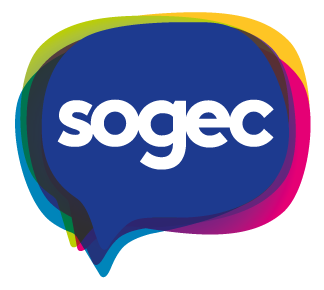 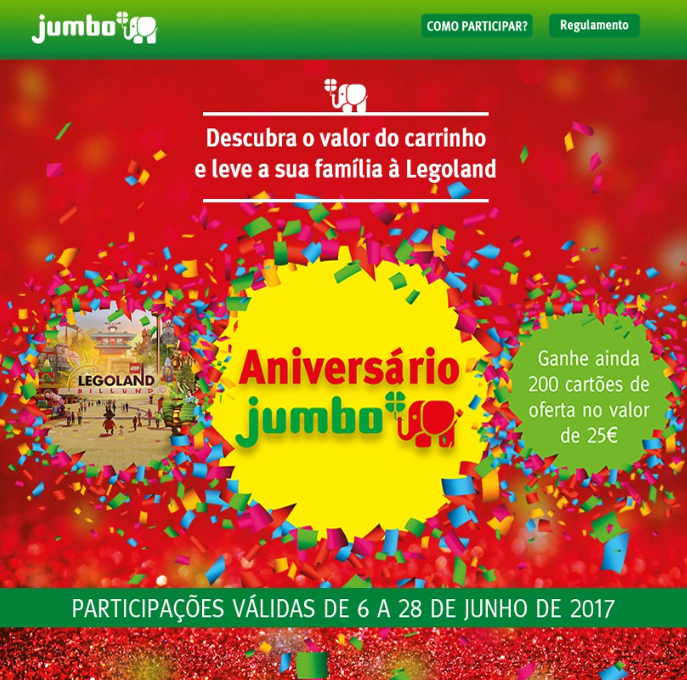 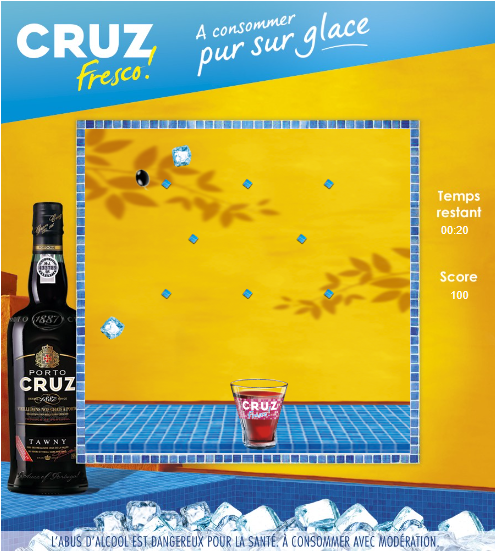 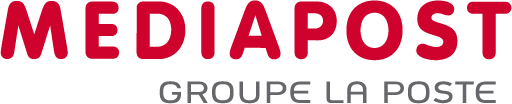 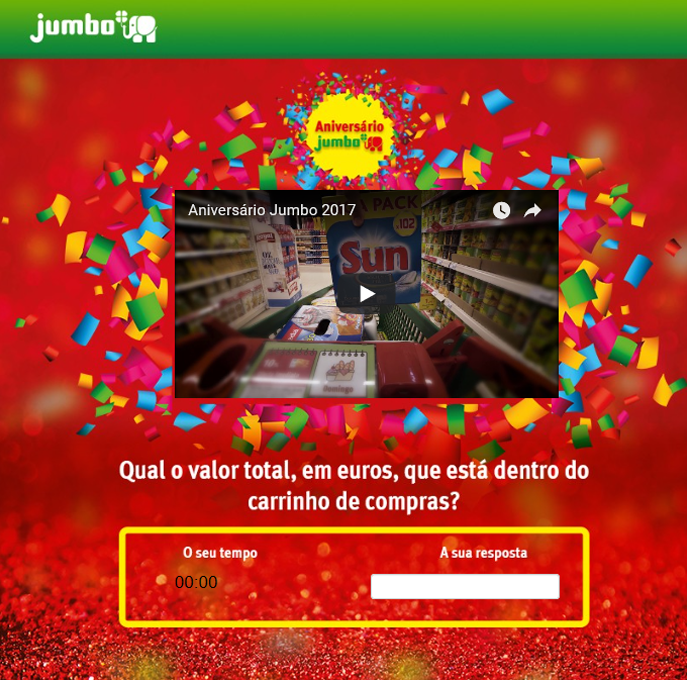 https://kx1.co/preview/BkolIe2/desktop?token=wqaHKOMelvxV6gcSR8YJLehOELV2TmsZNXGQie36PXIEQA0upmDAJU7D4H7m#QYmOhOM
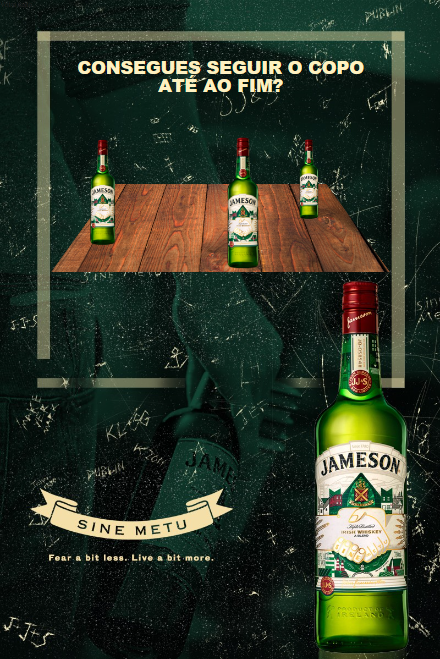 So smart, so customer
Estas campanhas foram lançadas pela plataforma
de jogos de marketing Kimple
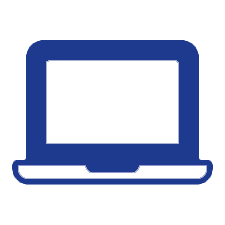 Gamification
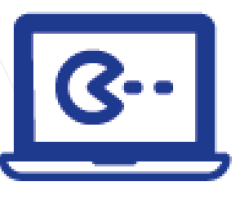 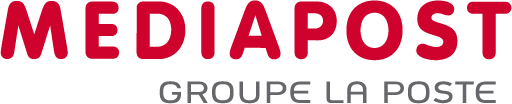 UMA FORMA SIMPLES DE POTENCIAR O SEU MARKETING RELACIONAL
ESCOLHA
entre 40 aplicações diferentes
PERSONALIZE
Toda a sua campanha em poucos cliques
Catálogo de jogos
KPIs
Meça os resultados das suas campanhas
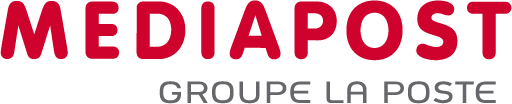 VORWERK – THERMOMIX, A ESTRELA DAS REDES SOCIAIS
MARKETING TARGETS
Criar relação com a base de fãs  
Angariação de novos fãs e melhoria das relações  
Gerar buzz à volta da marca

SOLUÇÕES
Criação de um calendário de eventos na página de Facebook da Thermomix 
Criação de um cenário ao longo de um mês com um jogo diferente todos os dias 


RESULTADOS
500 000 jogadores ao longo de toda a operação 
135 000 jogadores únicos com 60% de optins 
38% de engagement na página de Facebook francesa da Thermomix
87 457 leads qualificadas  
32% dos utilizadores jogaram 5 vezes ou mais 
Mais de 1,3M de sessões jogadas ao longo de um mês
Esta campanha foi lançada pela plataforma de jogos de marketing Kimple
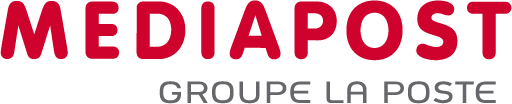 ACCOR HOTELS – Club Members only!
MARKETING TARGETS
Criar níveis de relação com os consumidores fidelizados 
Criar um laço único entre a marca e os seus consumidores 
Presentear os membros do clube Accor Hôtels

SOLUÇÕES
Configurar um jogo dentro do programa de fidelização 
Comunicação nos 4000 hotéis em todo o mundo

RESULTADOS
30 000 jogadores únicos
Esta campanha qualificou a base de dados de fãs e alimentou a base e dados com nova informação 
Taxa de Optin: 27%
Esta campanha foi lançada pela plataforma de jogos de marketing Kimple
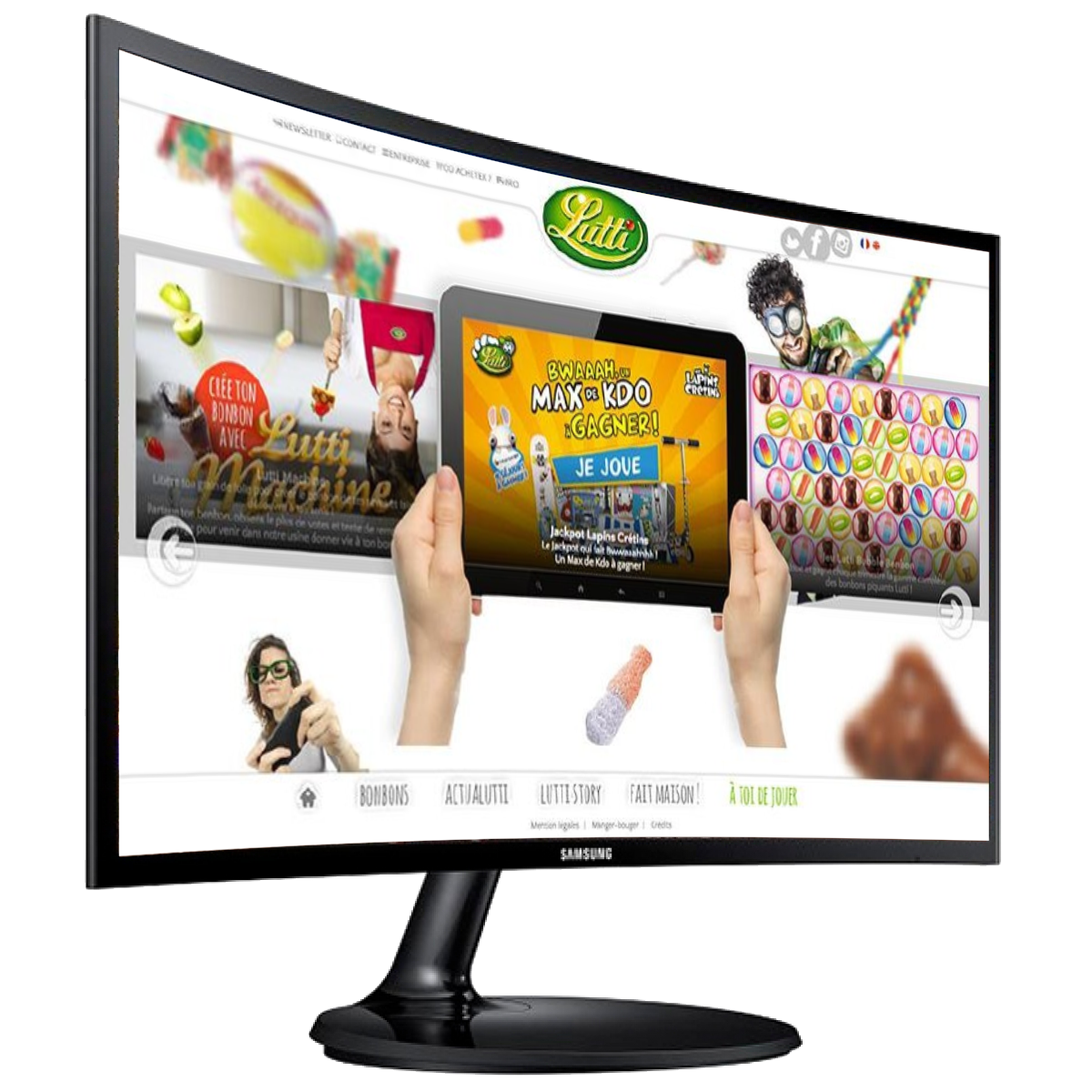 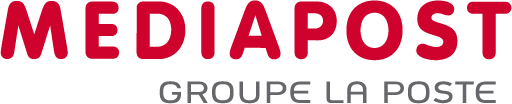 LATTI – Vitória Imediata com Prova de Compra
MARKETING TARGETS
Presentear os compradores da marca 
Reunir dados para os qualificar 
Destacar a parceria com a Ubisoft

SOLUÇÕES
Prémio imediato para uma satisfação máxima utilizando a aplicação Jackpot 
Manipulação da prova de compra e a parceria

RESULTADOS
21 000 jogadores únicos
57% de Optins
300 prémios entregues
Esta campanha foi lançada pela plataforma de jogos de marketing Kimple
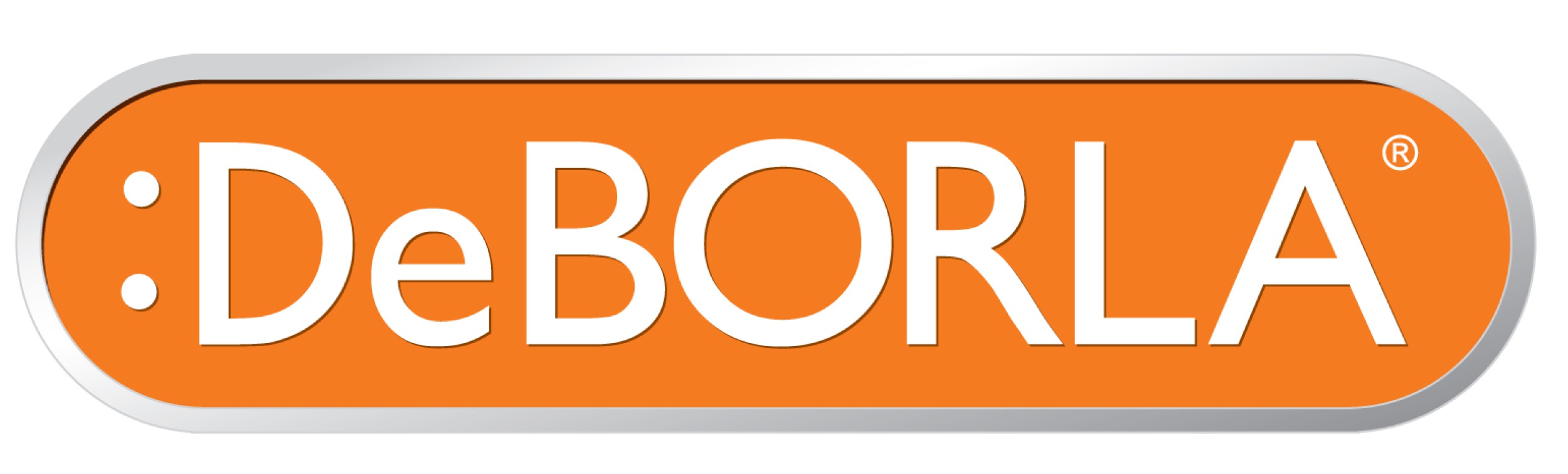 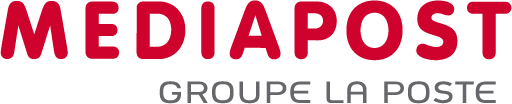 “QUOTY GREAT SCRATCHY”
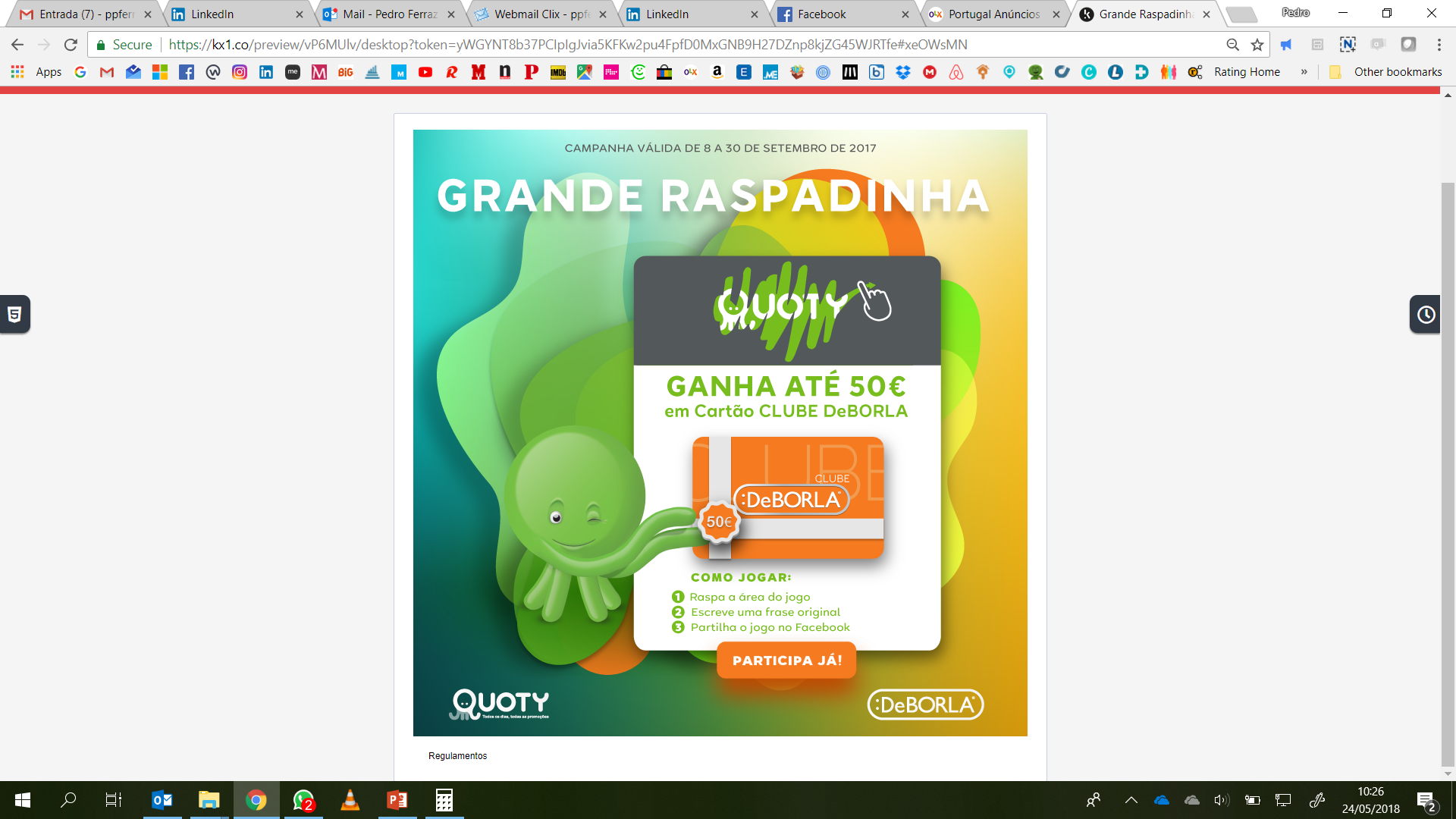 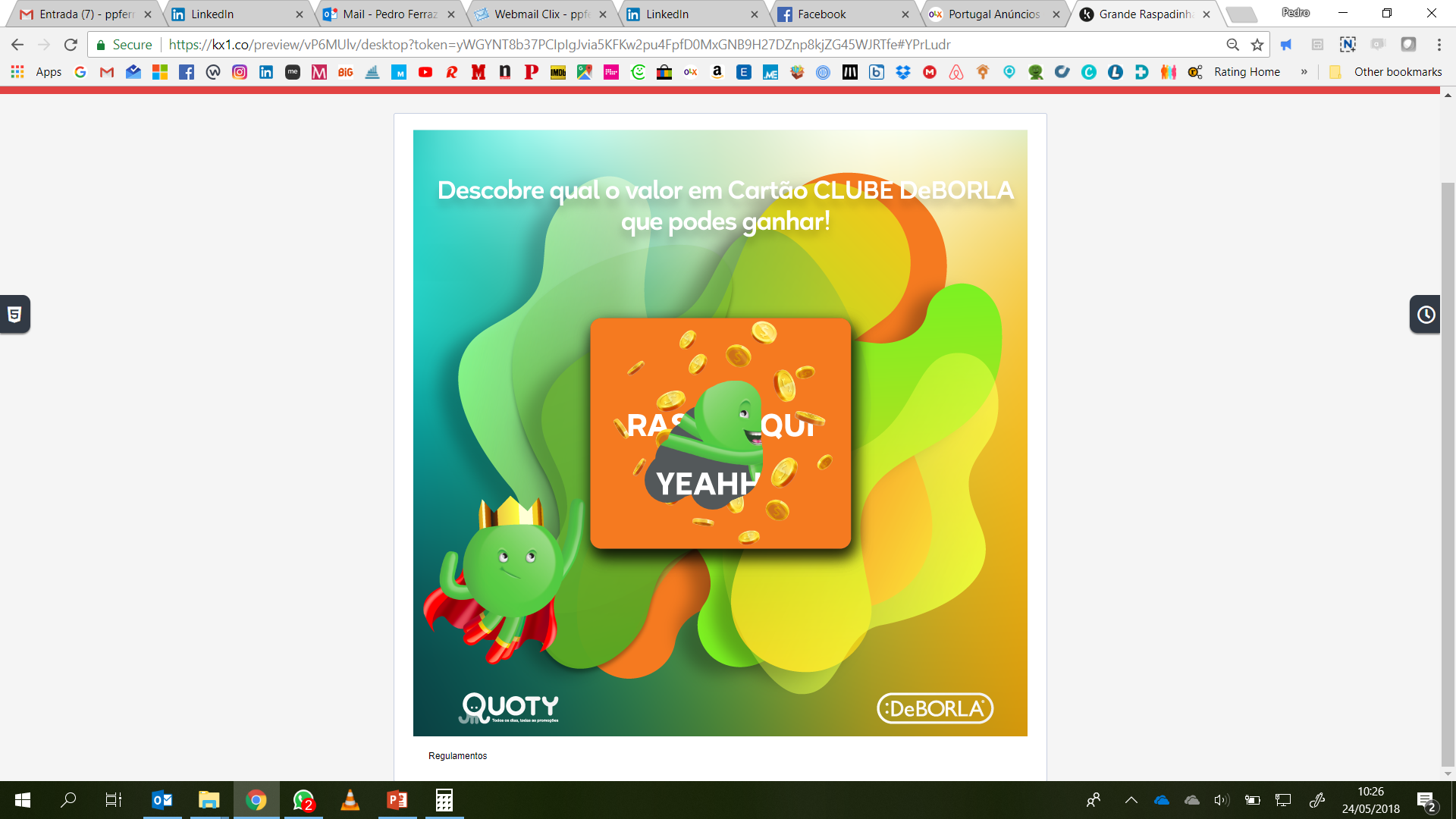 MARKETING TARGETS

Recolha de dados de clientes

Promover a App Quoty

SOLUÇÃO
Scratch game

Sai sempre prémio, mas para qualificar-se a receber o mesmo, terá que escrever uma frase criativa.

Prémios em cartão “DeBorla” até
     € 250

RESULTADOS
1 240   jogadores únicos
936 Optins
25 prémios oferecidos
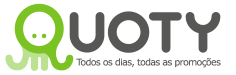 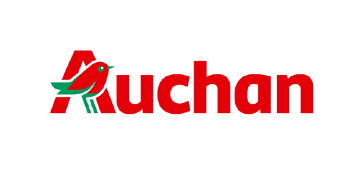 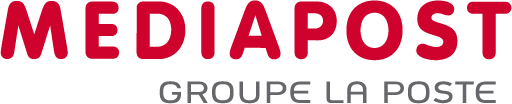 AUCHAN – O Preço Certo!
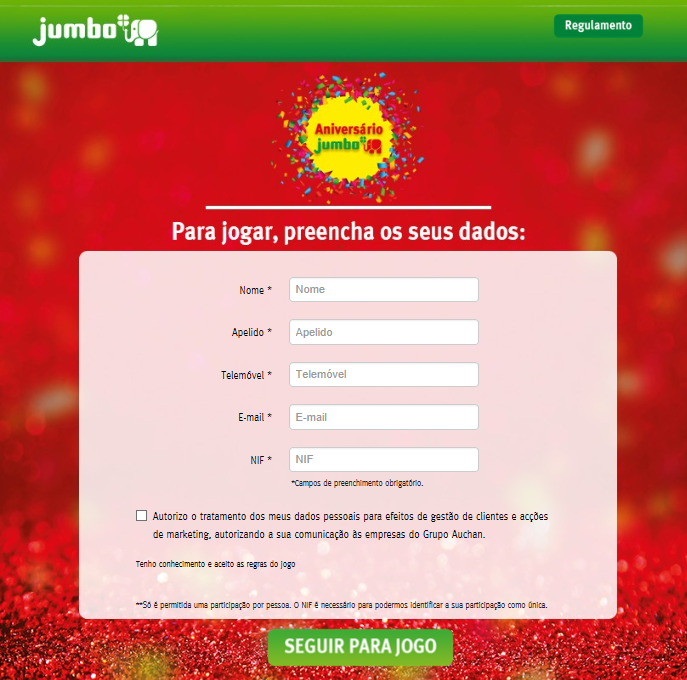 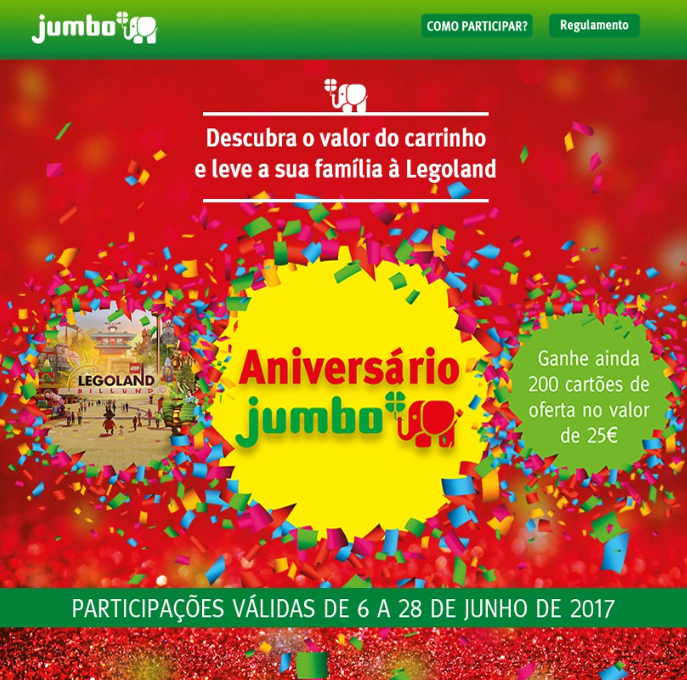 MARKETING TARGETS

Promover o Aniversário das lojas Jumbo, presenteando os seus clientes.
Reunir dados para os qualificar 


SOLUÇÕES
Prémios aliciantes através do jogo o Preço  Certo.
Criar dinãmica Online e Offline já que o mesmo carrinho de compras encontrava-se fisicamente nas lojas, para além do site e App.

RESULTADOS
6 000  jogadores únicos
4 000 Optins
200 prémios entregues
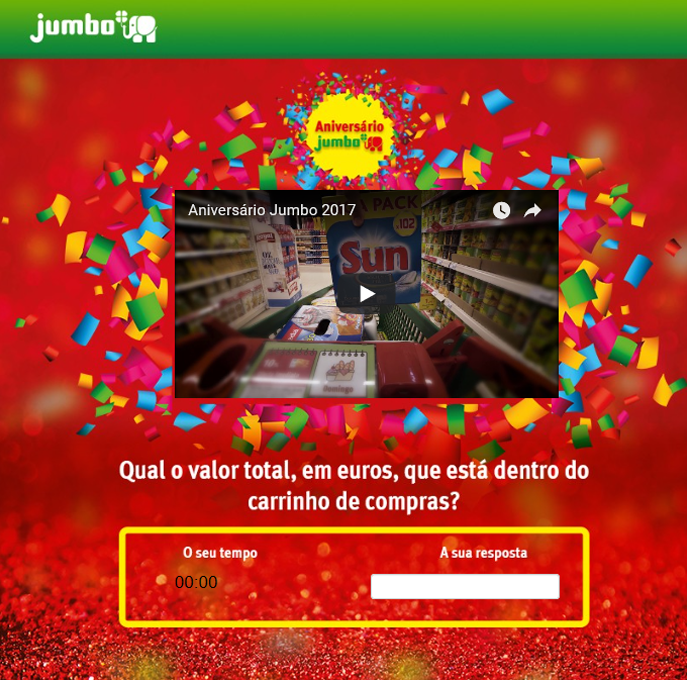 Esta campanha foi lançada pela plataforma de jogos de marketing Kimple
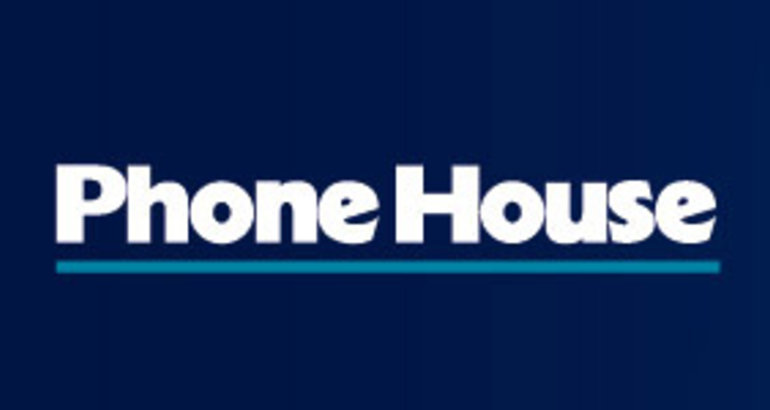 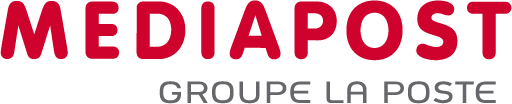 “Jogue com a PHONE HOUSE”
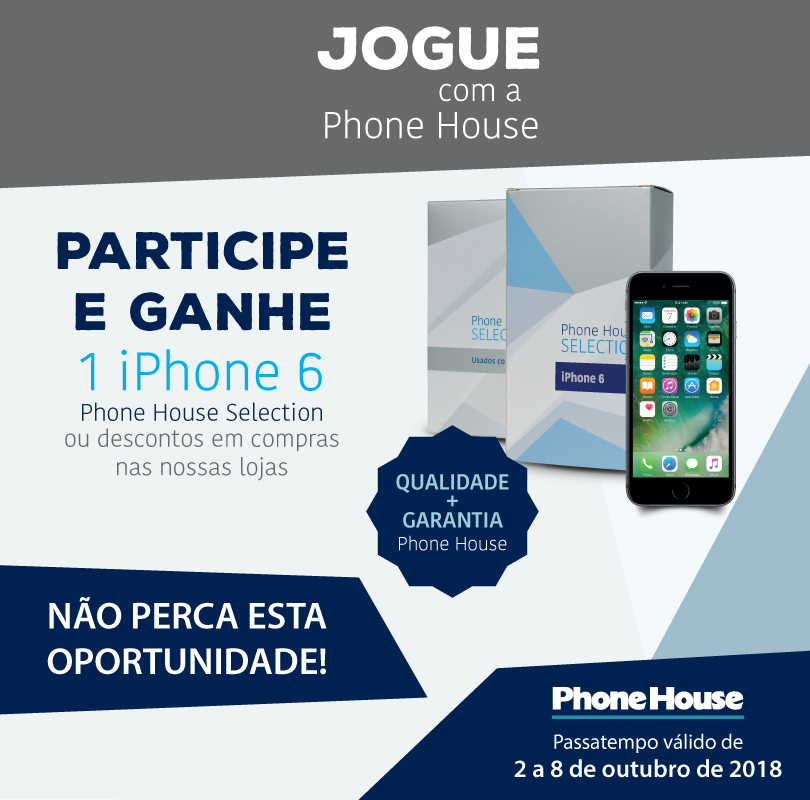 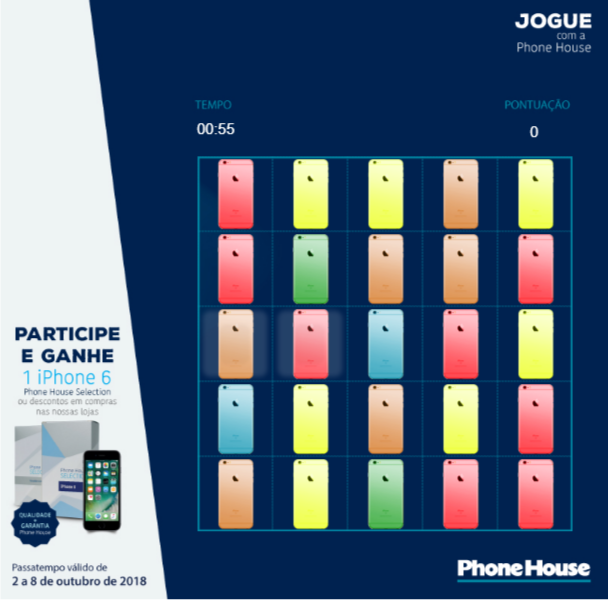 MARKETING TARGETS

Aumentar a Base de Dados da Phone House (principal)

Aumentar o número de likes na página de Facebook Phone House

SOLUÇÃO
Candy Crush

O jogador tinha que juntar 3 ou mais peças iguais para obter maior pontuação. Ganhavam os 3 jogadores com a maior pontuação. 

Os prémios eram um iPhone 6 recondicionado e vouchers de desconto na Phone House 

RESULTADOS
1 500 jogadores únicos (opt-in)
17 058 partidas jogadas
+500 Facebook Likes
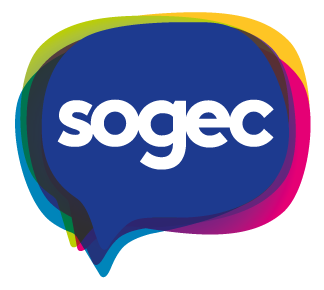 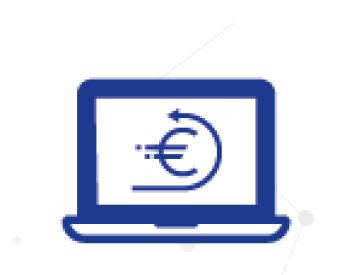 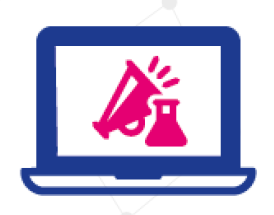 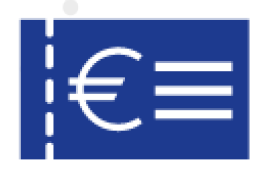 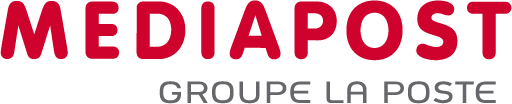 Club de Testers
Printable
Coupons
Cashback 
White Label
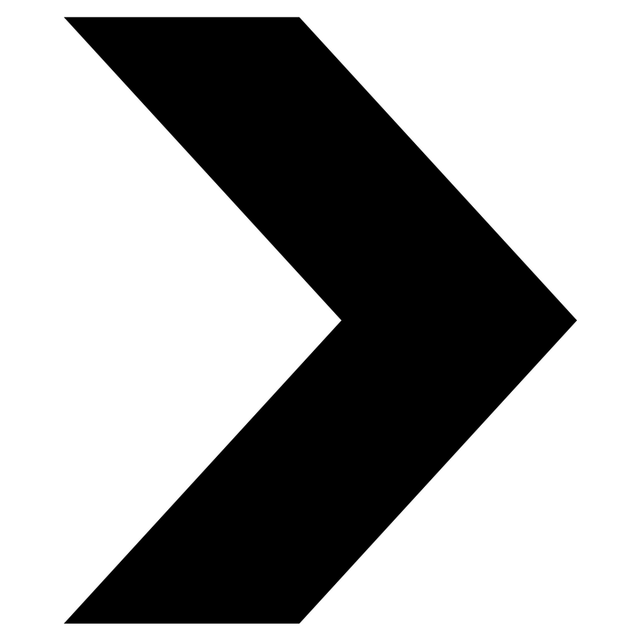 So smart, so customer
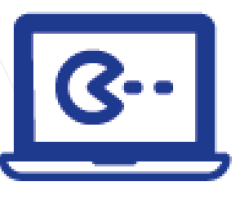 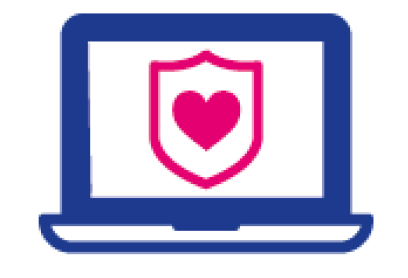 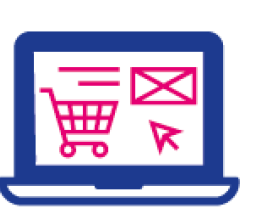 Fidelização
E-Shop
Gamification
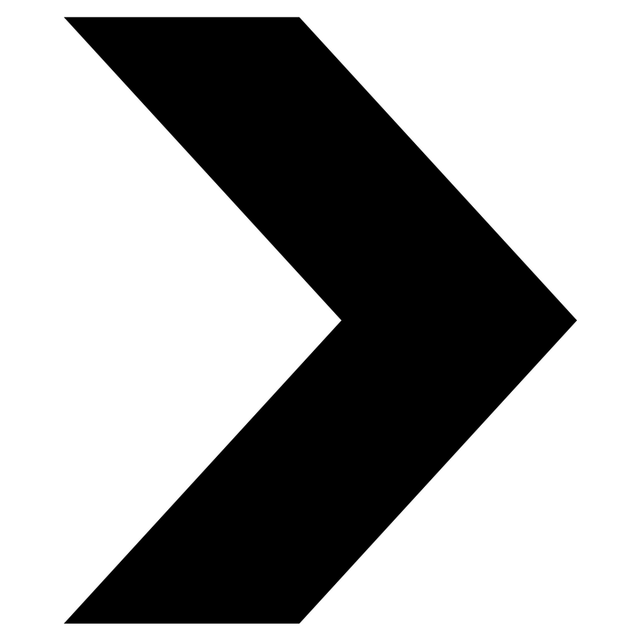 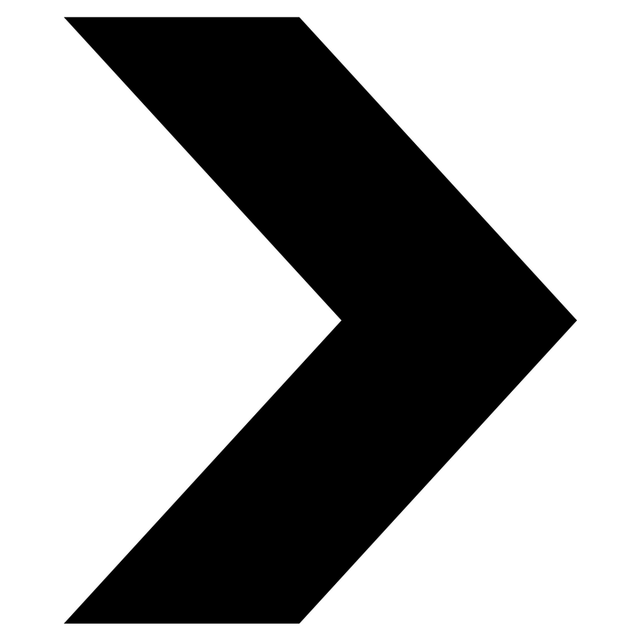 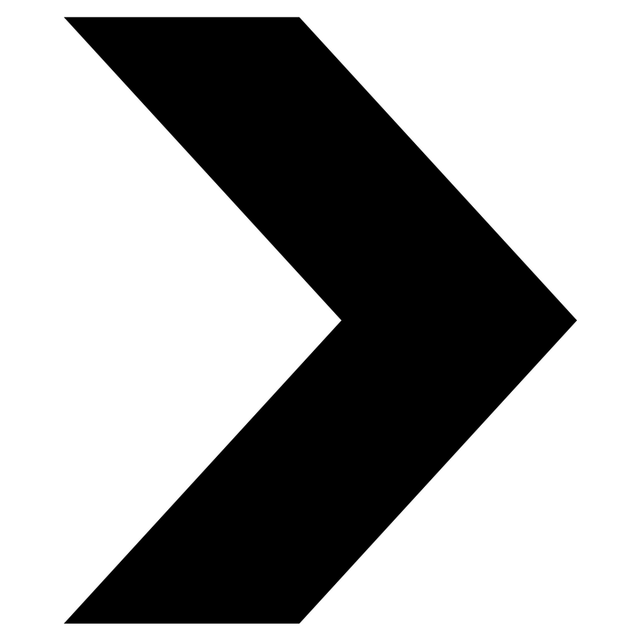 *As taxas mensais incluem: alojamento, domínio, certificado SSL, linha de apoio ao cliente, produções de fluxos, processamento de e-mails.
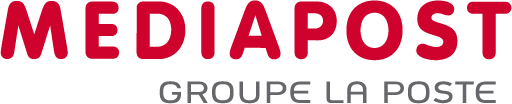 CARLOS VIEIRA
Digital Sales Manager

910 218 024
Carlos.Vieira@Mediapost.pt
CONTACTOS
MEDIAPOST PortugalApartado 105 EC Queluz 2746-901 QueluzTel. (+351) 219 419 134 www.mediapost.pt 
© Mediapost 2018. Todos os direitos reservados.
www.quoty.pt